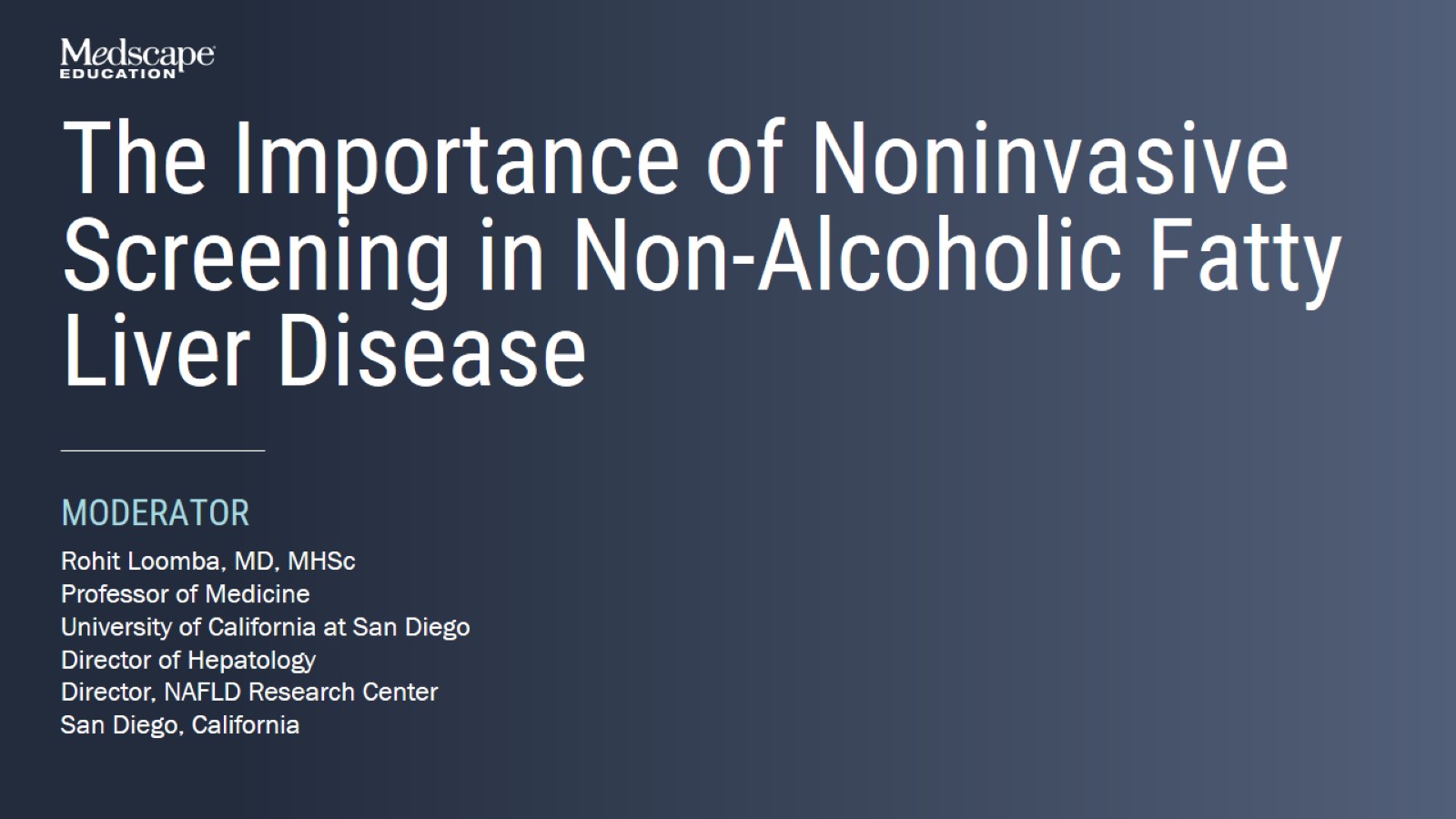 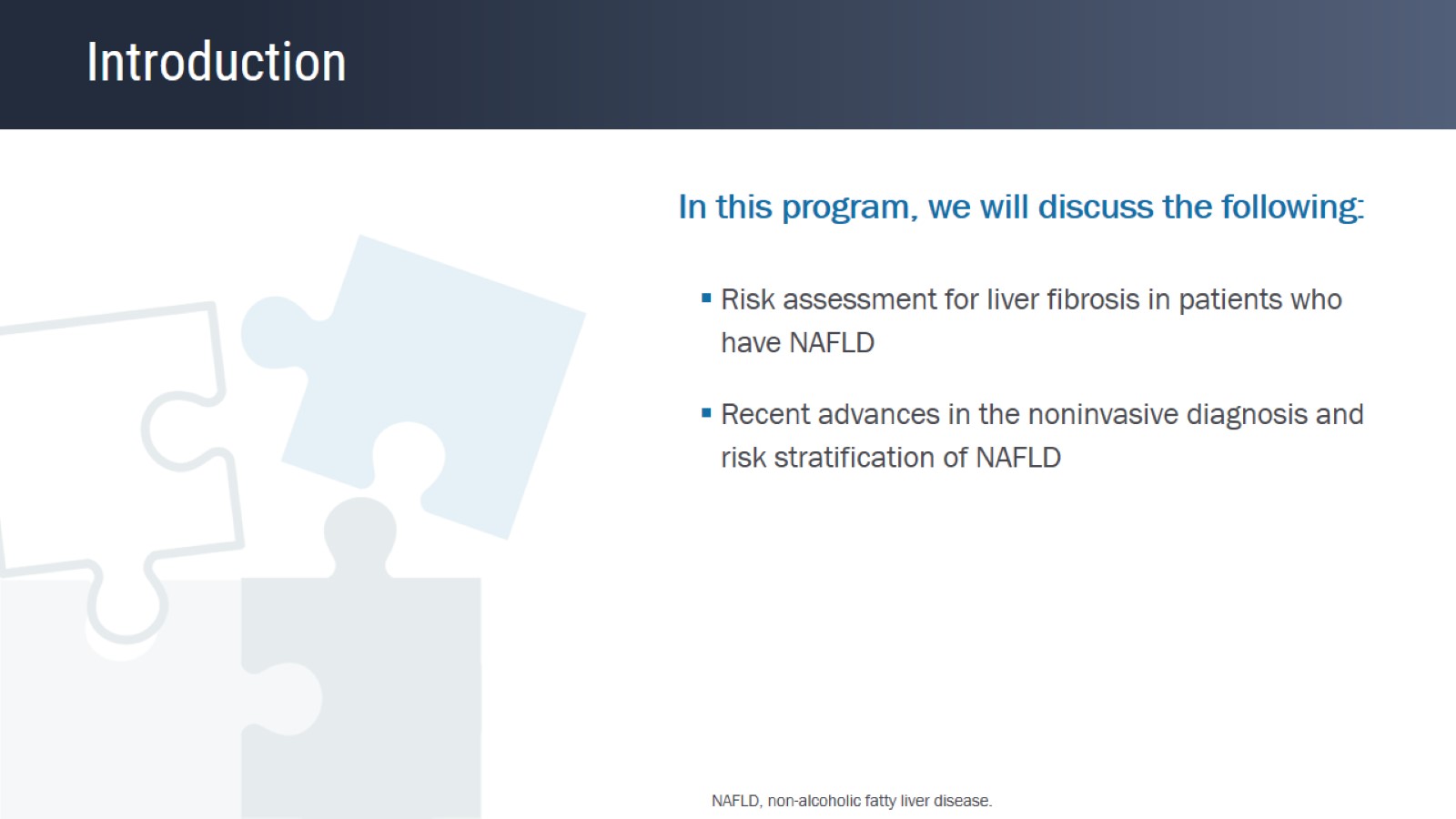 Introduction
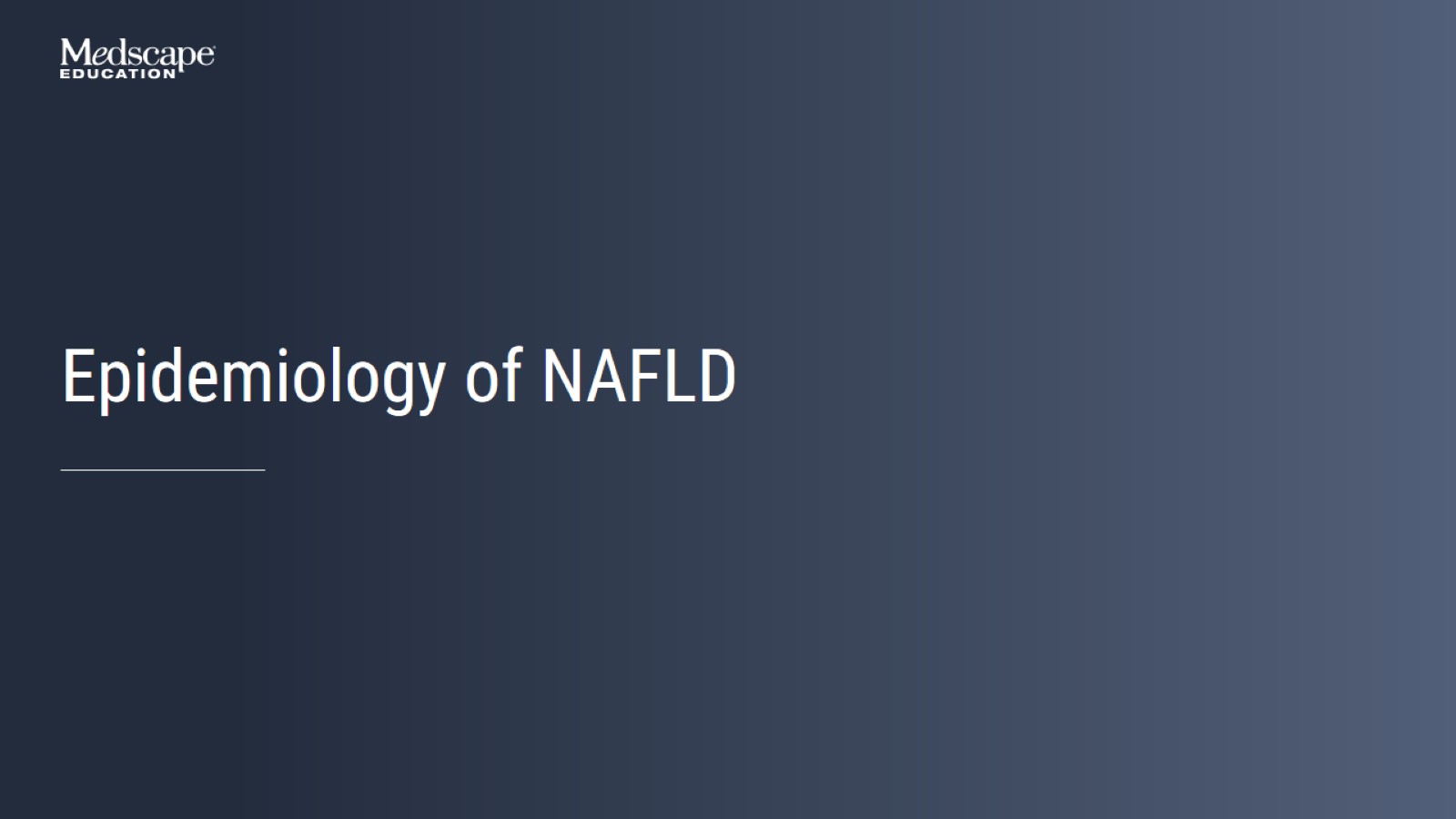 Epidemiology of NAFLD
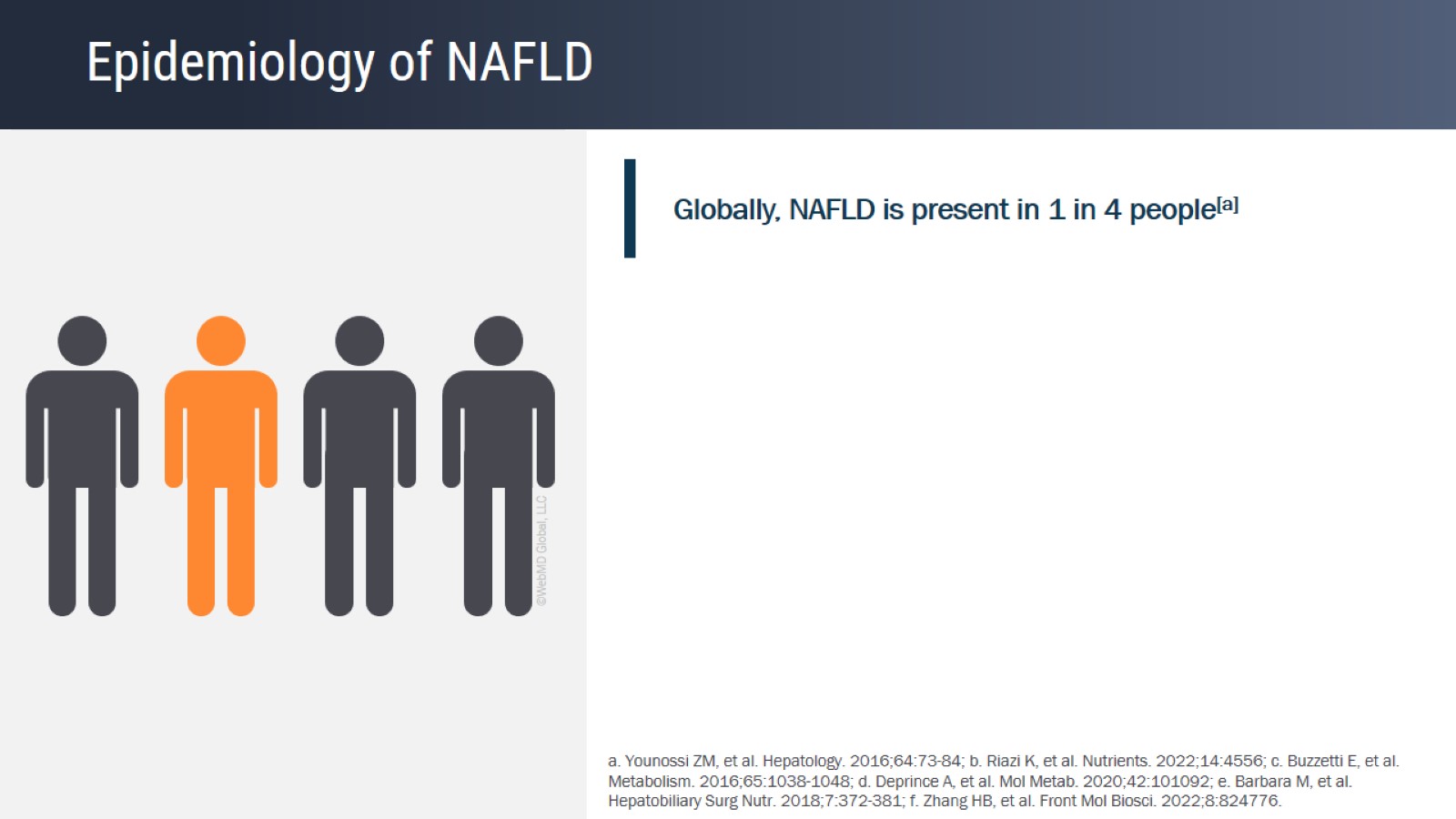 Epidemiology of NAFLD
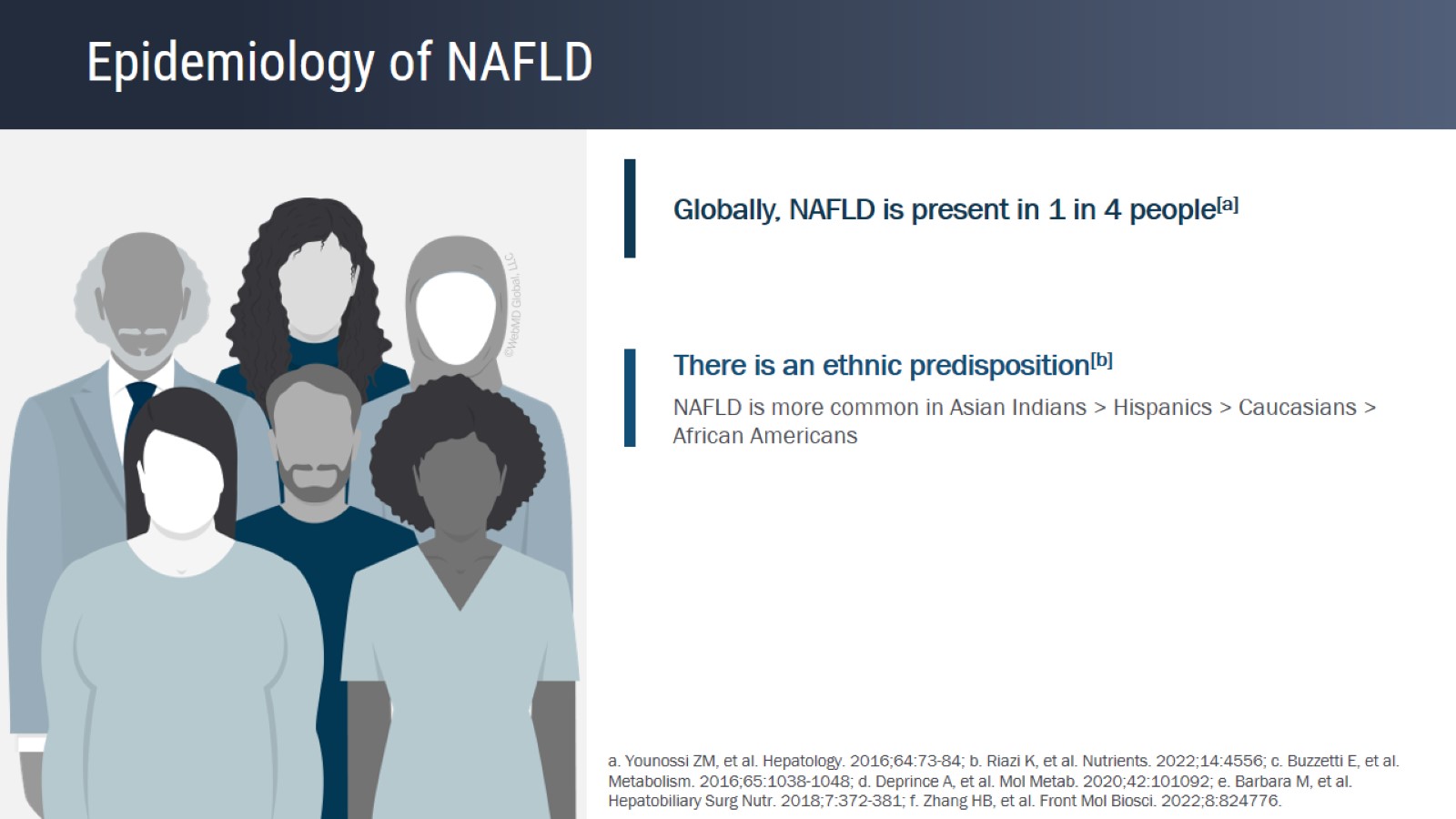 Epidemiology of NAFLD
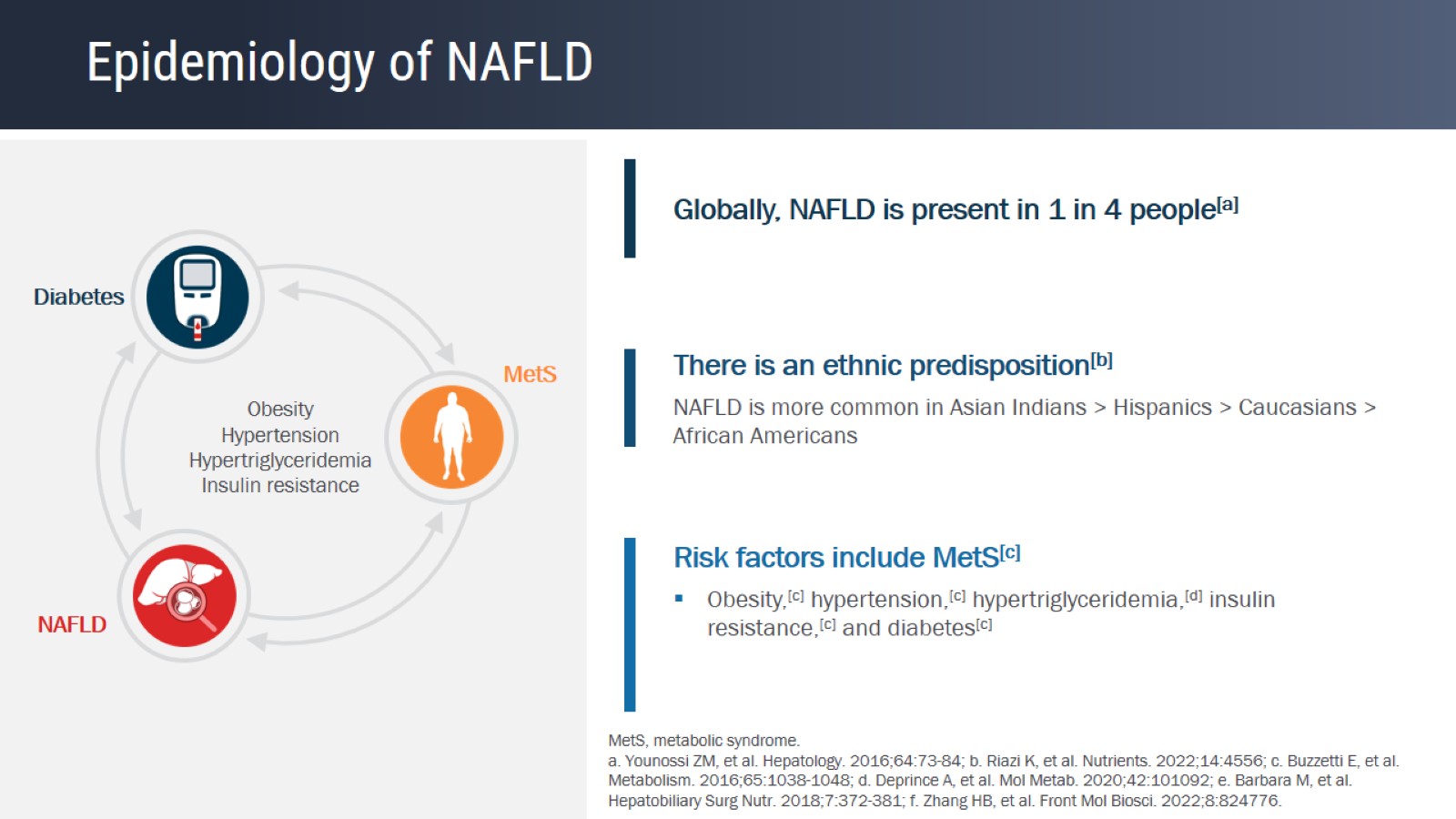 Epidemiology of NAFLD
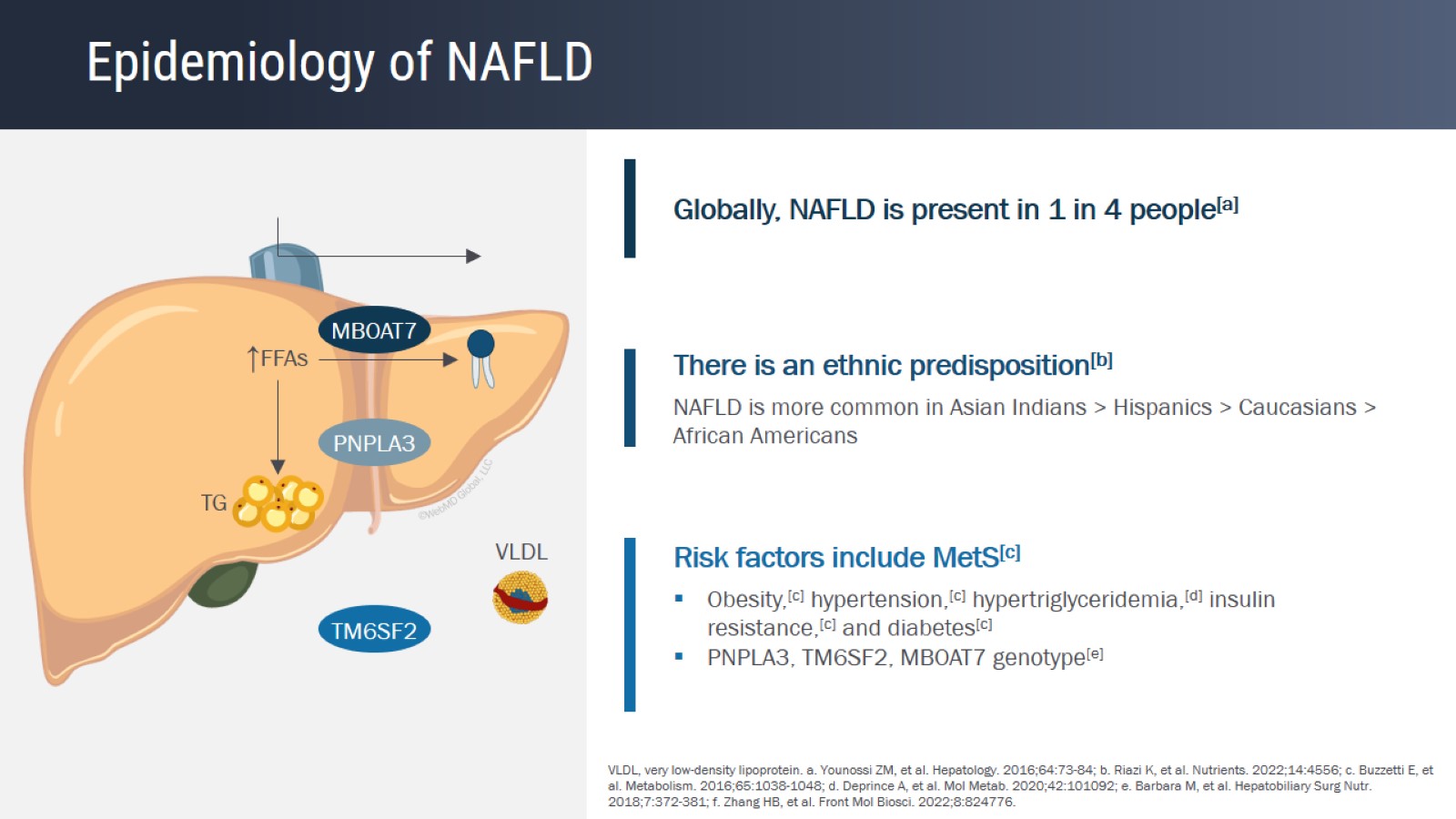 Epidemiology of NAFLD
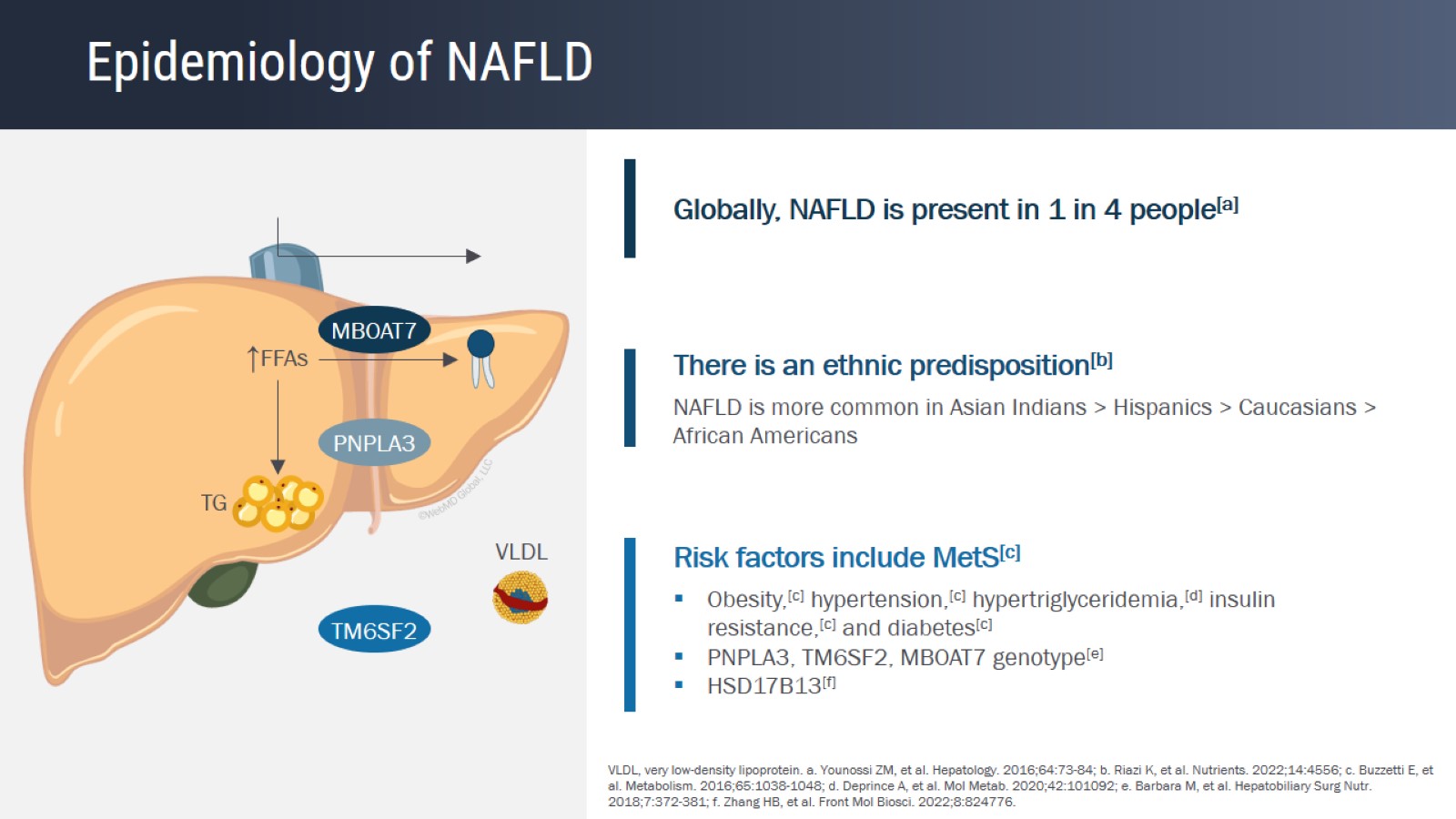 Epidemiology of NAFLD
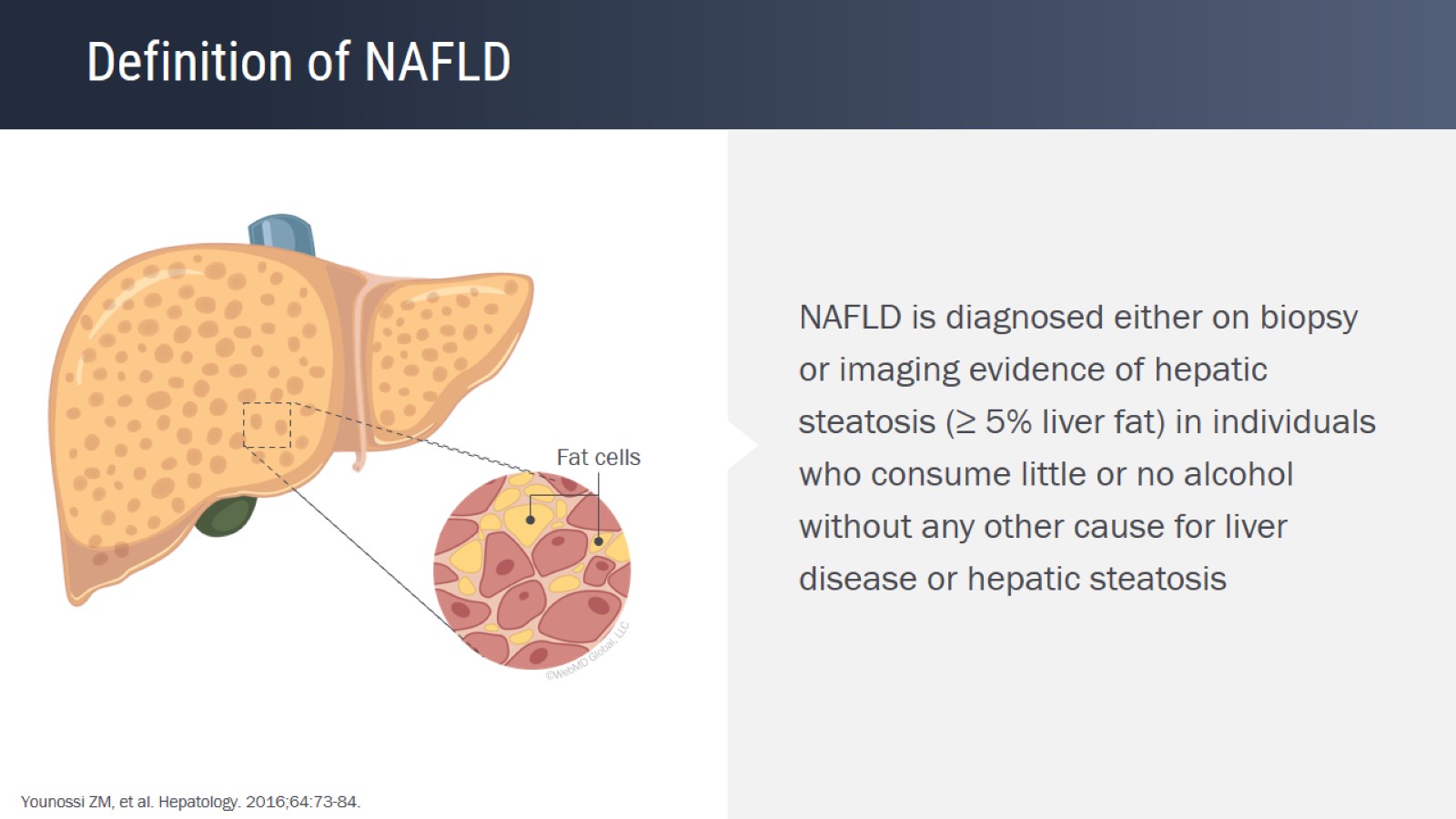 Definition of NAFLD
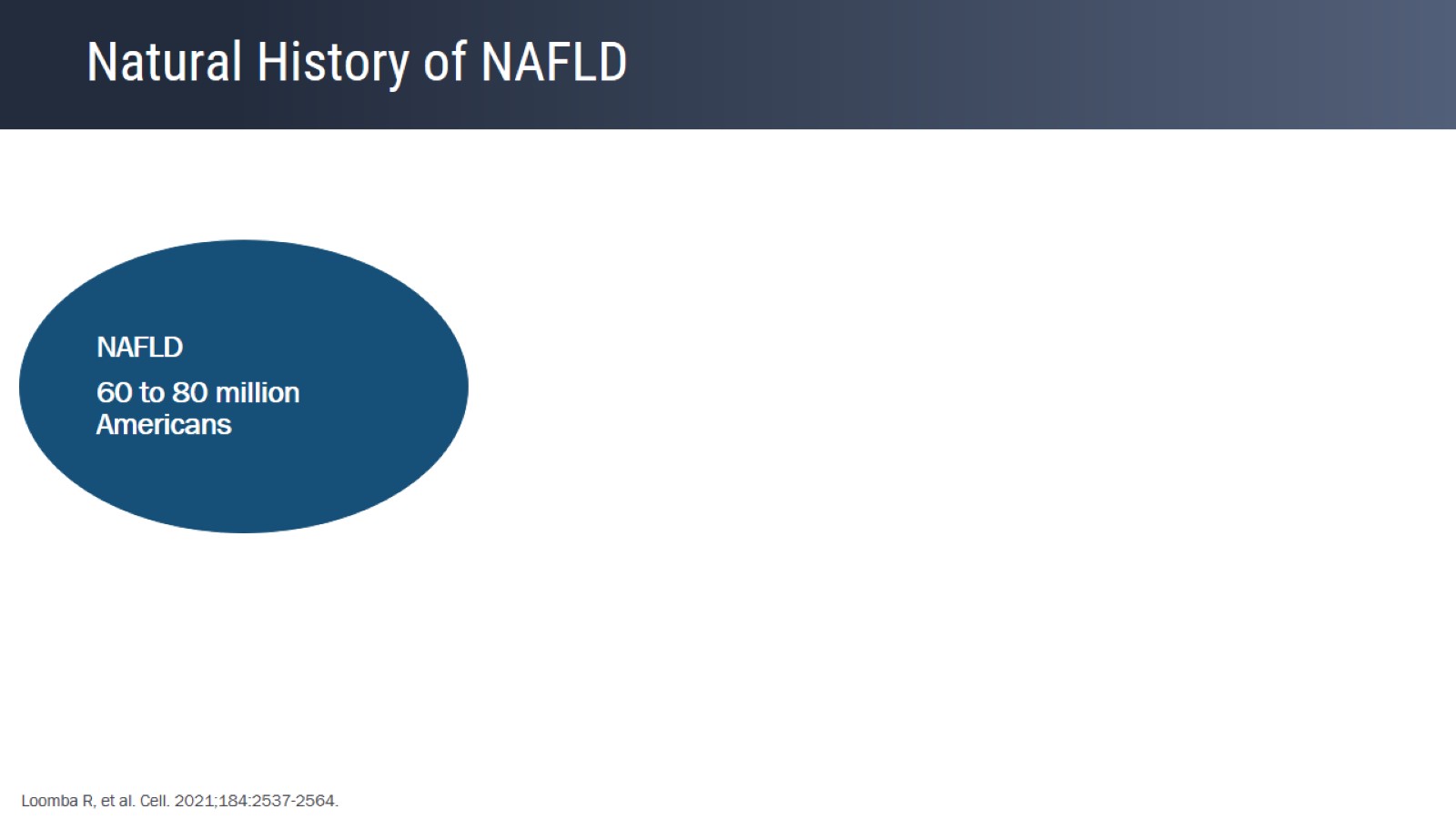 Natural History of NAFLD
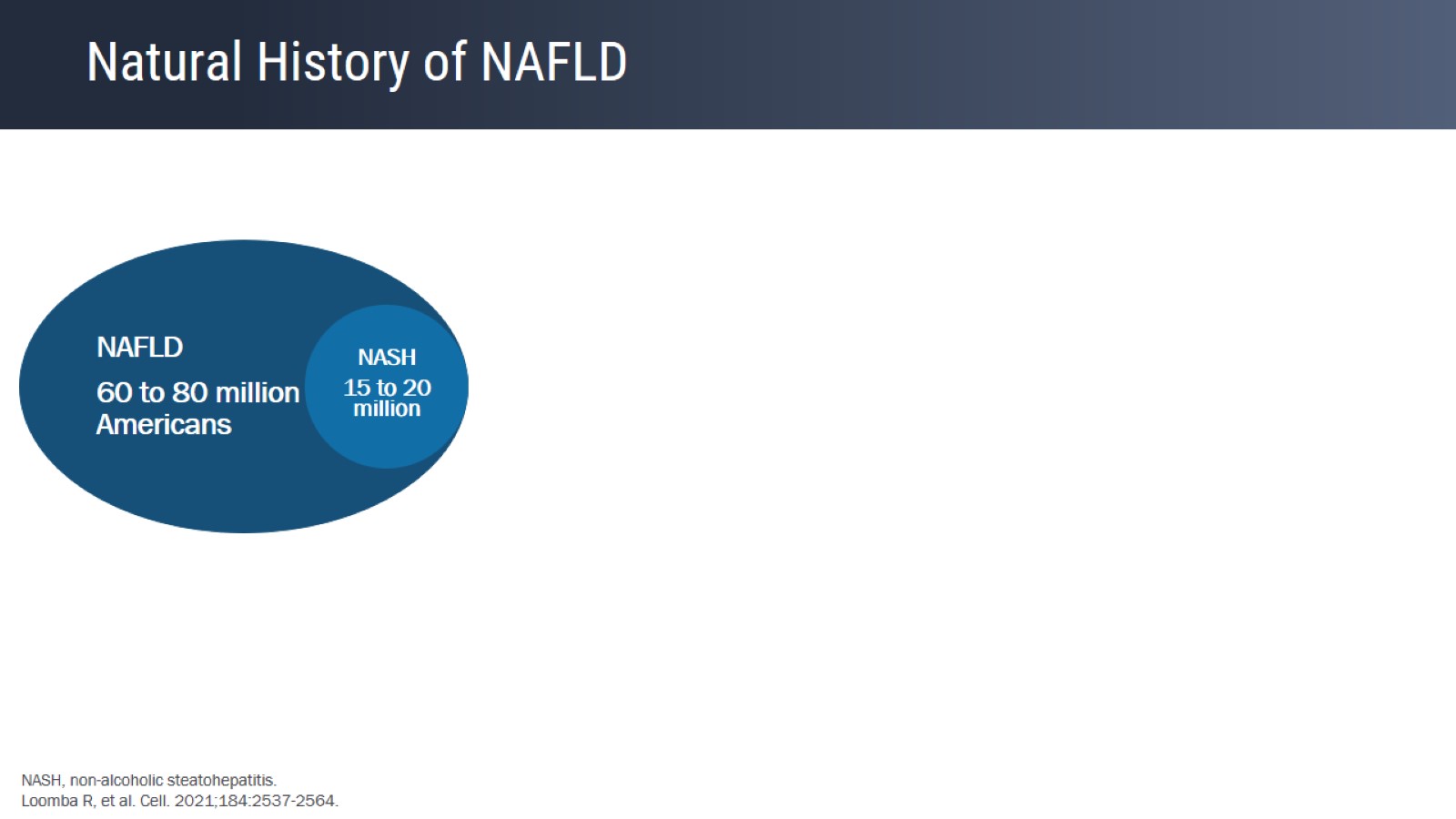 Natural History of NAFLD
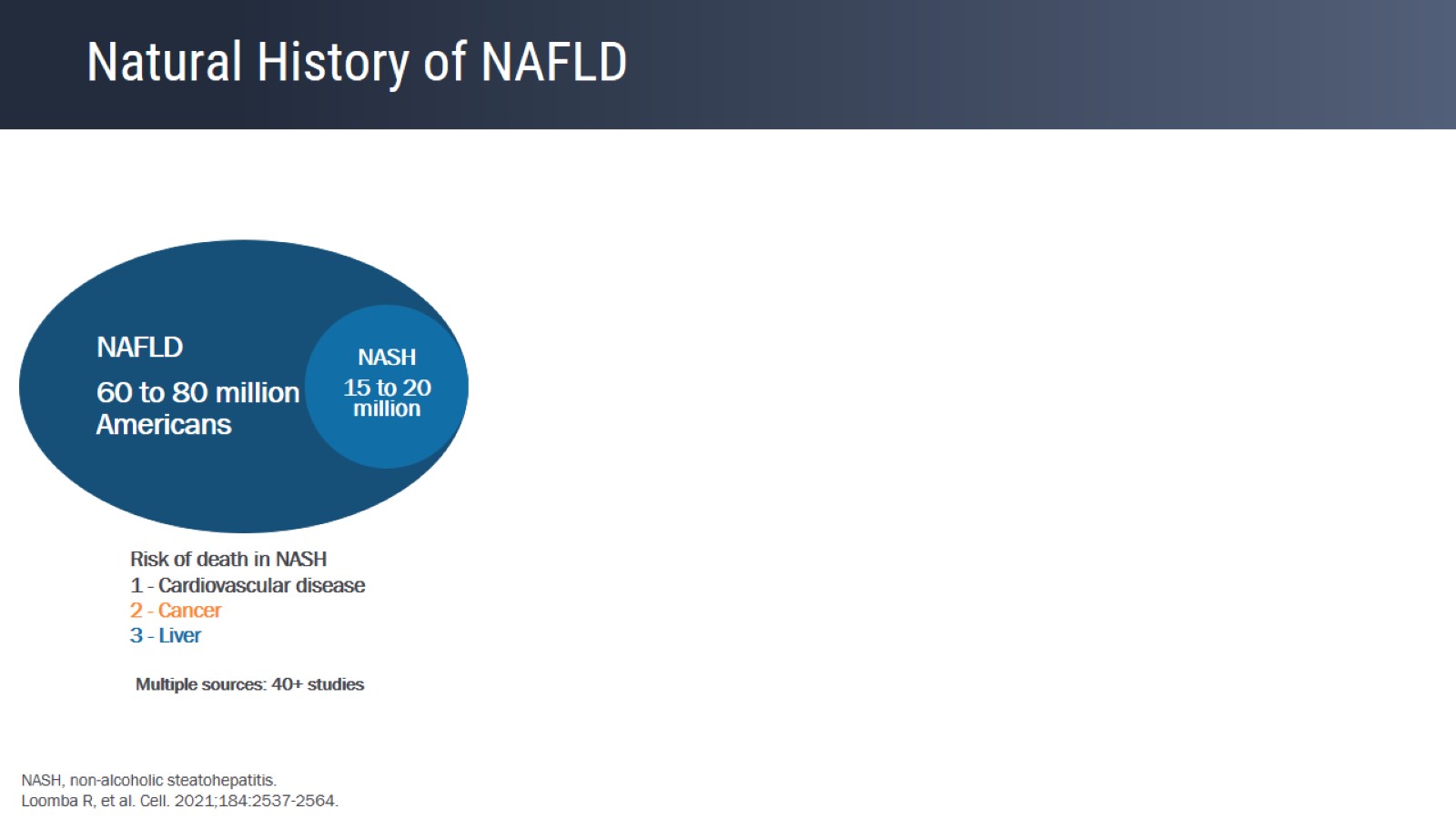 Natural History of NAFLD
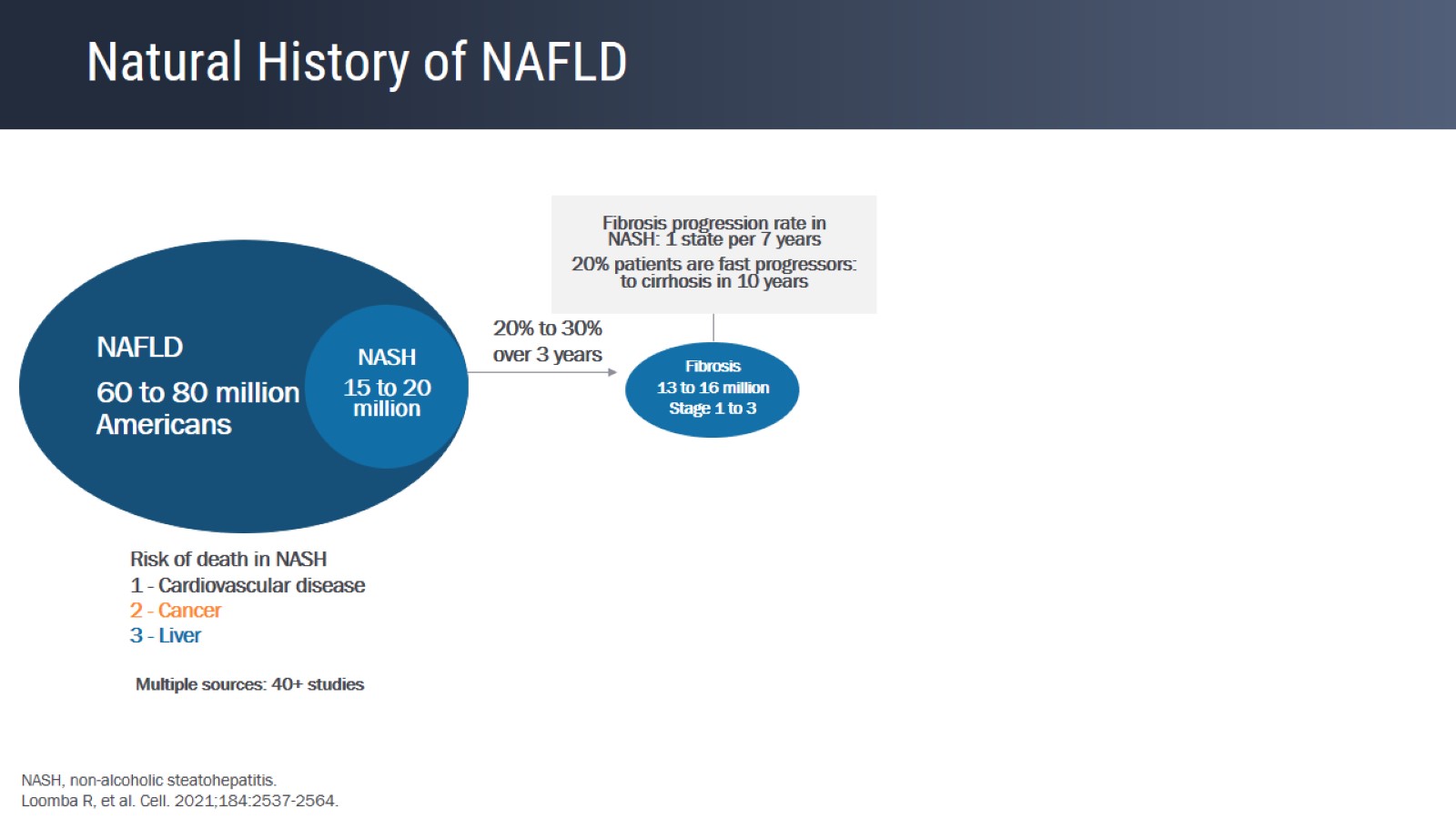 Natural History of NAFLD
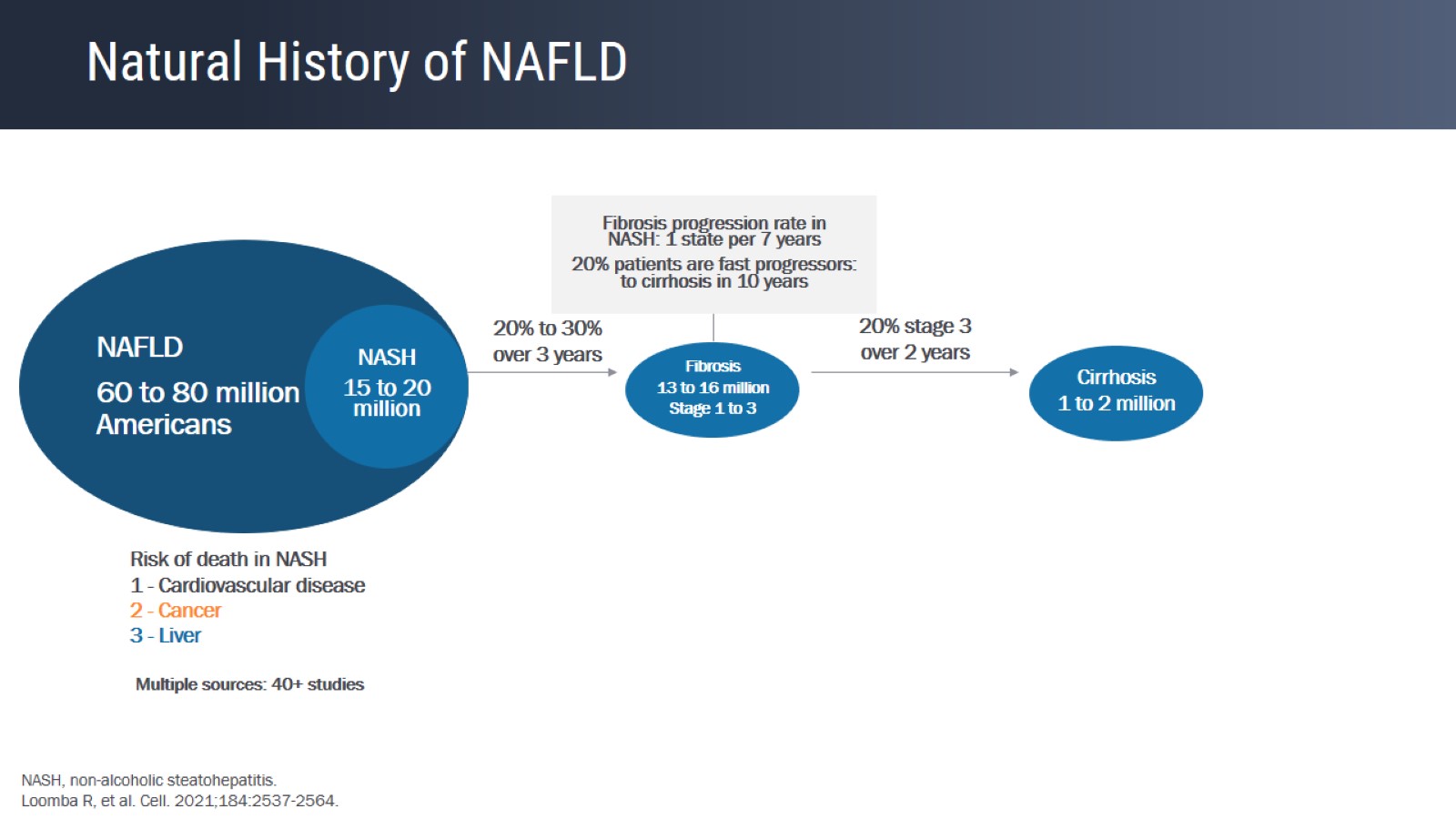 Natural History of NAFLD
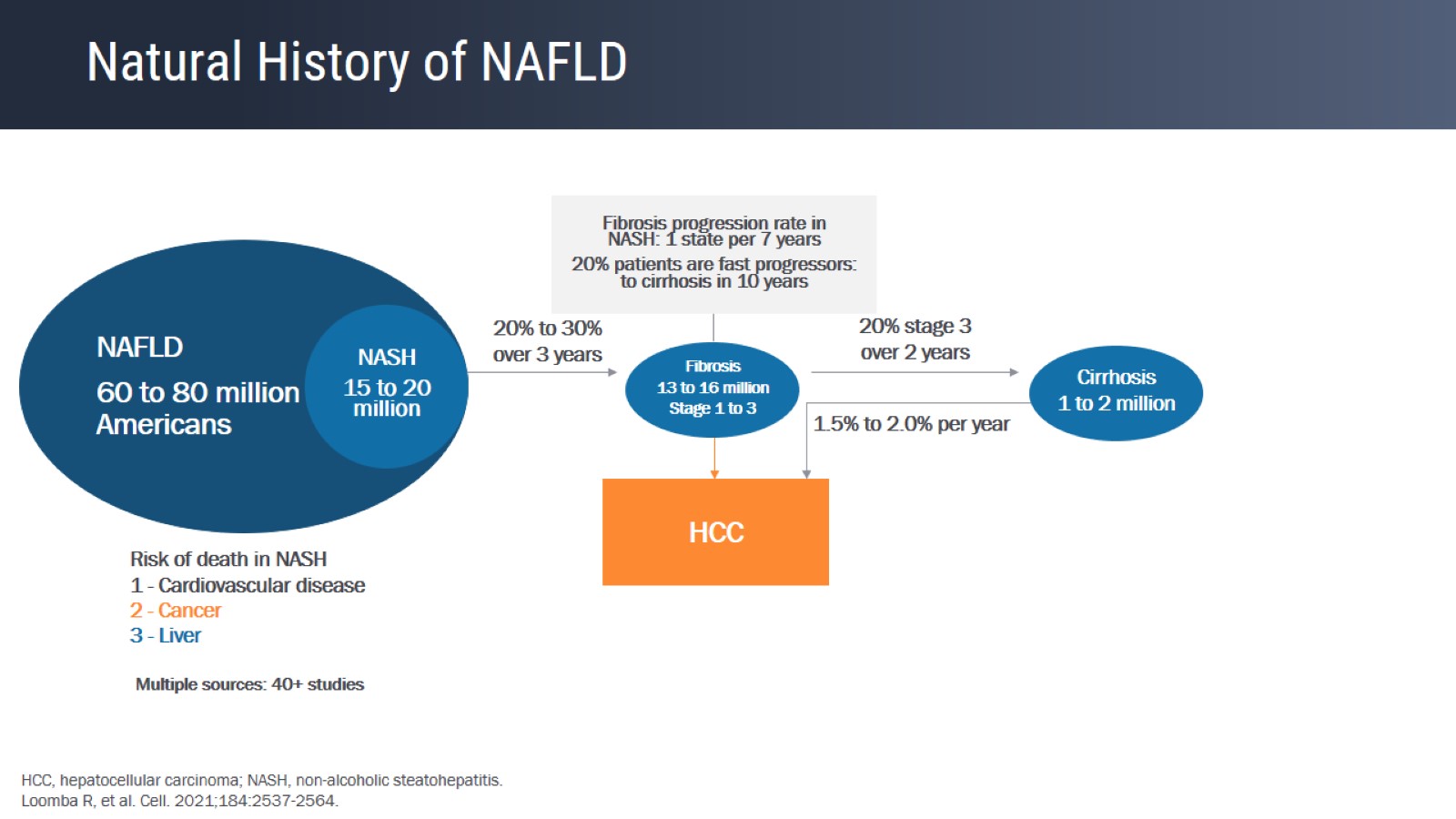 Natural History of NAFLD
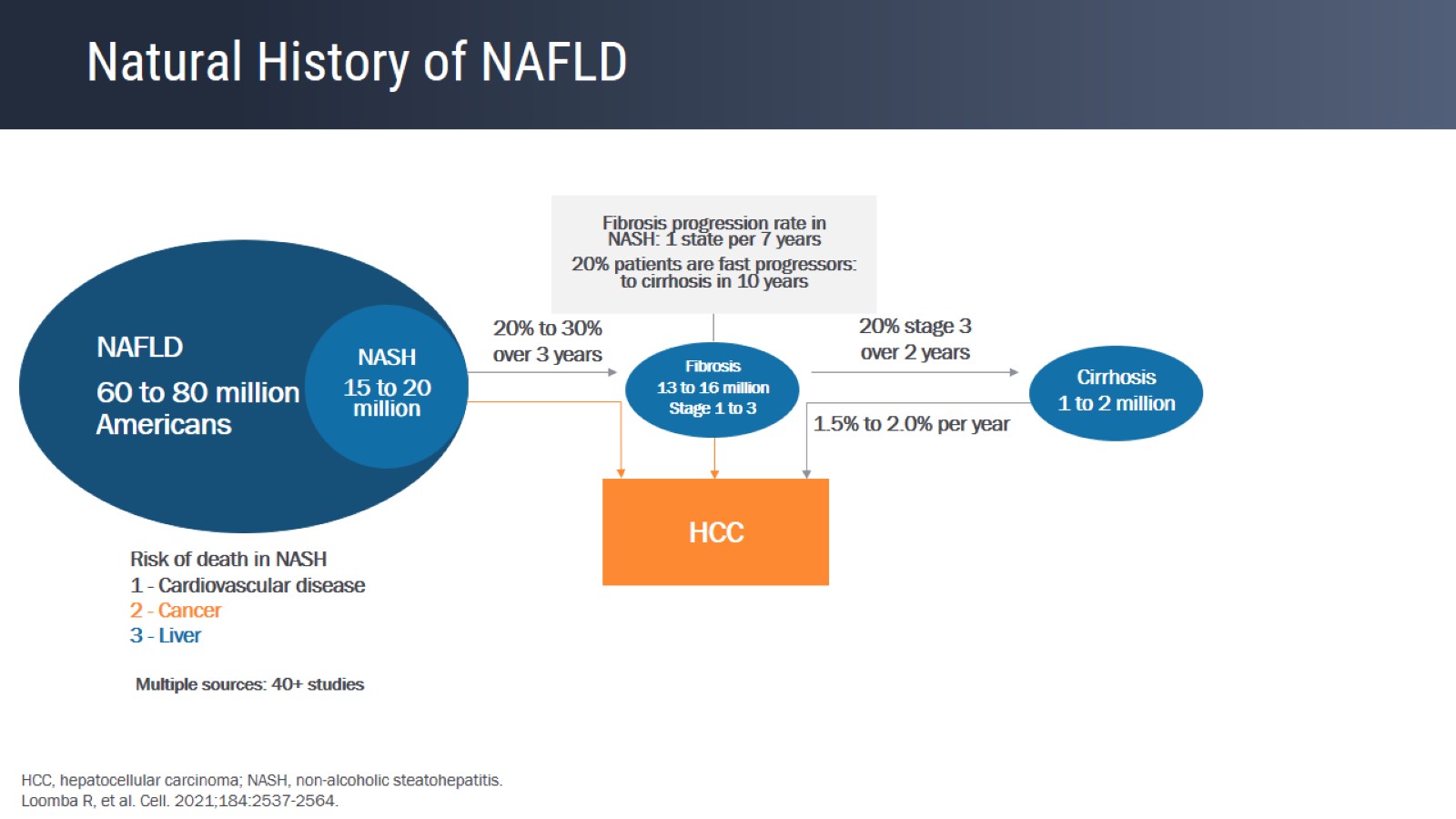 Natural History of NAFLD
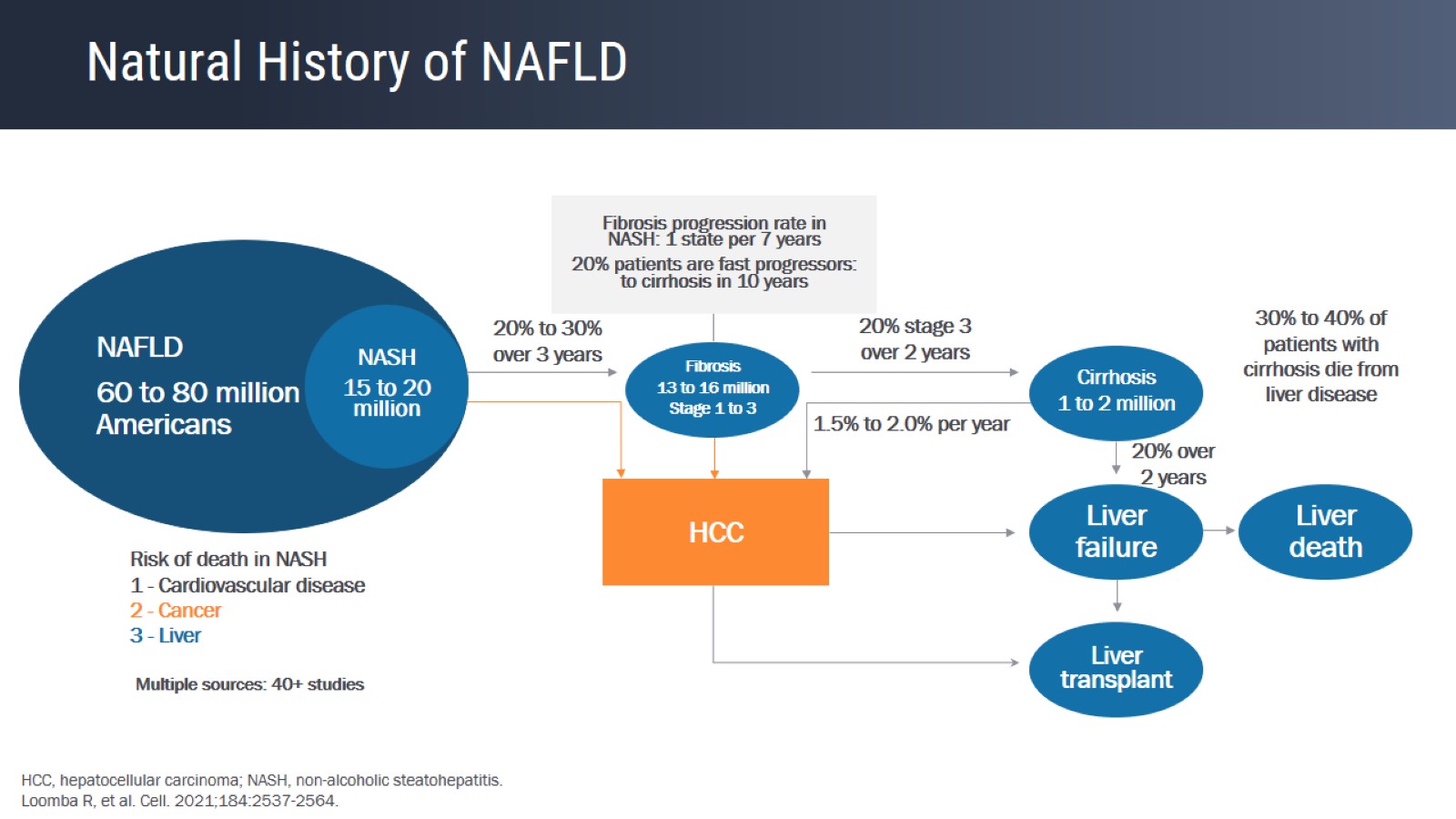 Natural History of NAFLD
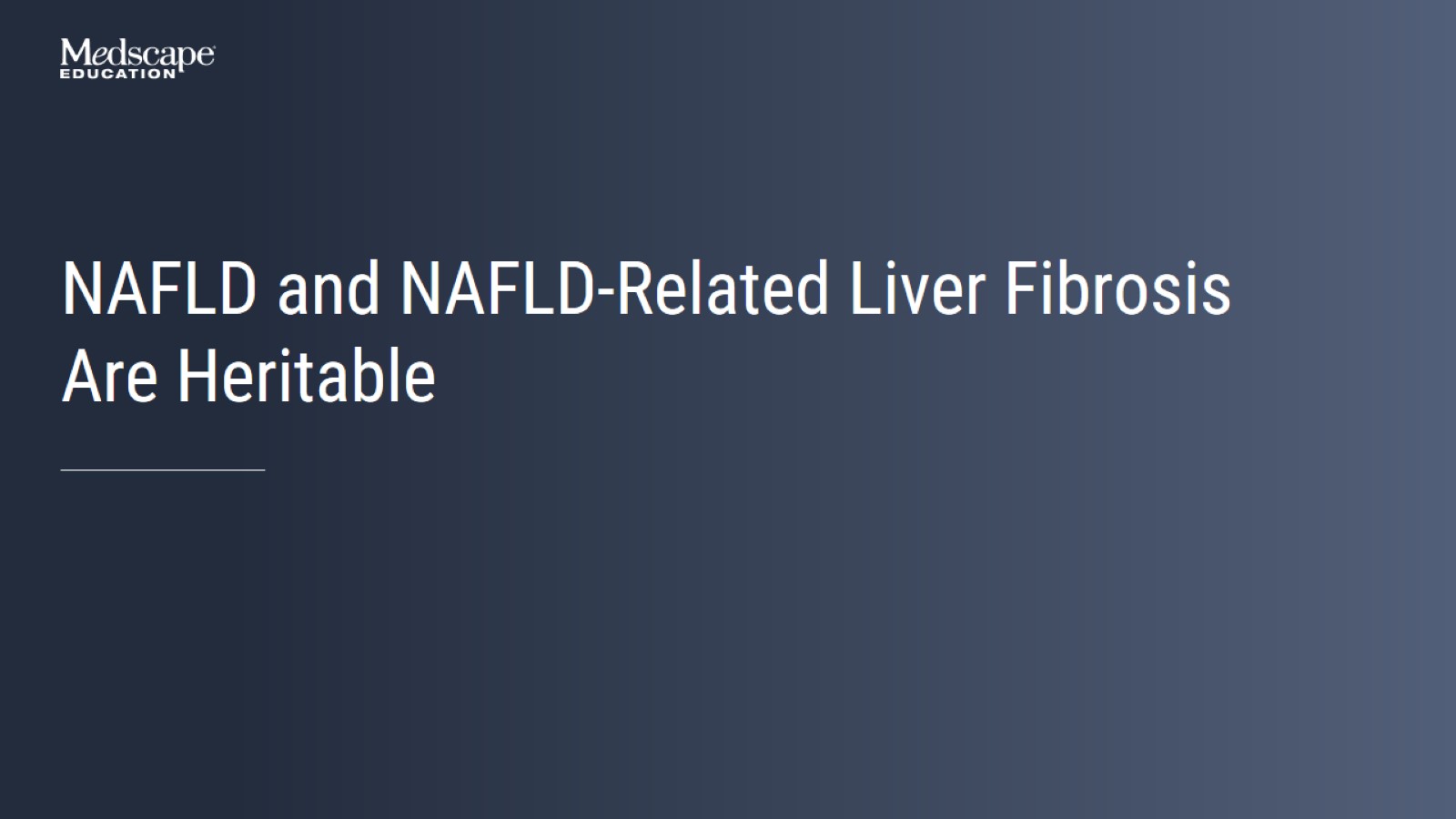 NAFLD and NAFLD-Related Liver Fibrosis Are Heritable
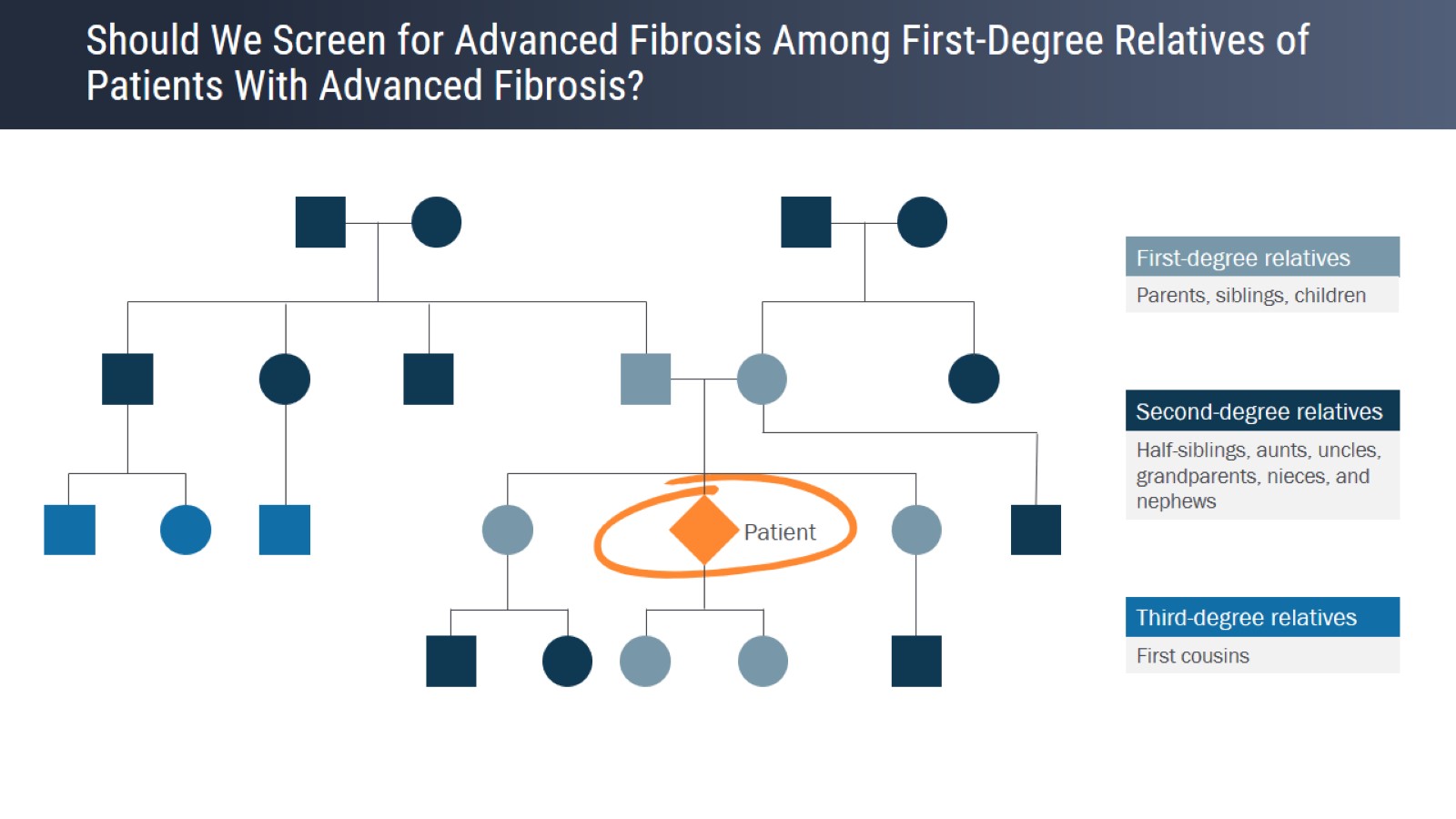 Should We Screen for Advanced Fibrosis Among First-Degree Relatives of Patients With Advanced Fibrosis?
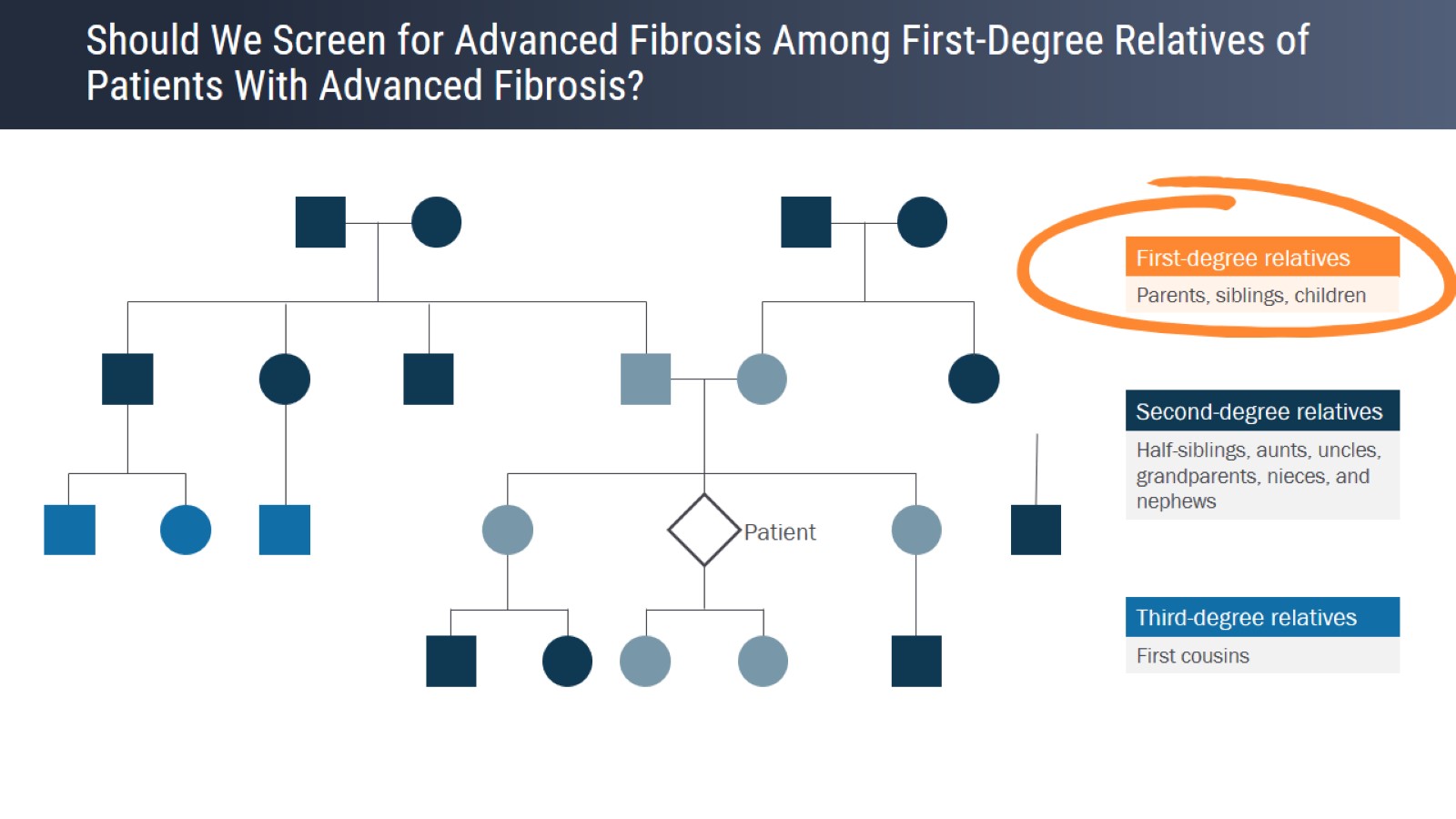 Should We Screen for Advanced Fibrosis Among First-Degree Relatives of Patients With Advanced Fibrosis?
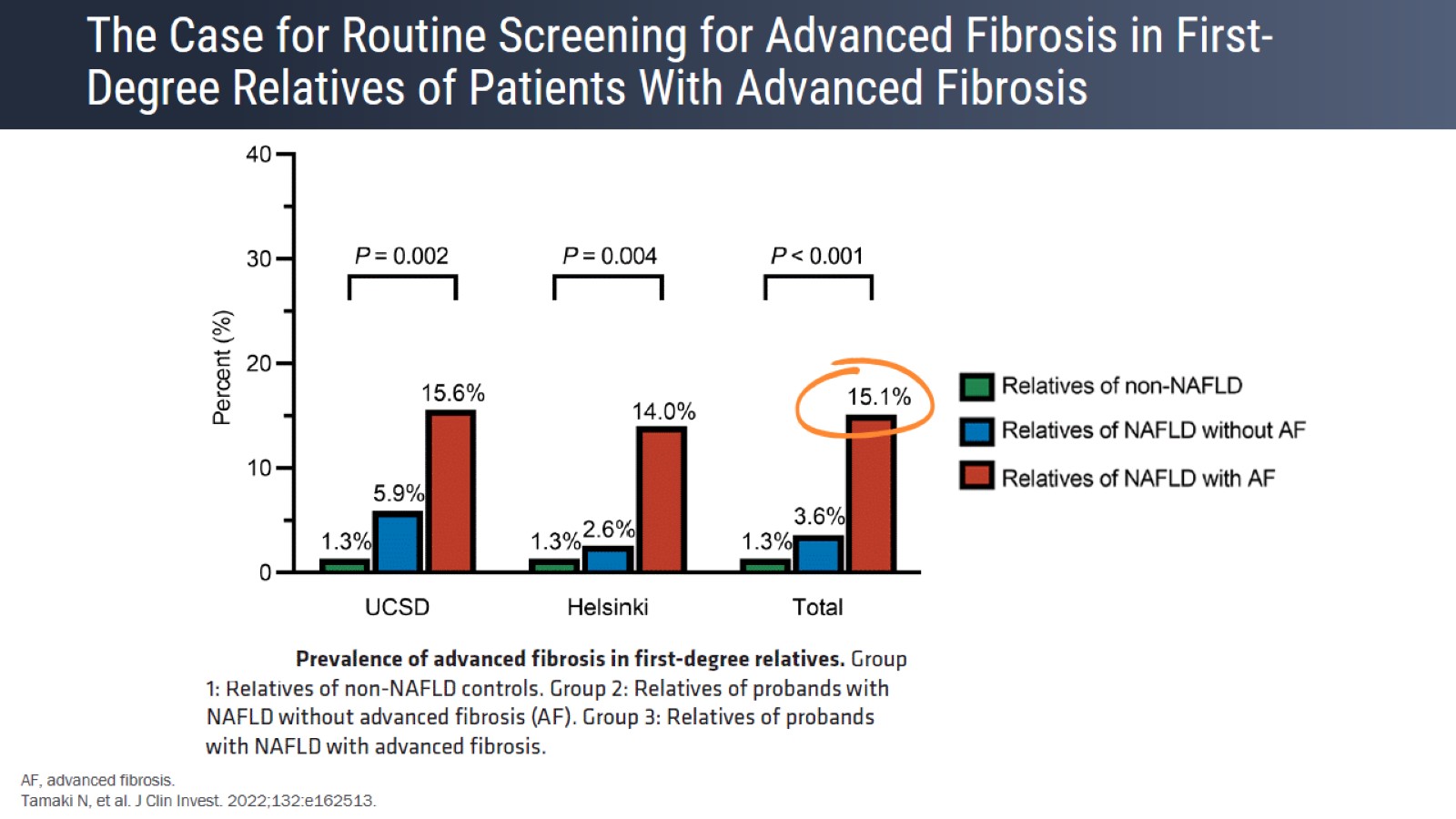 The Case for Routine Screening for Advanced Fibrosis in First-Degree Relatives of Patients With Advanced Fibrosis
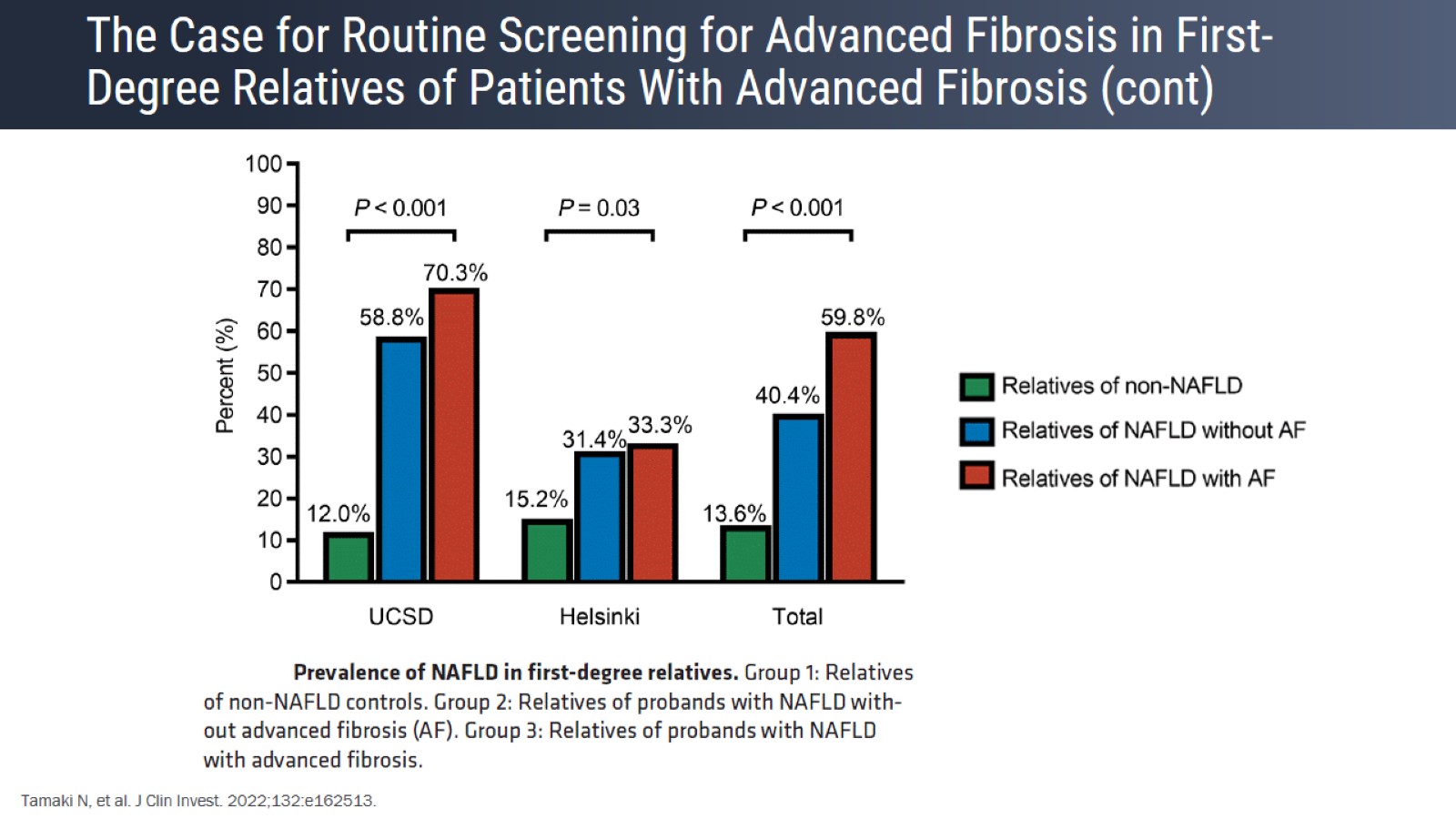 The Case for Routine Screening for Advanced Fibrosis in First-Degree Relatives of Patients With Advanced Fibrosis (cont)
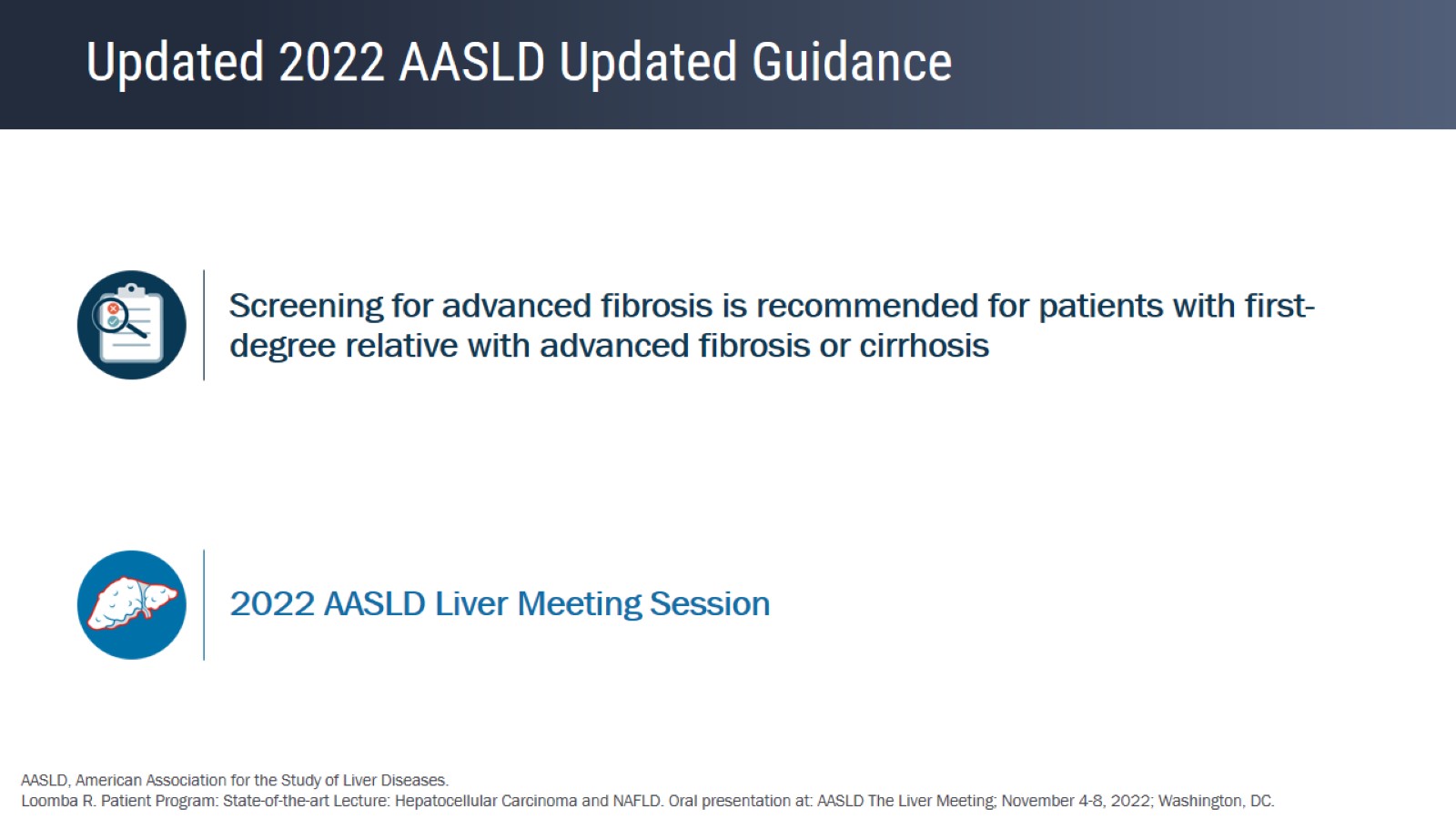 Updated 2022 AASLD Updated Guidance
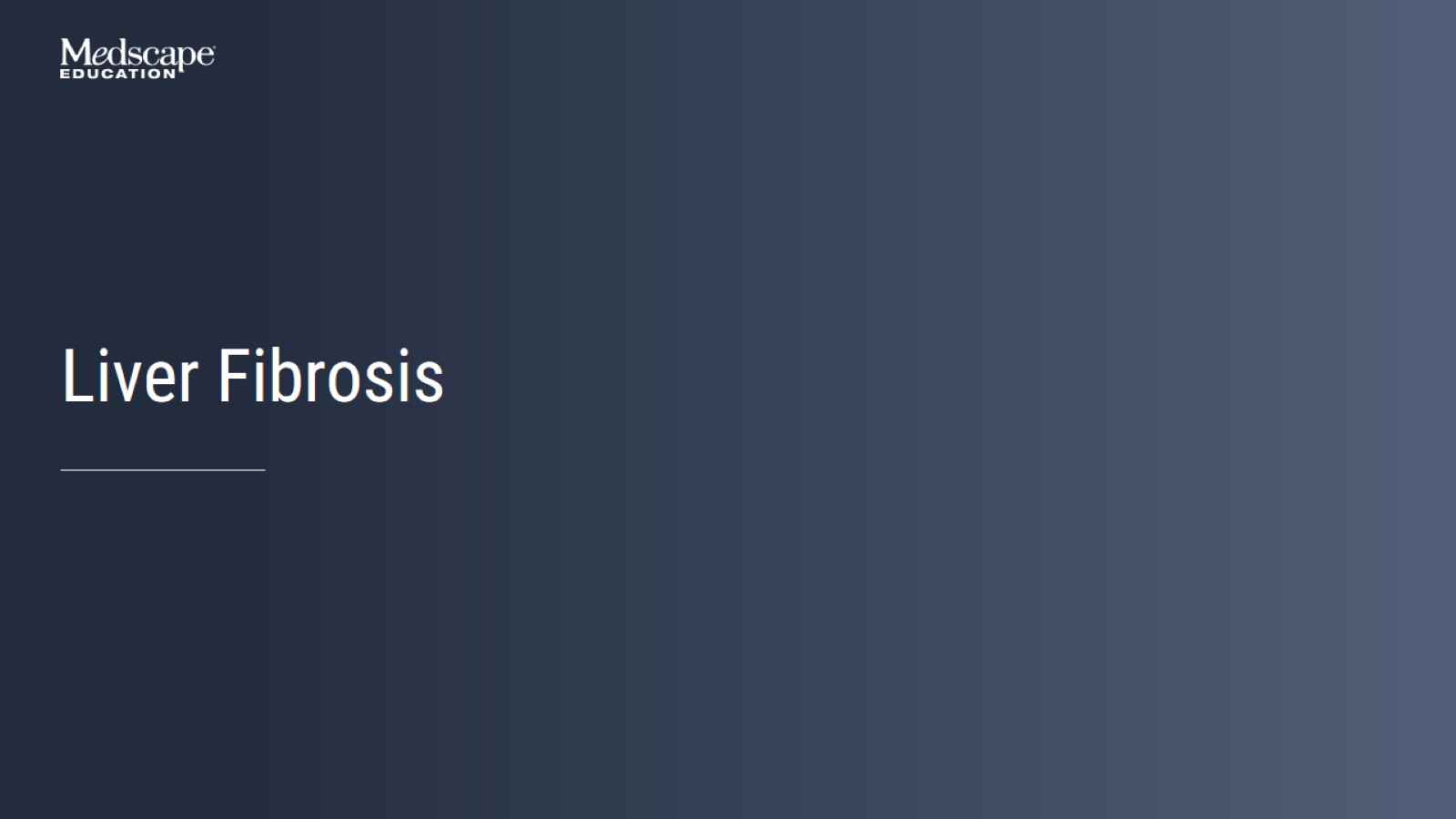 Liver Fibrosis
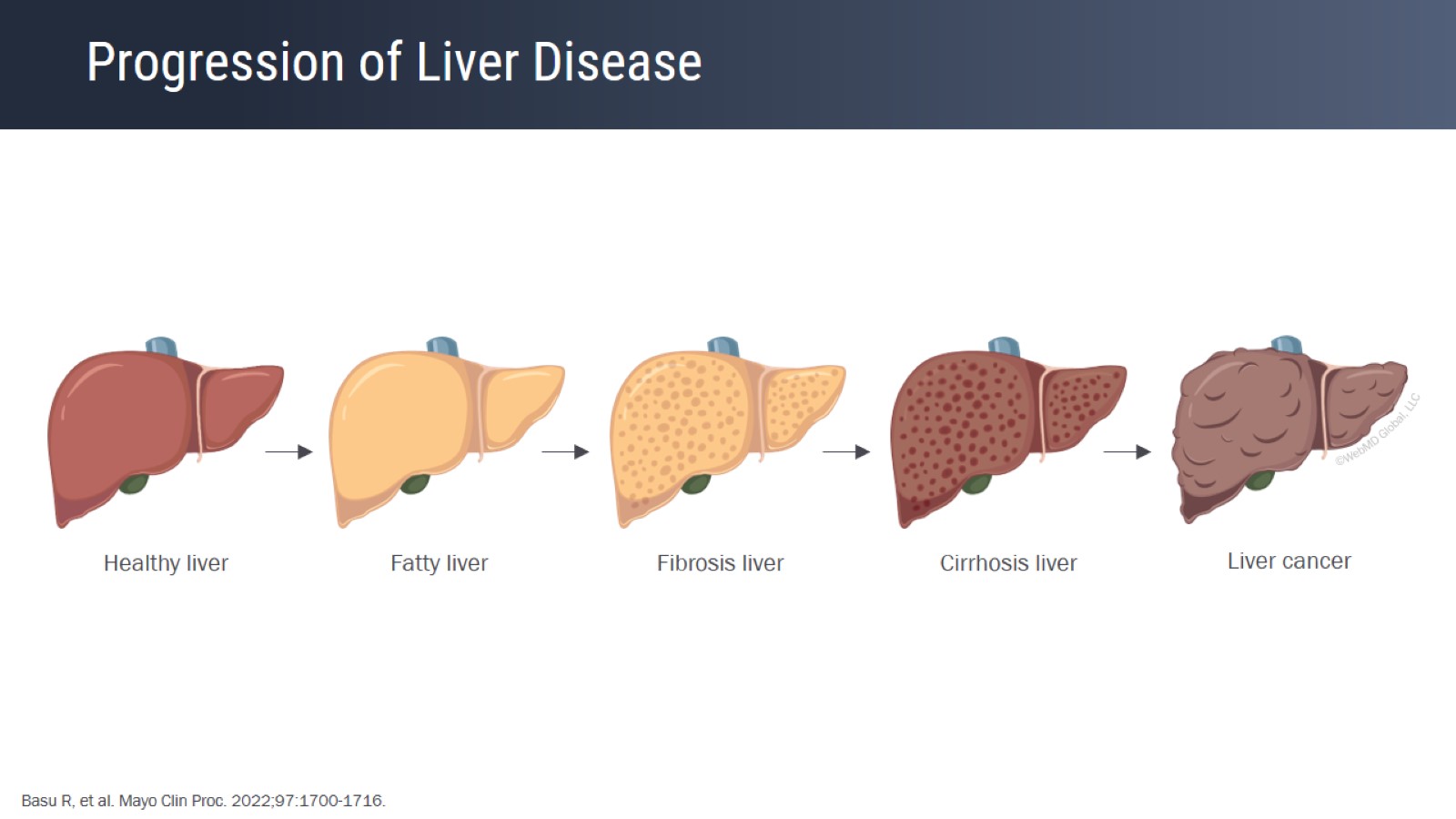 Progression of Liver Disease
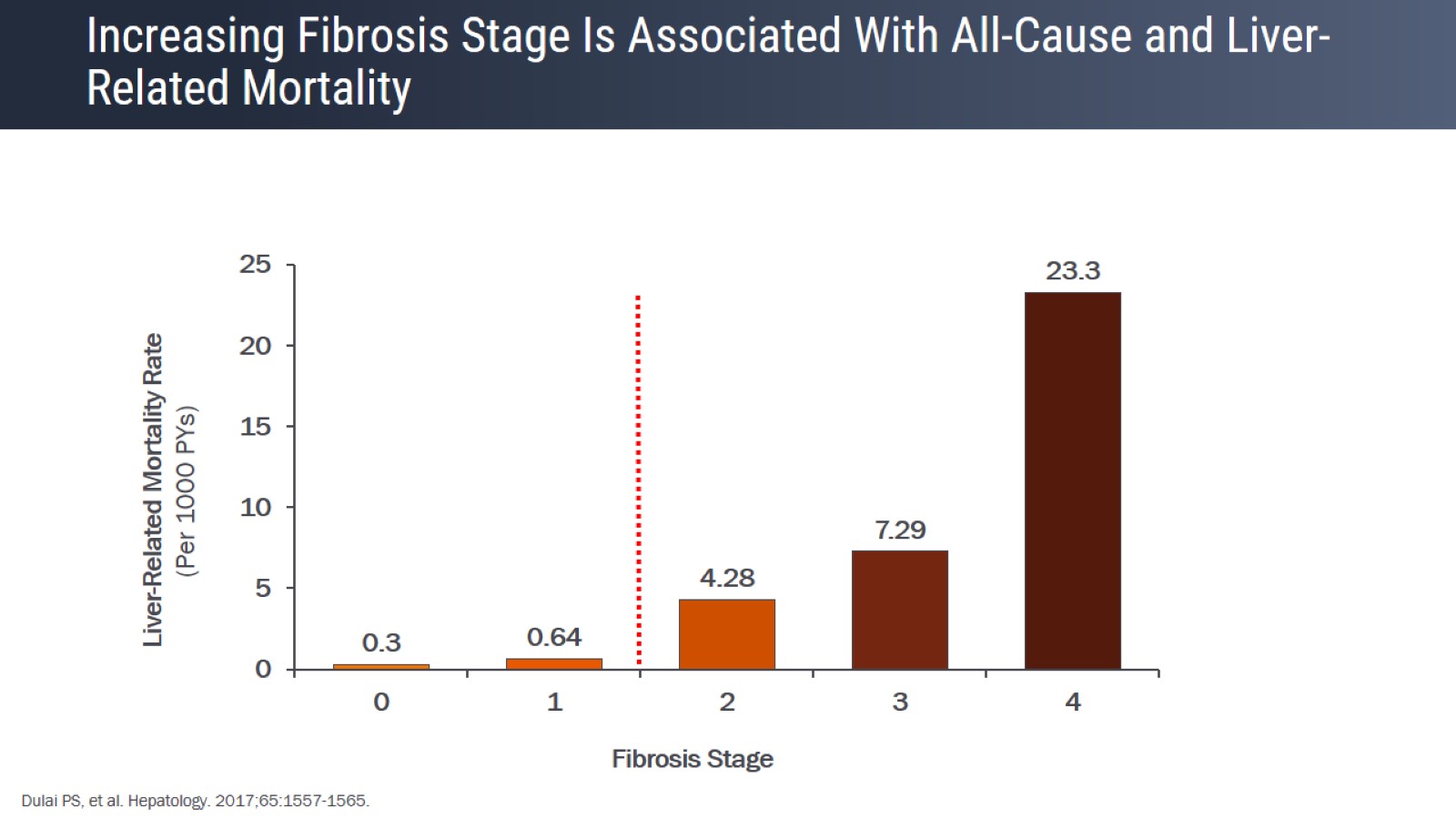 Increasing Fibrosis Stage Is Associated With All-Cause and Liver- Related Mortality
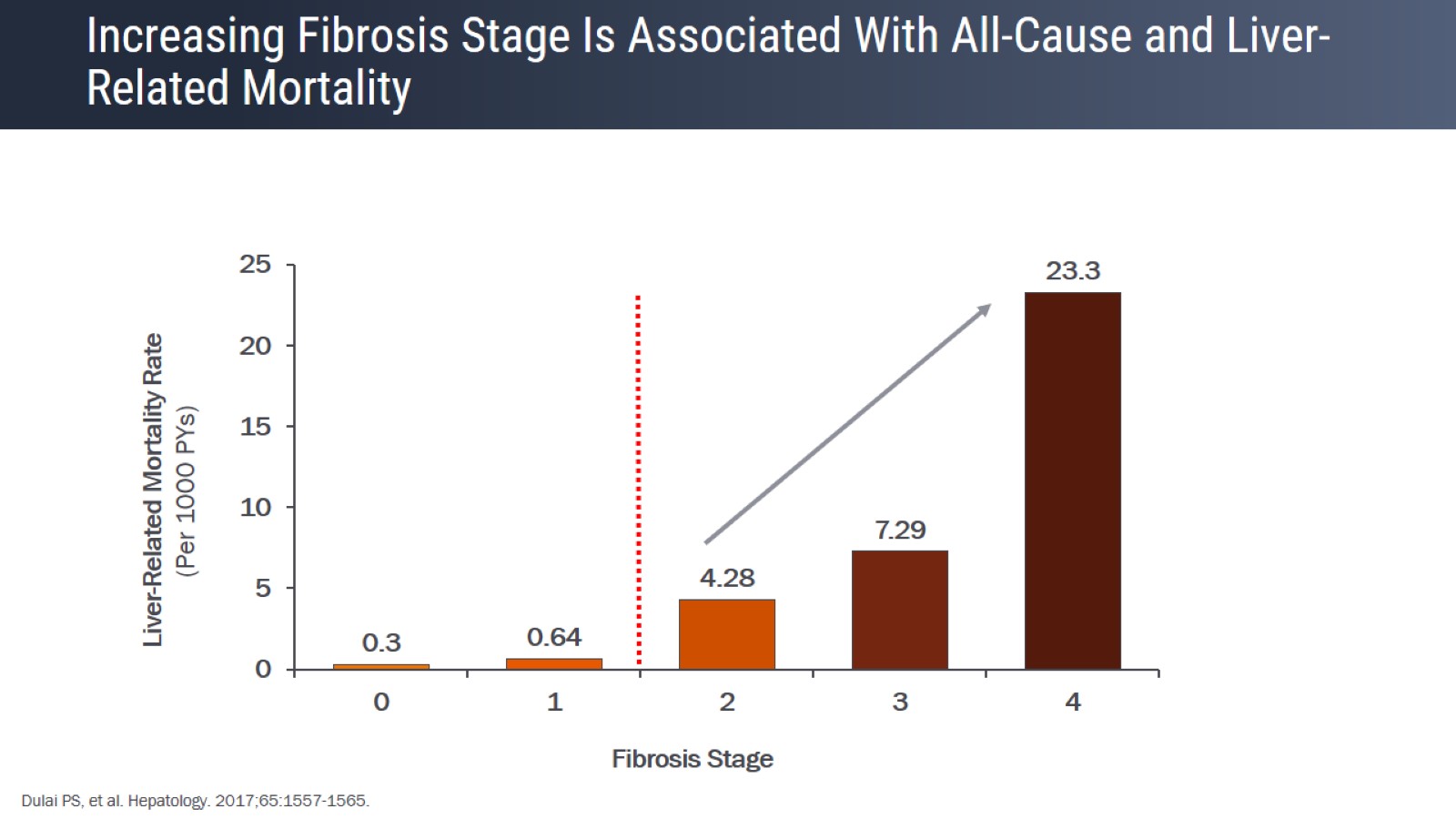 Increasing Fibrosis Stage Is Associated With All-Cause and Liver- Related Mortality
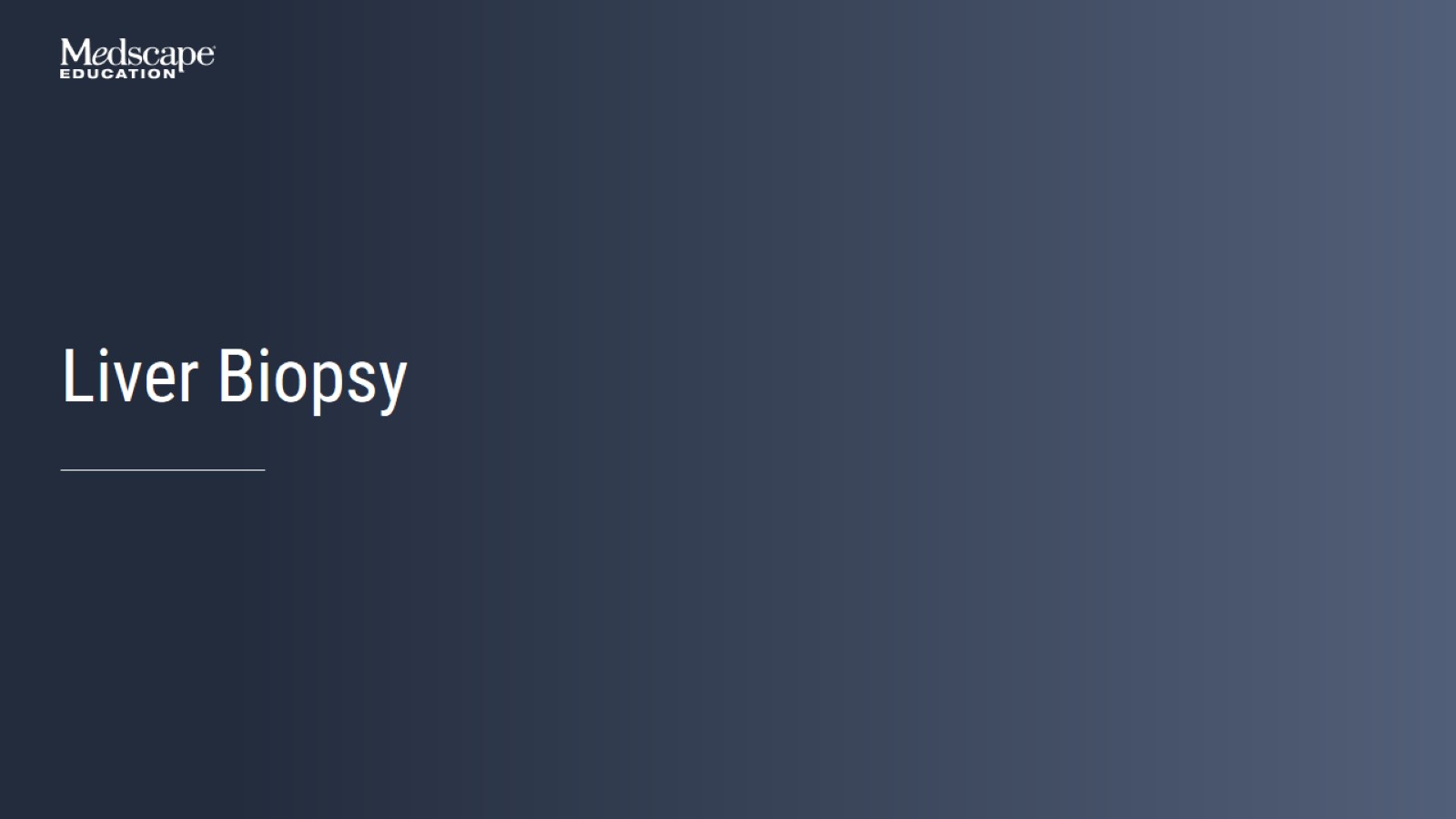 Liver Biopsy
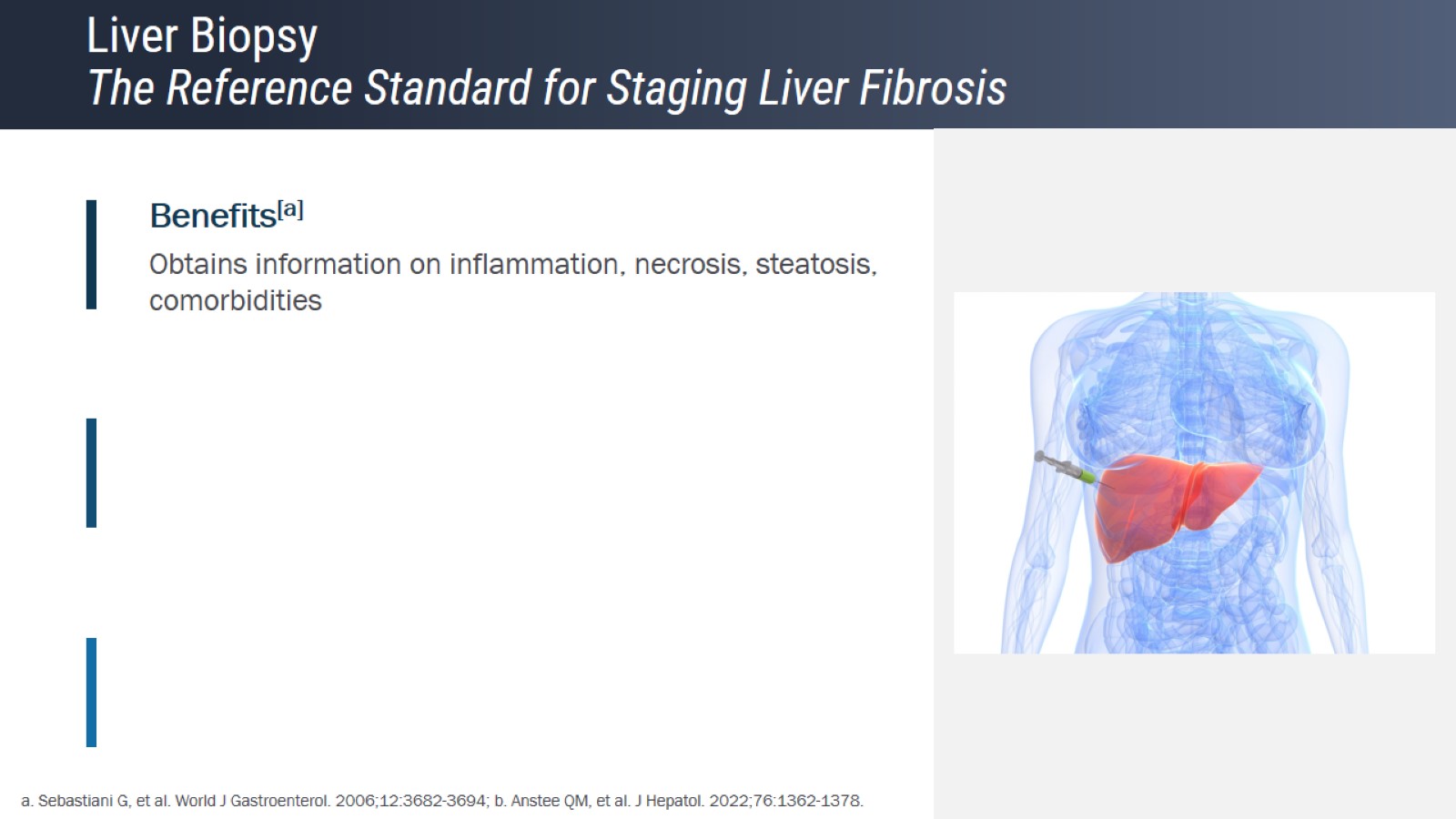 Liver BiopsyThe Reference Standard for Staging Liver Fibrosis
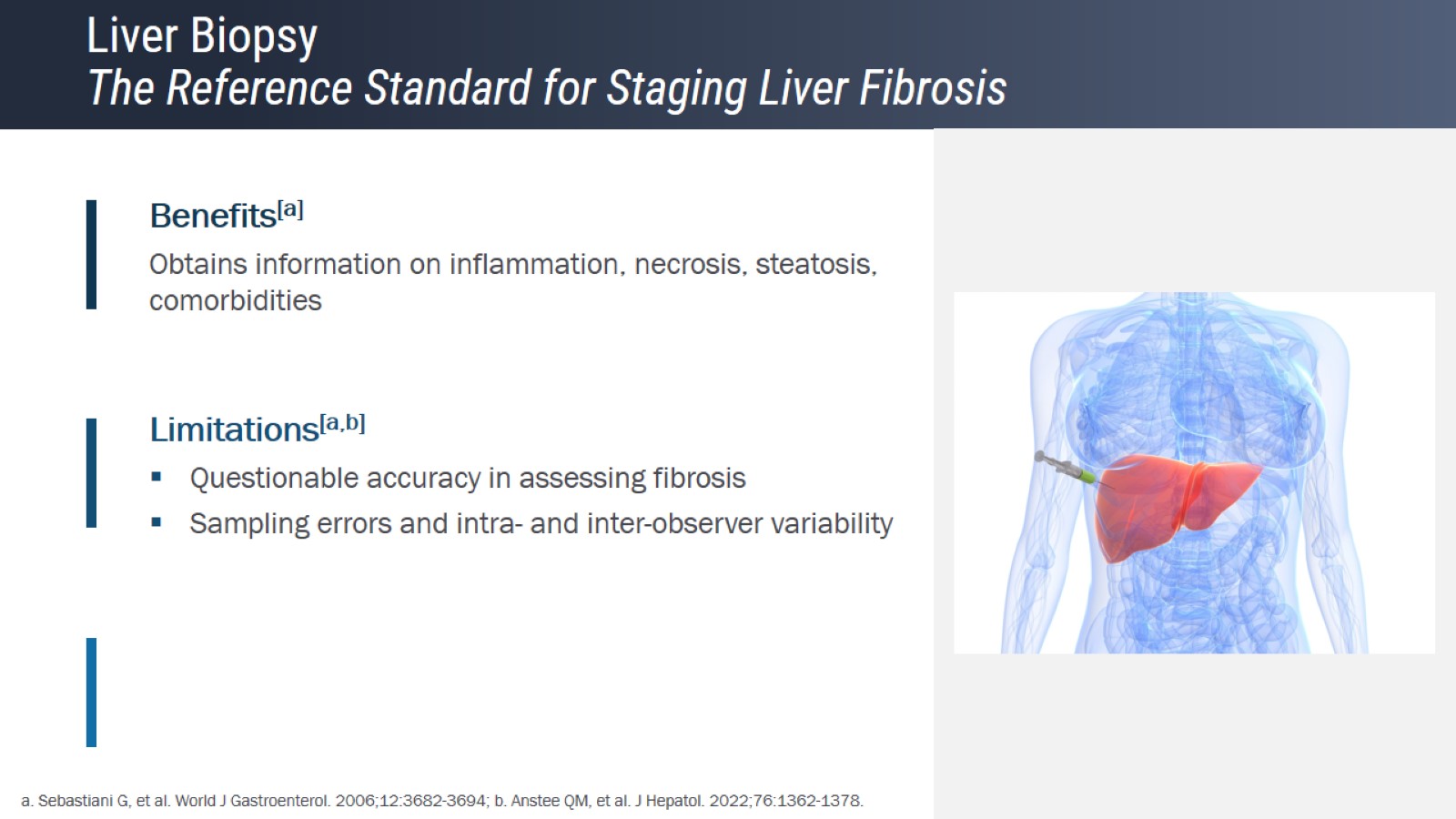 Liver BiopsyThe Reference Standard for Staging Liver Fibrosis
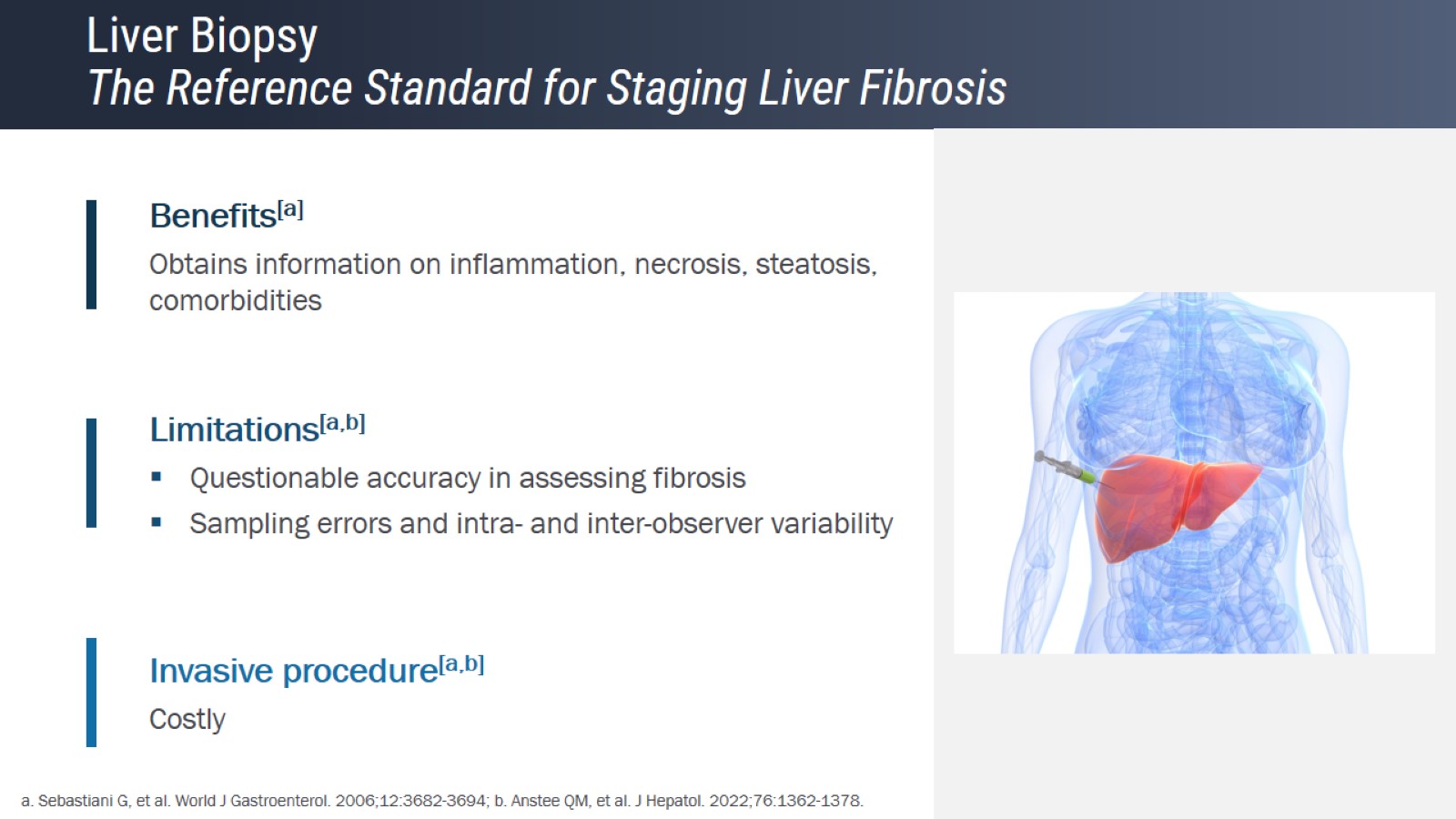 Liver BiopsyThe Reference Standard for Staging Liver Fibrosis
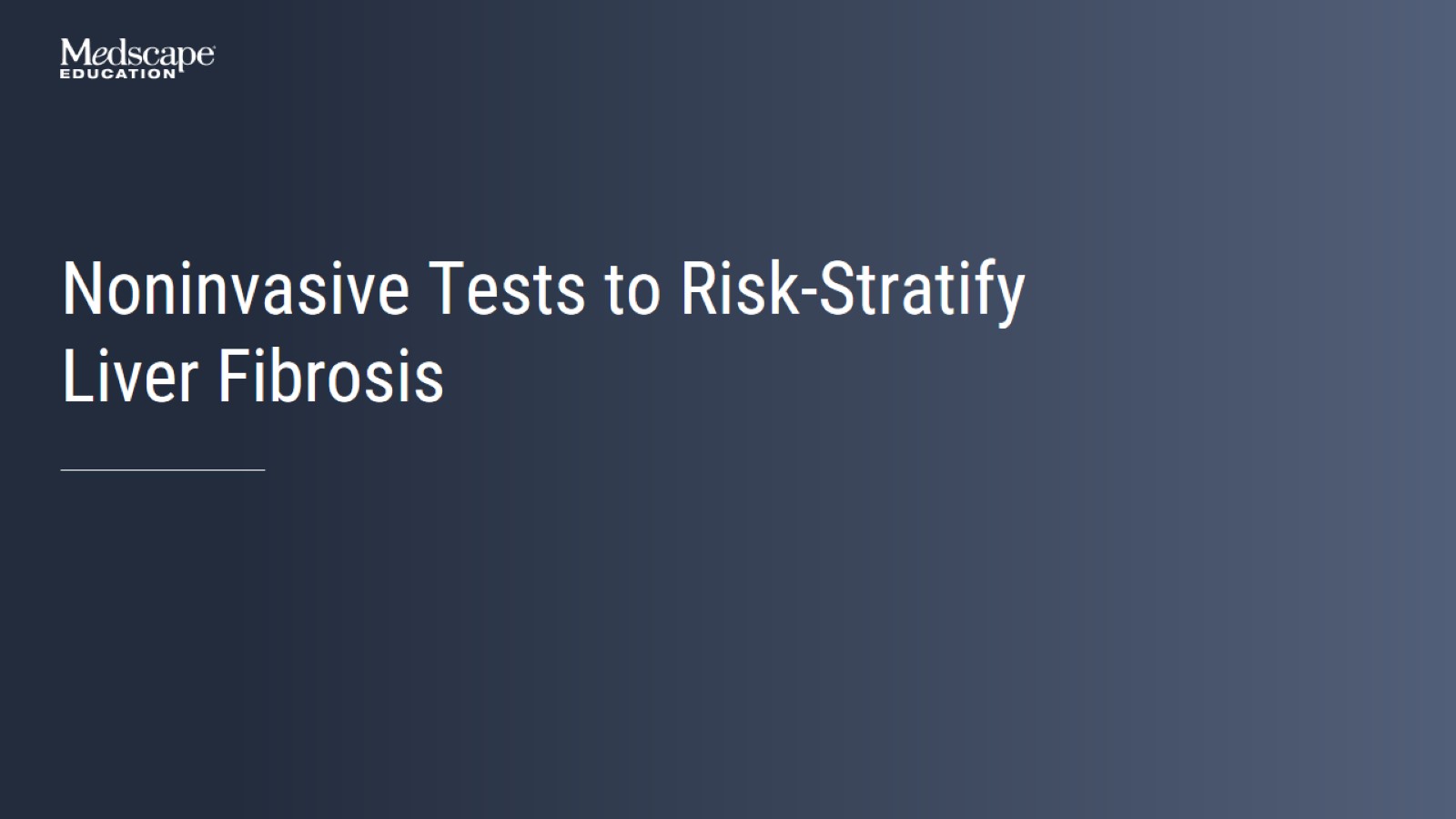 Noninvasive Tests to Risk-Stratify Liver Fibrosis
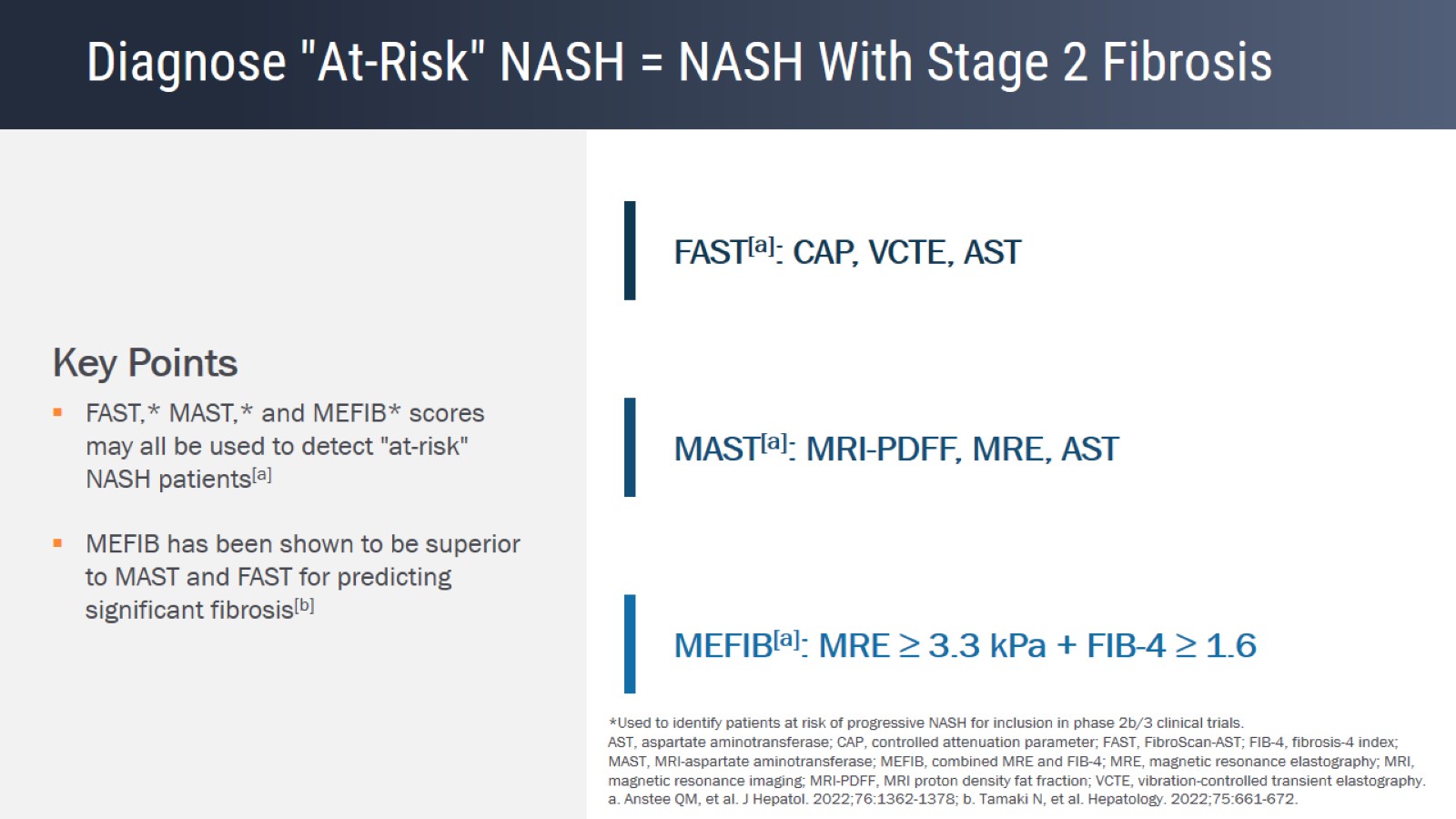 Diagnose "At-Risk" NASH = NASH With Stage 2 Fibrosis
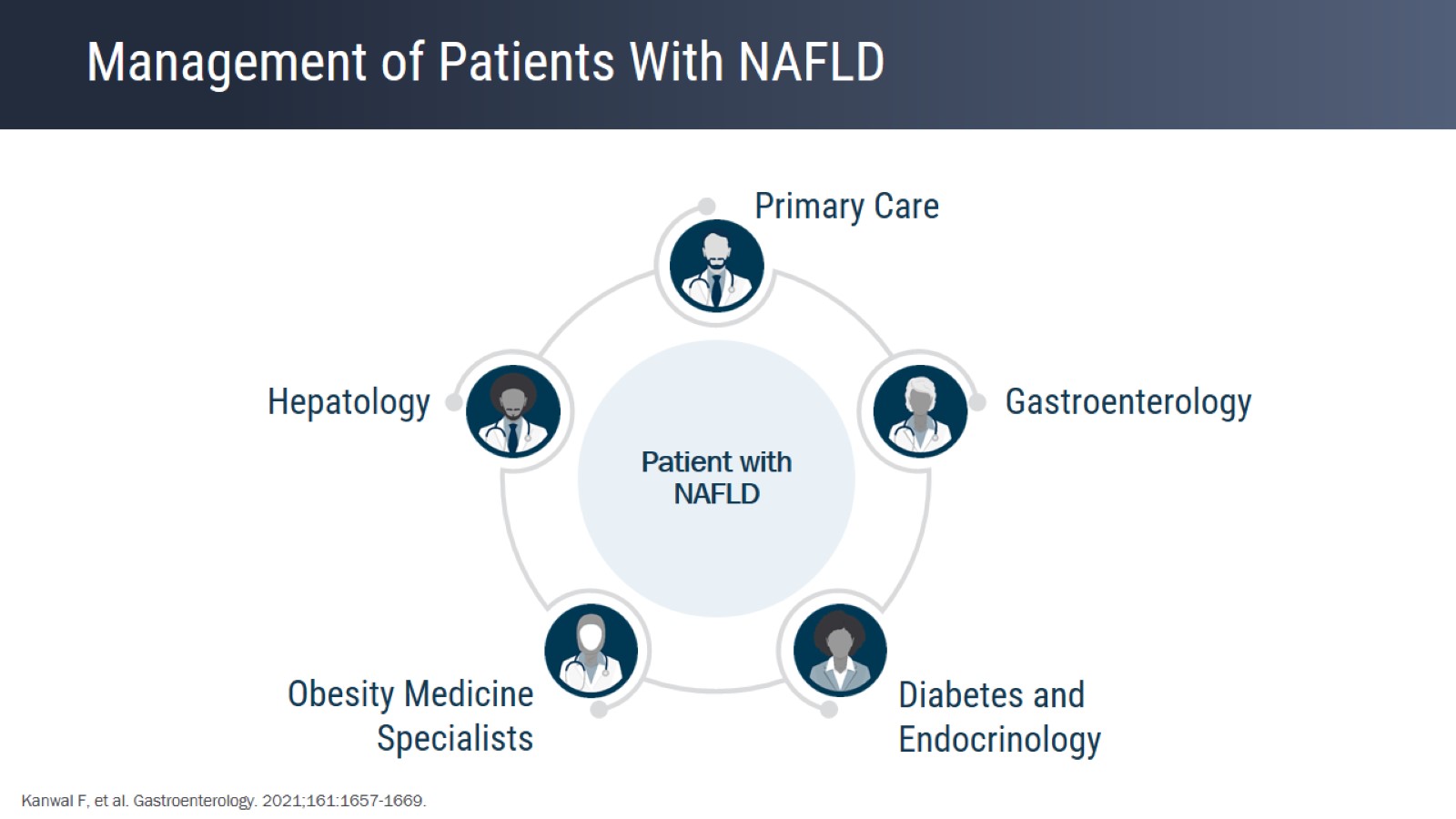 Management of Patients With NAFLD
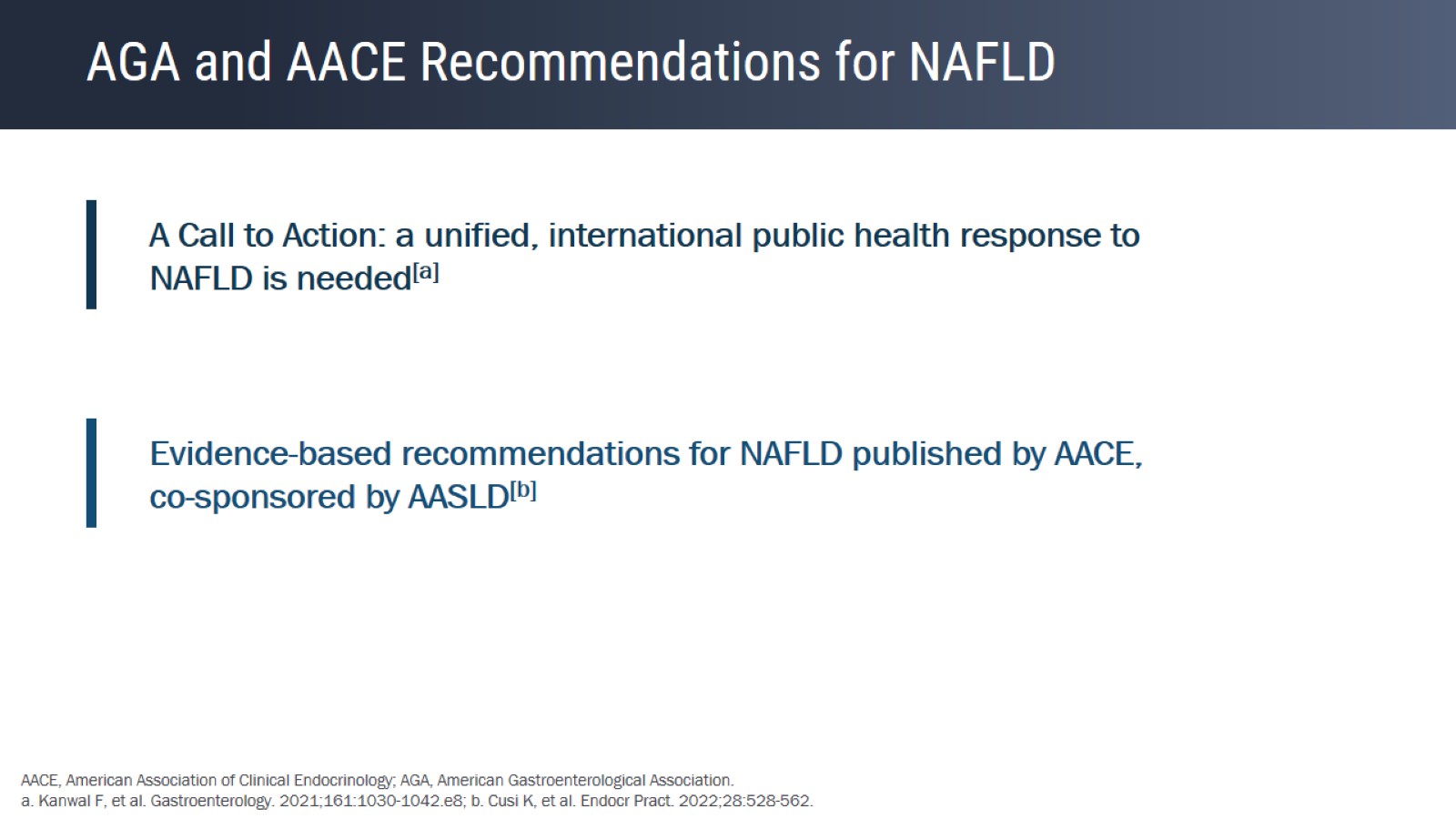 AGA and AACE Recommendations for NAFLD
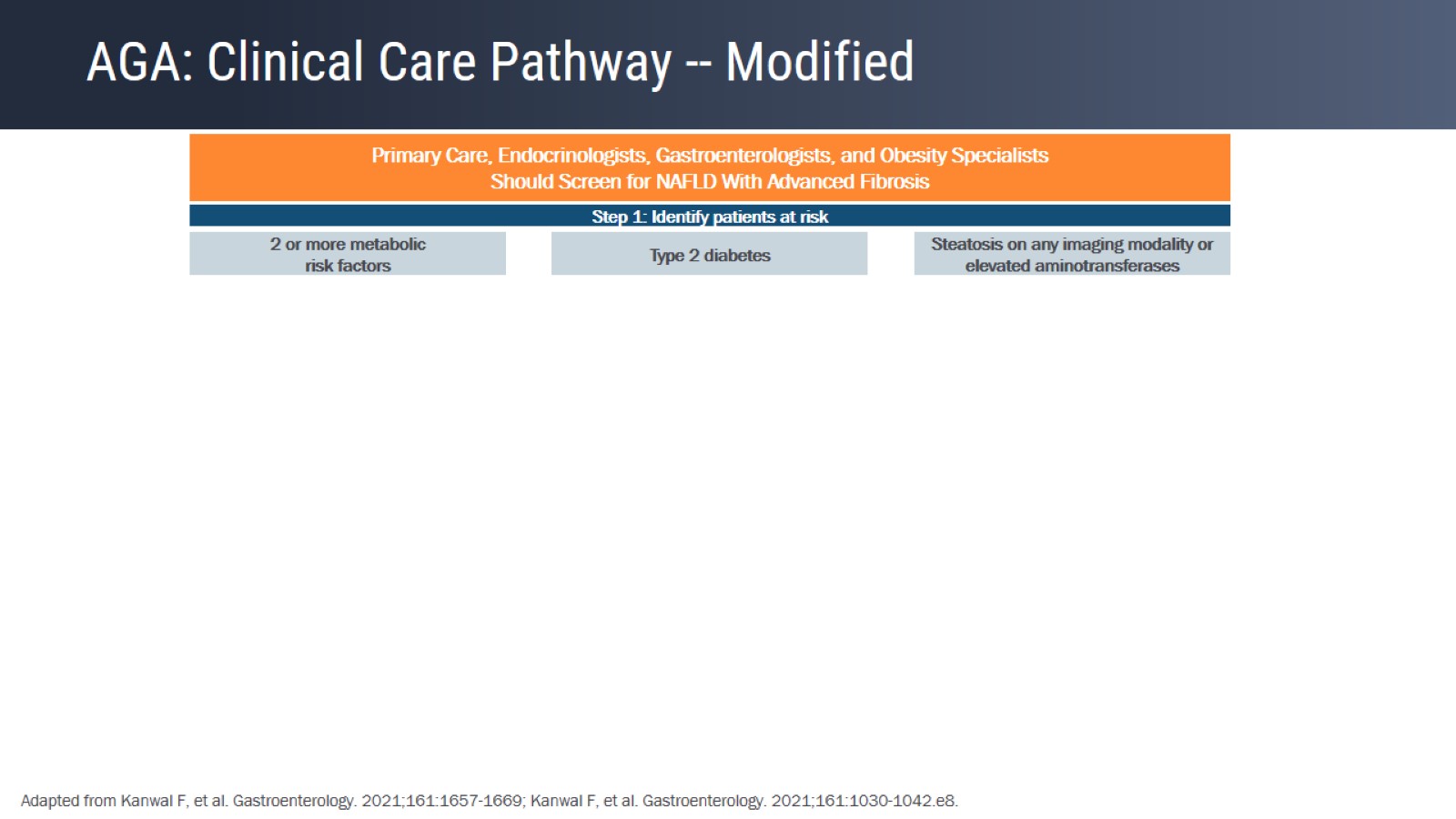 AGA: Clinical Care Pathway -- Modified
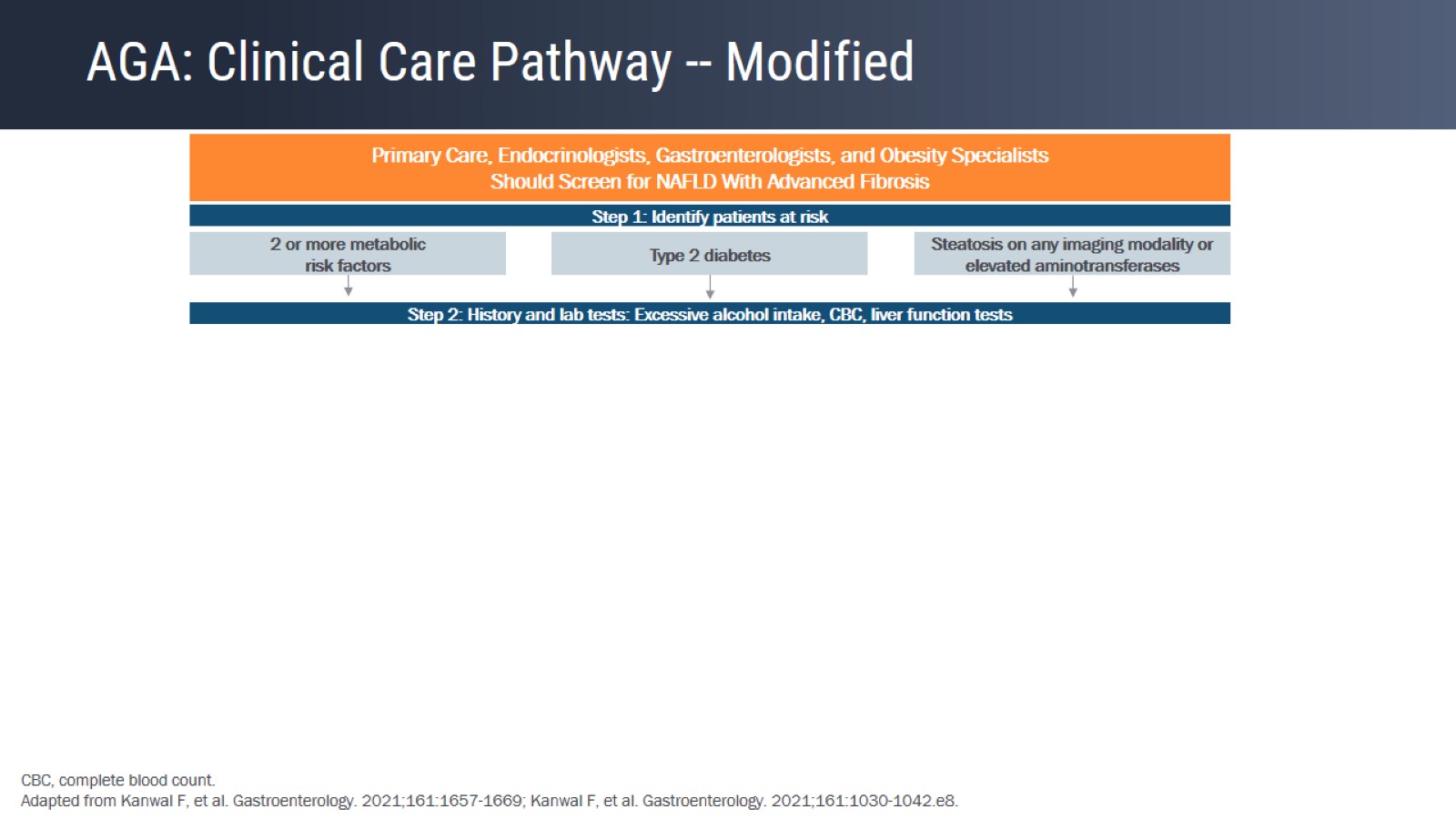 AGA: Clinical Care Pathway -- Modified
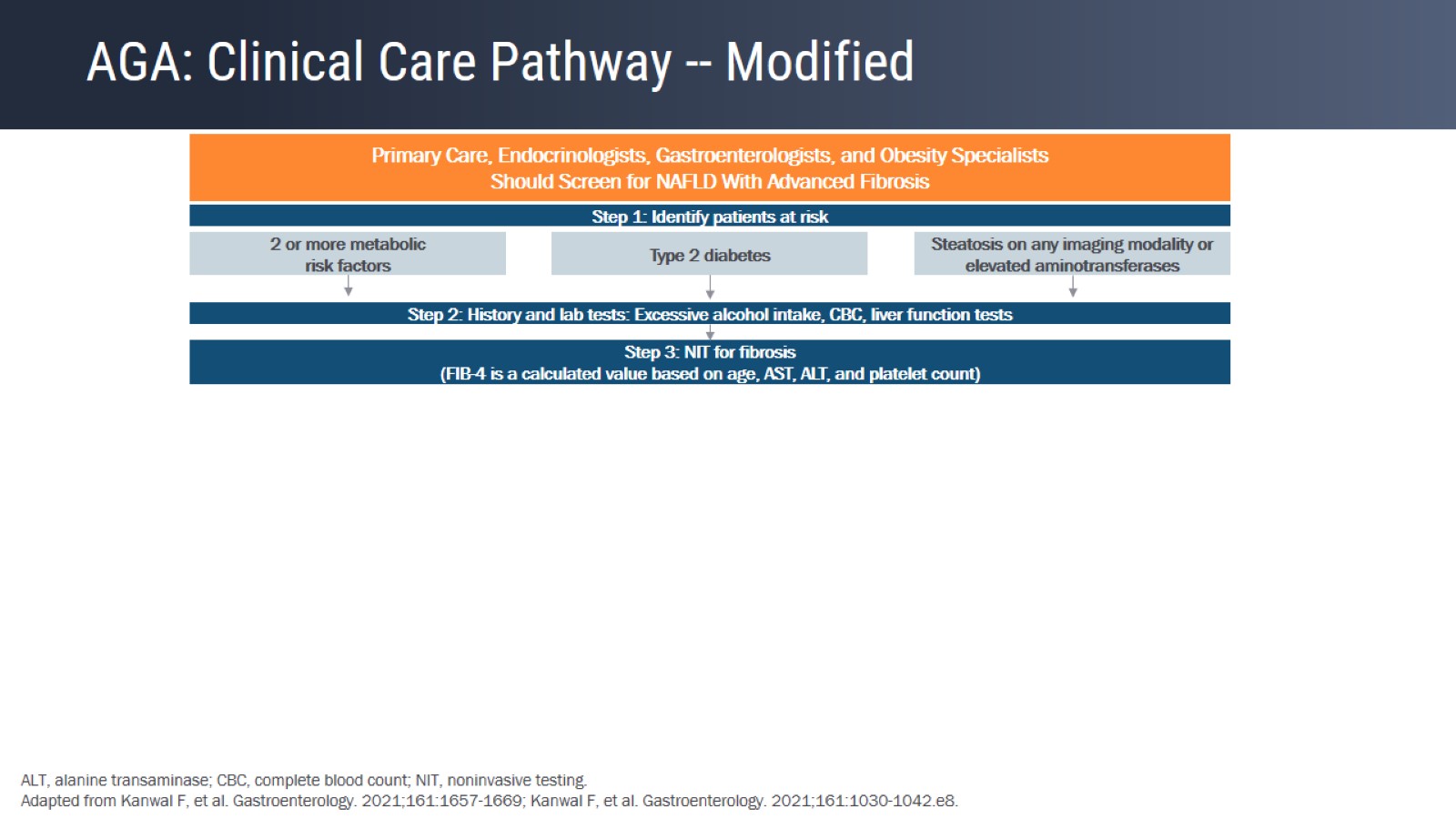 AGA: Clinical Care Pathway -- Modified
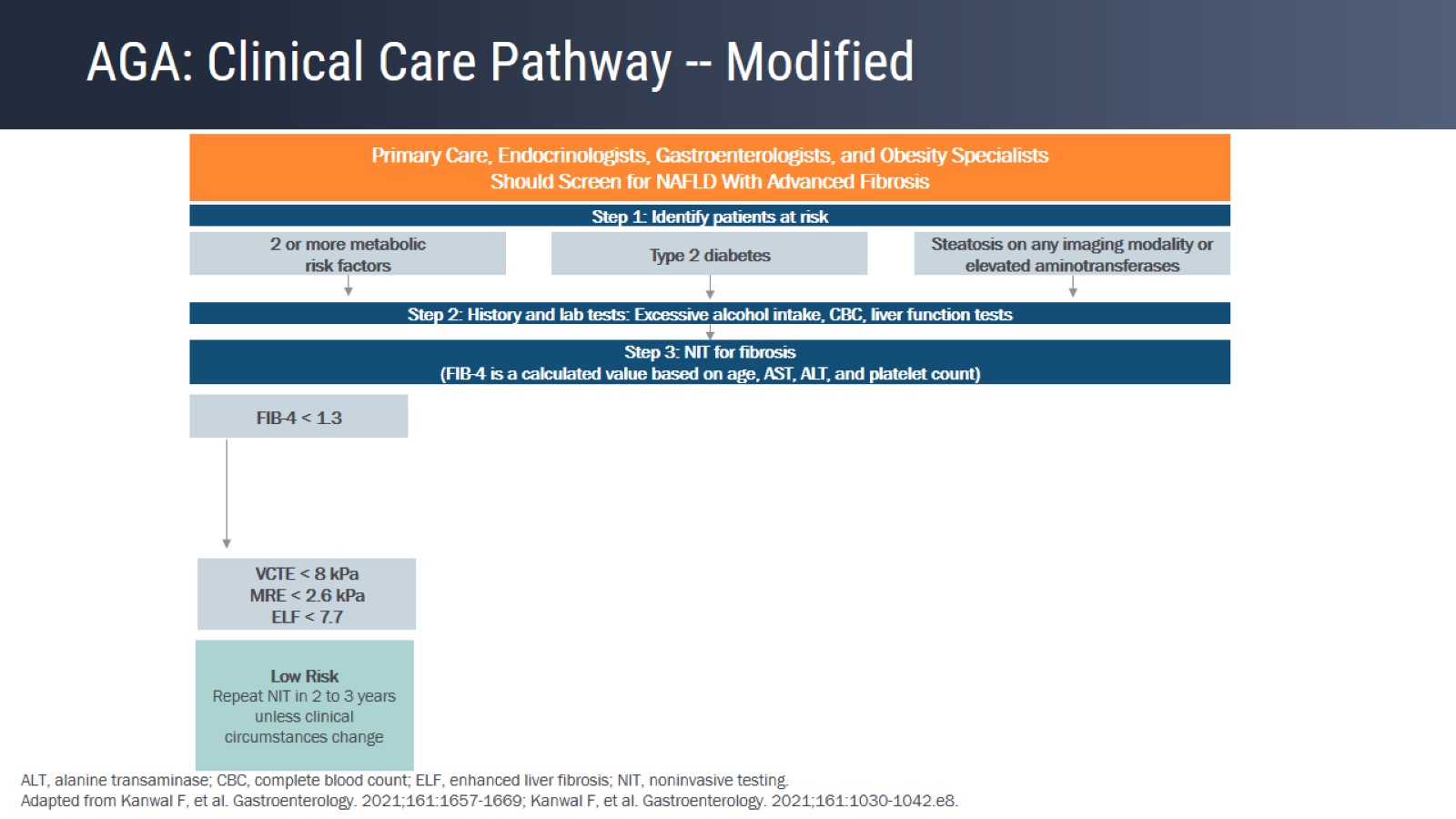 AGA: Clinical Care Pathway -- Modified
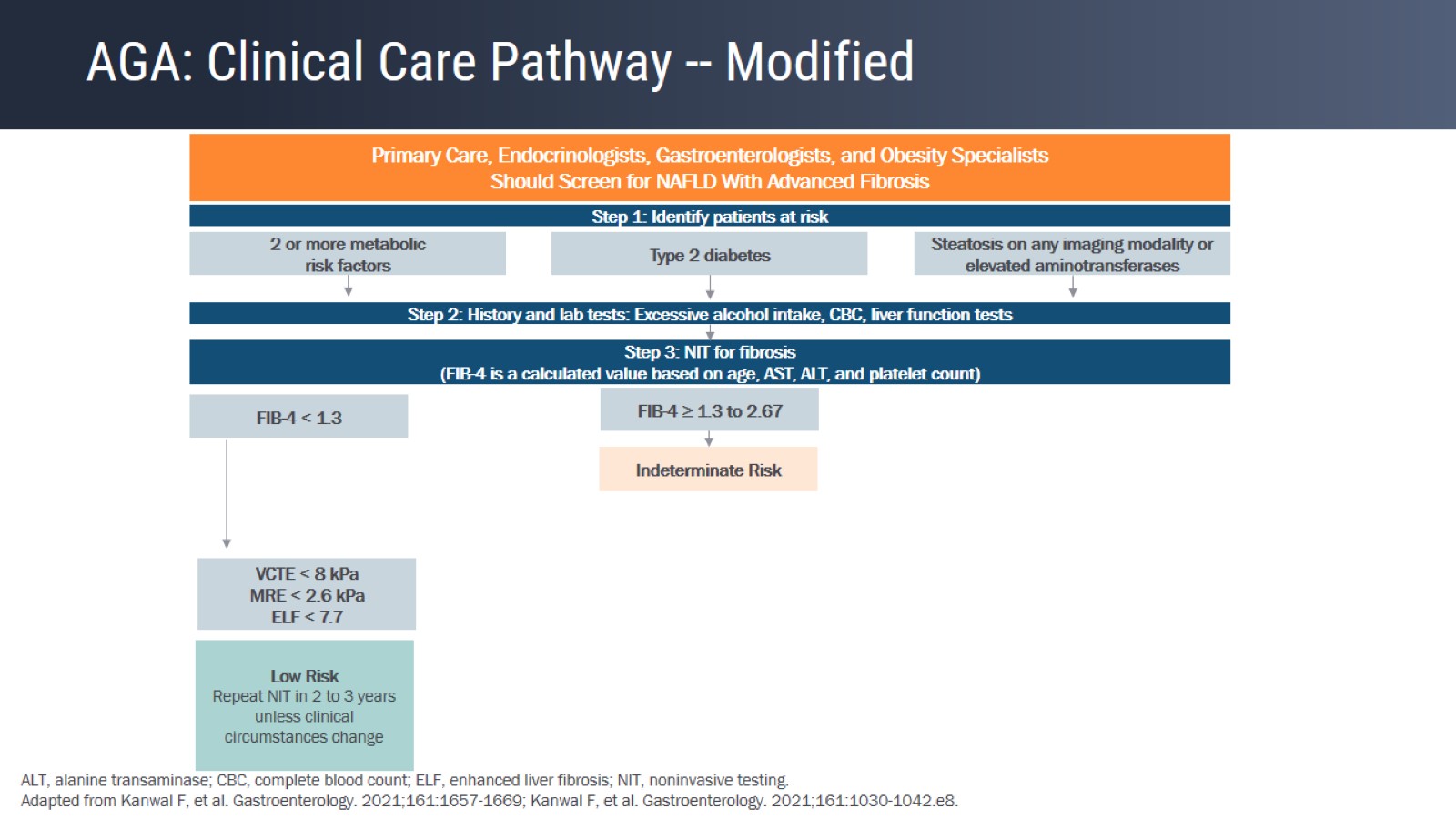 AGA: Clinical Care Pathway -- Modified
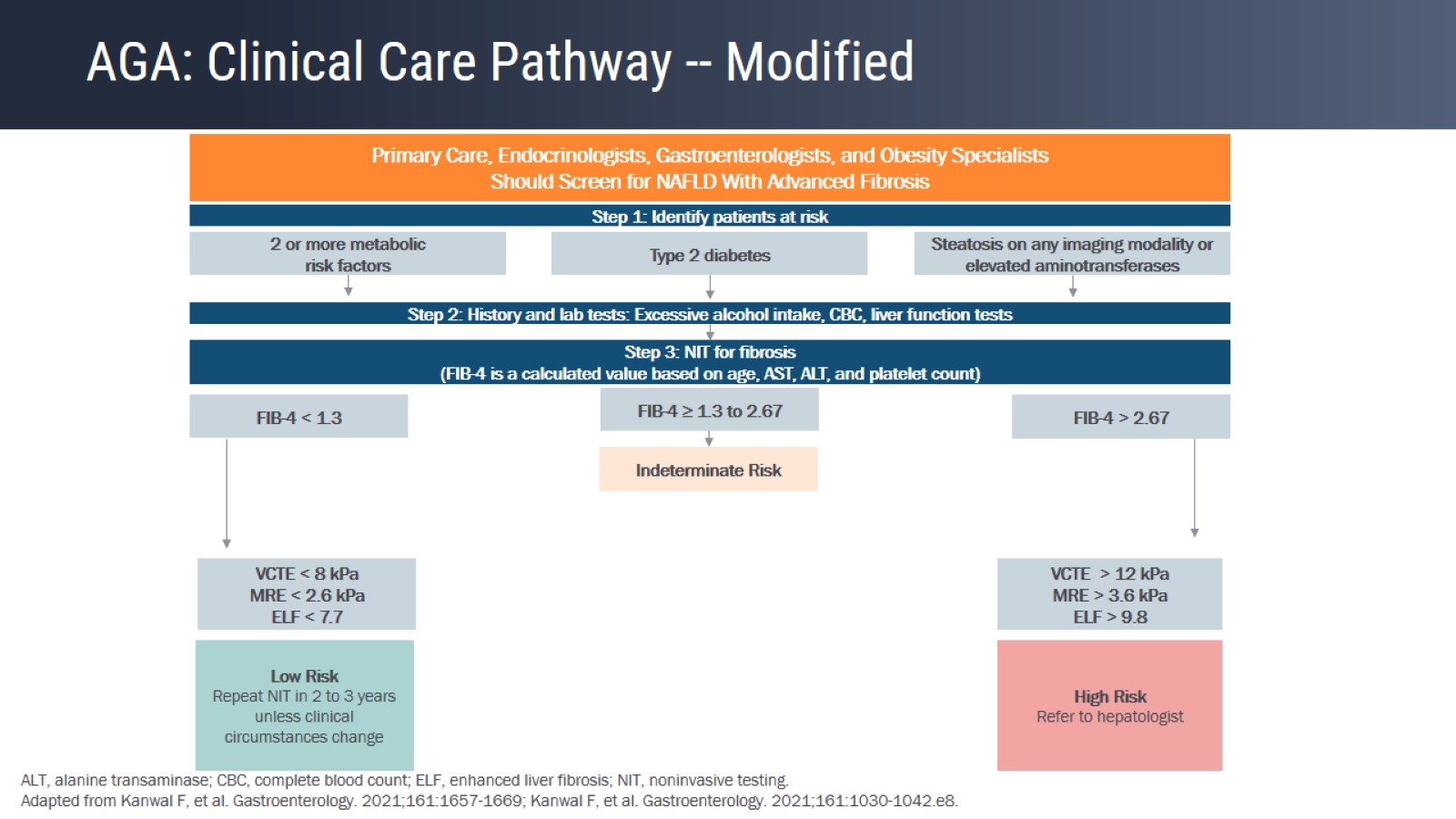 AGA: Clinical Care Pathway -- Modified
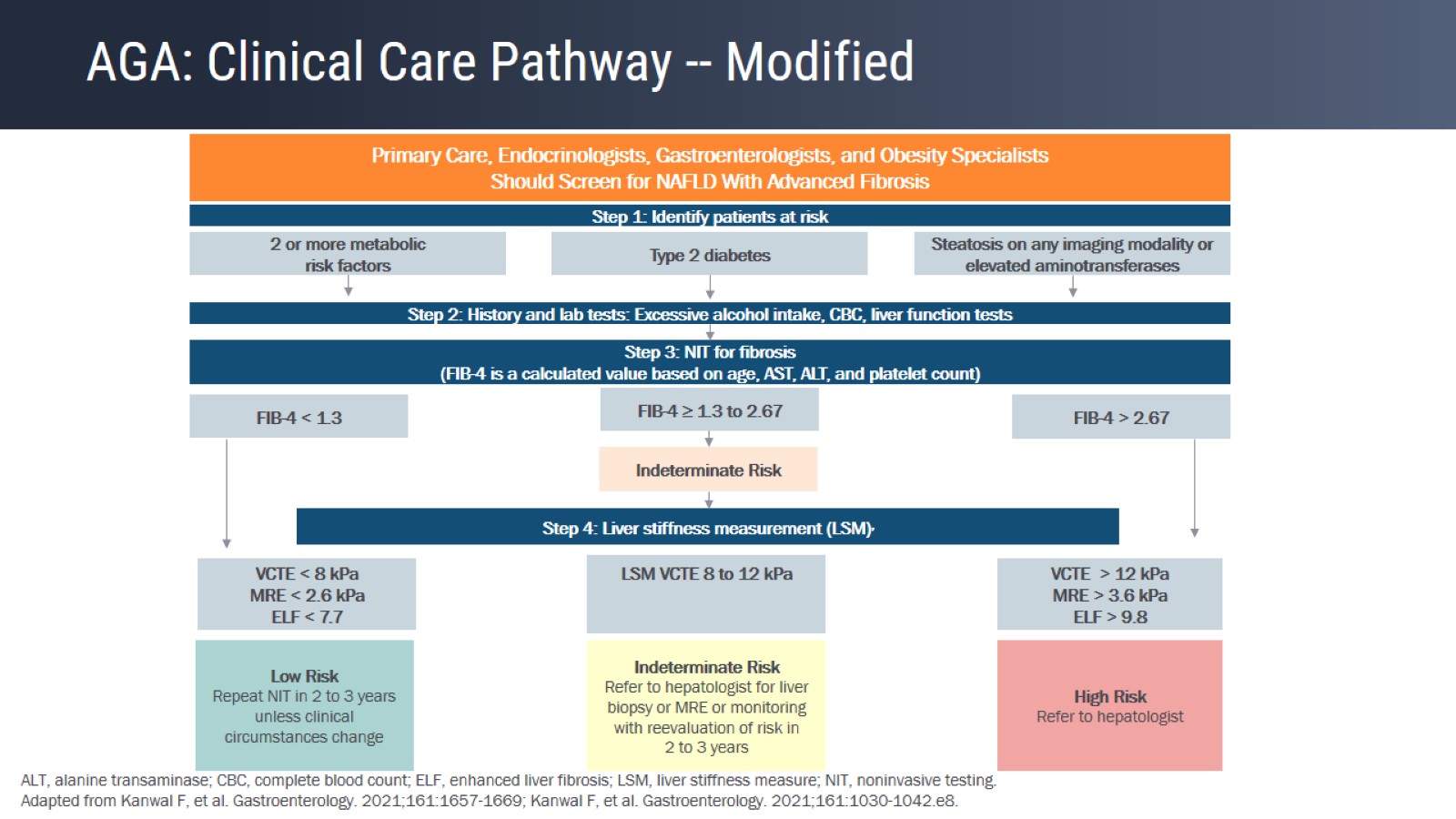 AGA: Clinical Care Pathway -- Modified
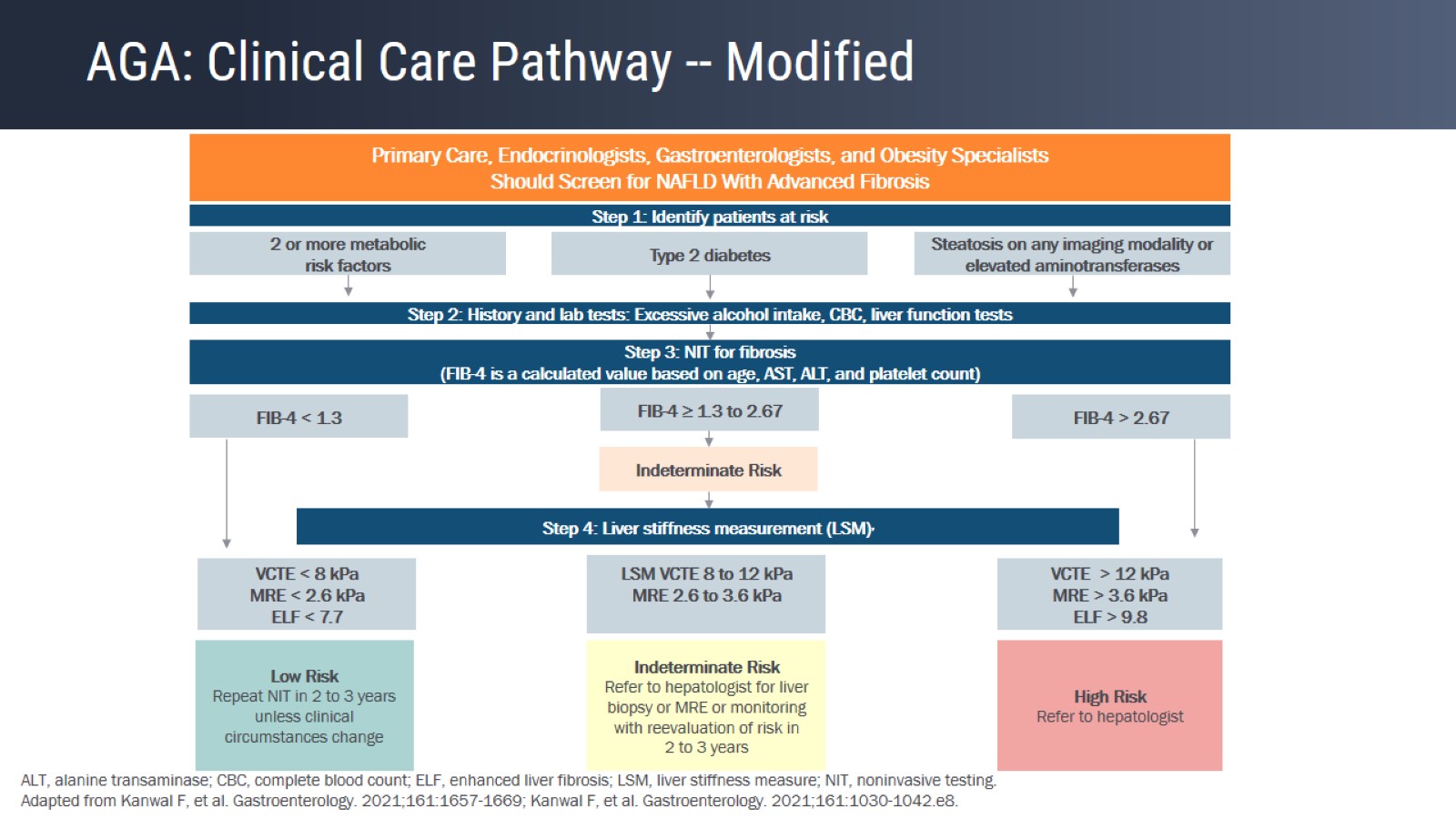 AGA: Clinical Care Pathway -- Modified
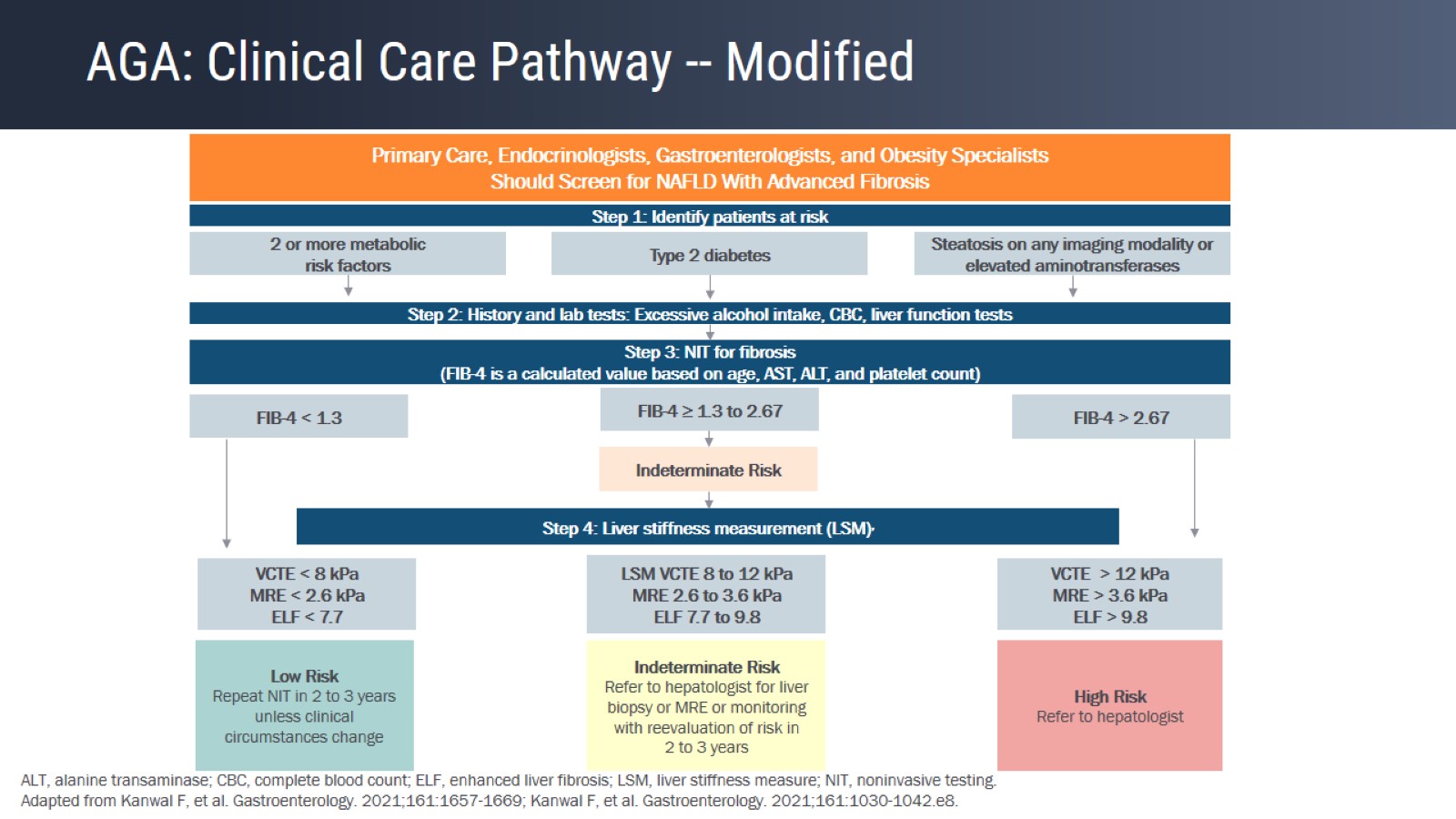 AGA: Clinical Care Pathway -- Modified
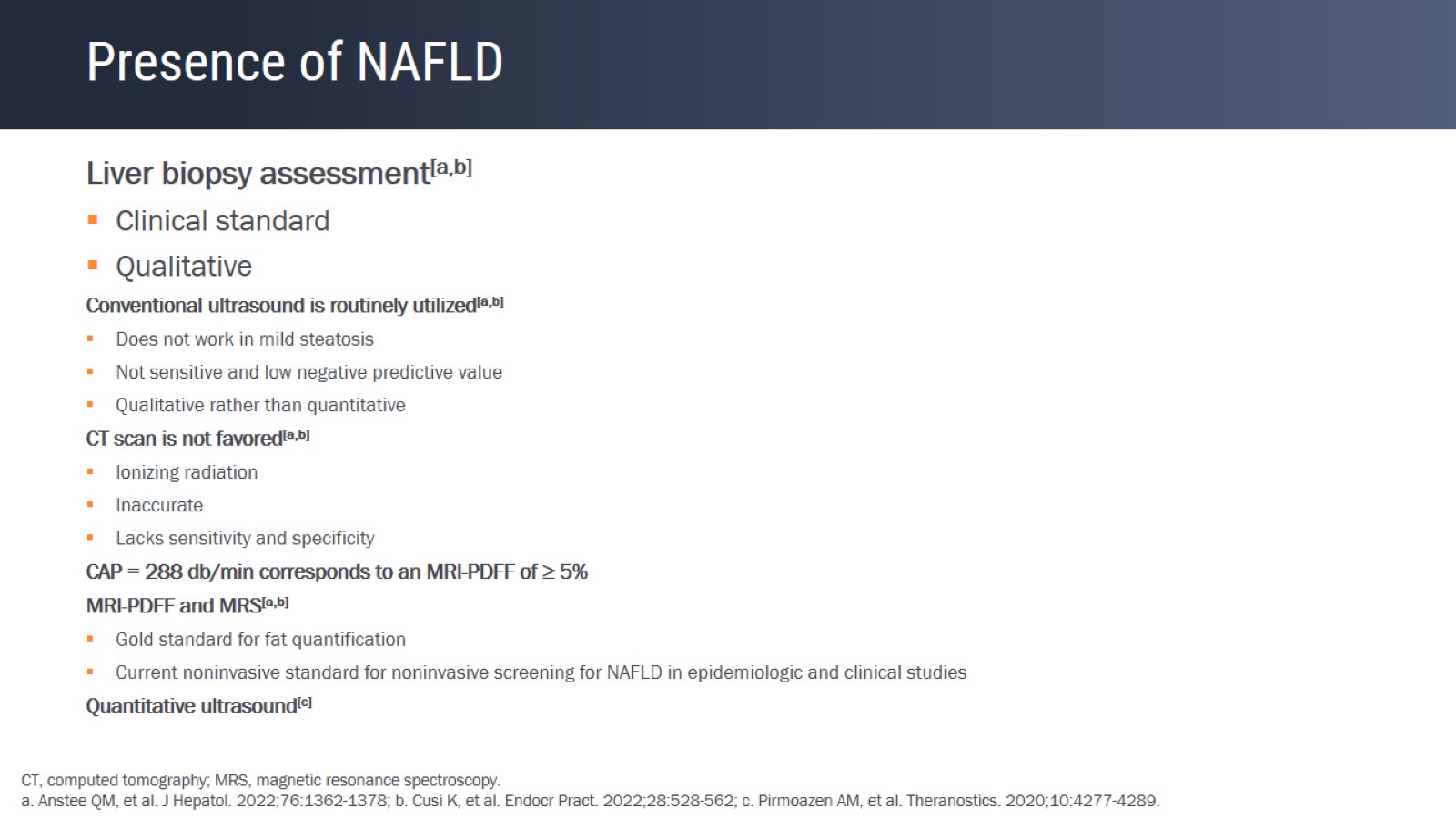 Presence of NAFLD
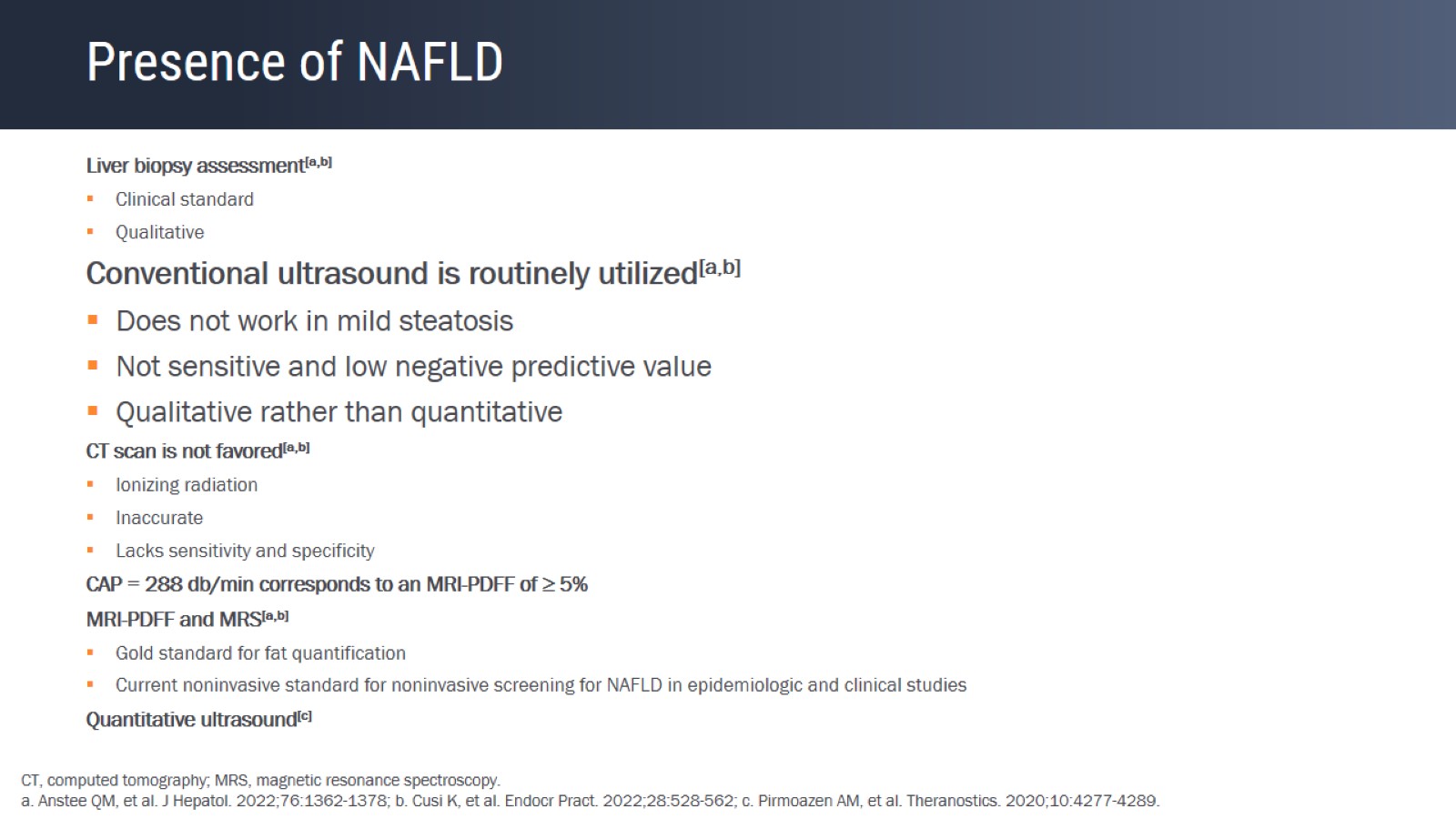 Presence of NAFLD
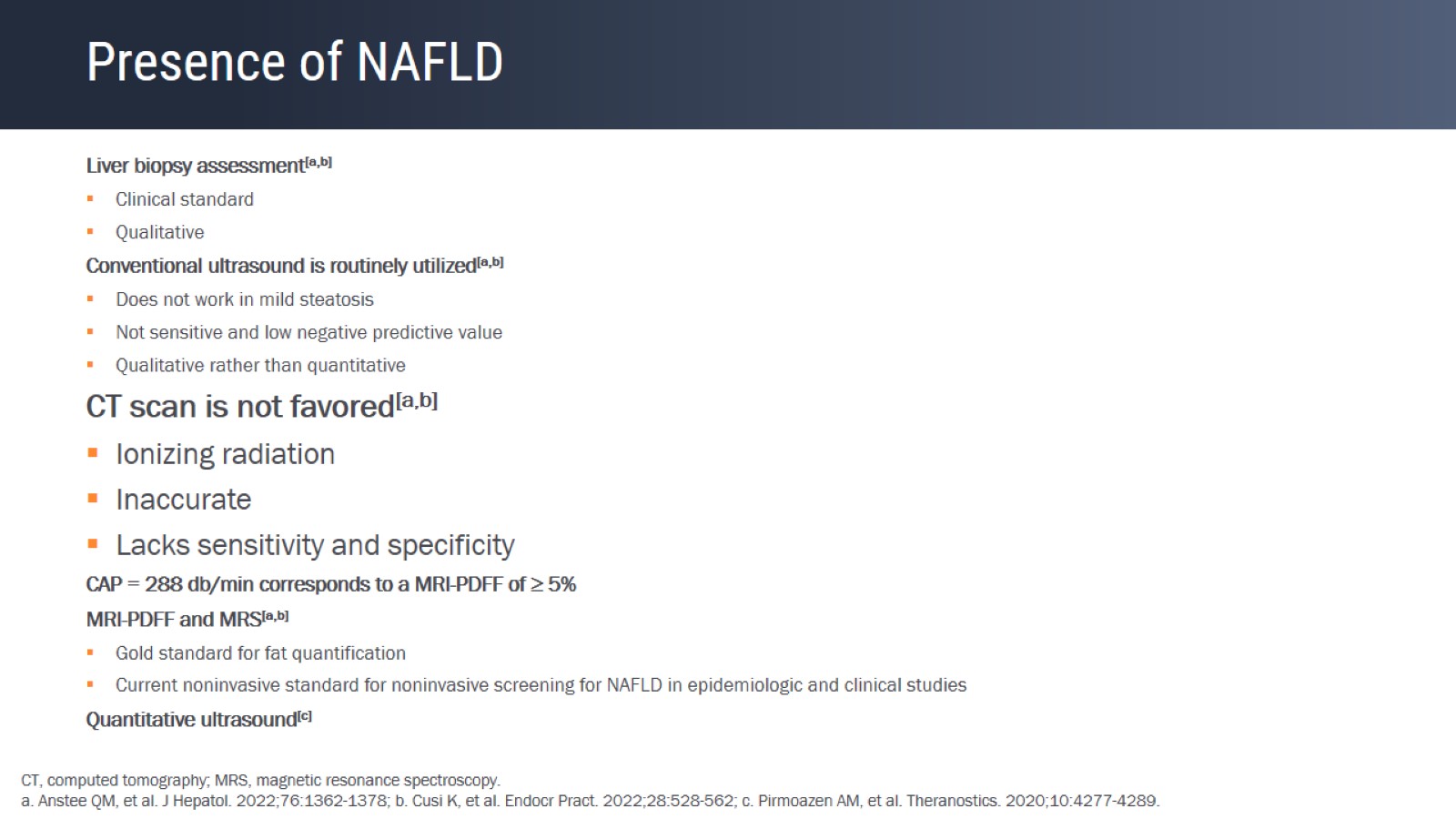 Presence of NAFLD
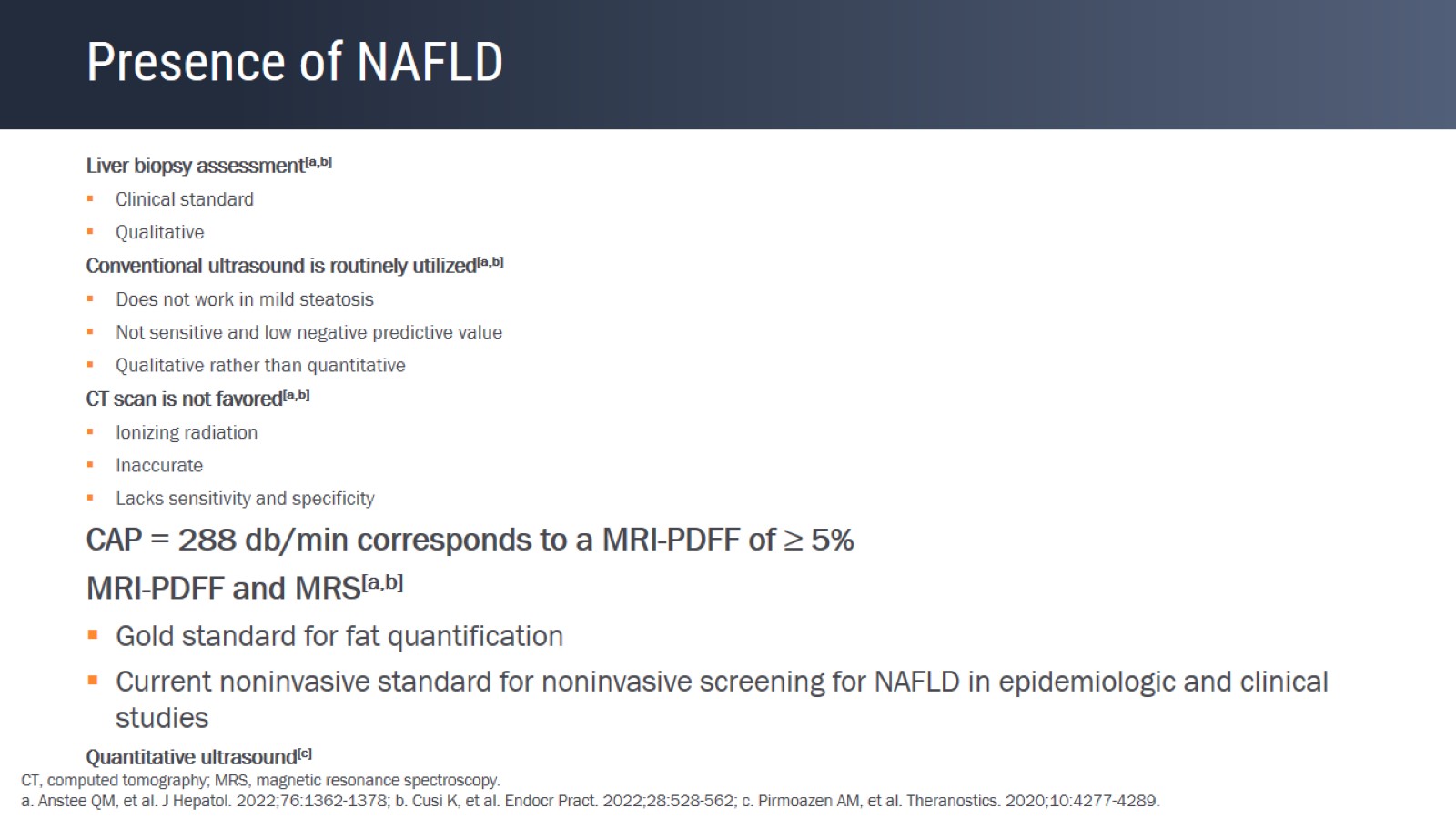 Presence of NAFLD
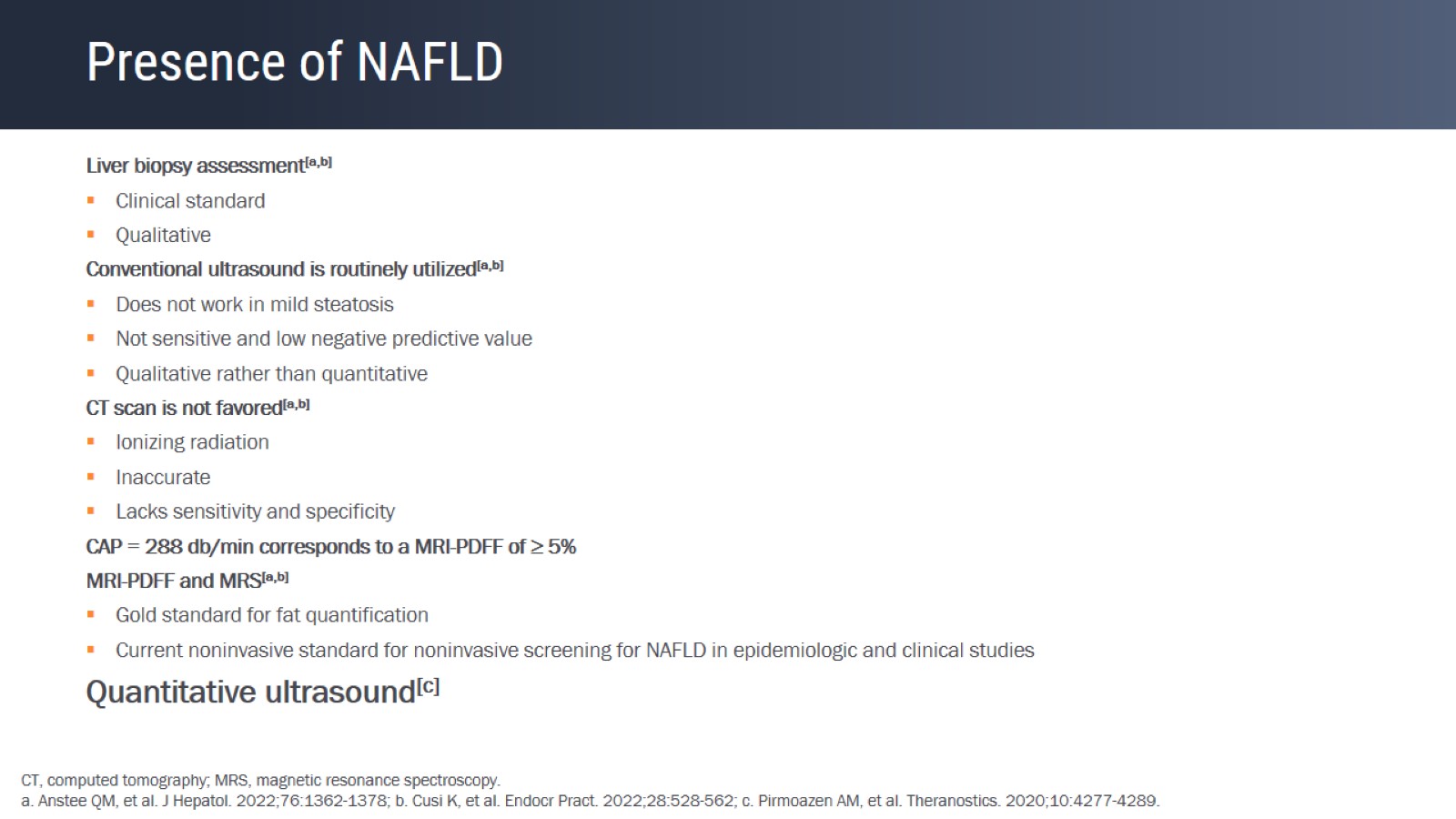 Presence of NAFLD
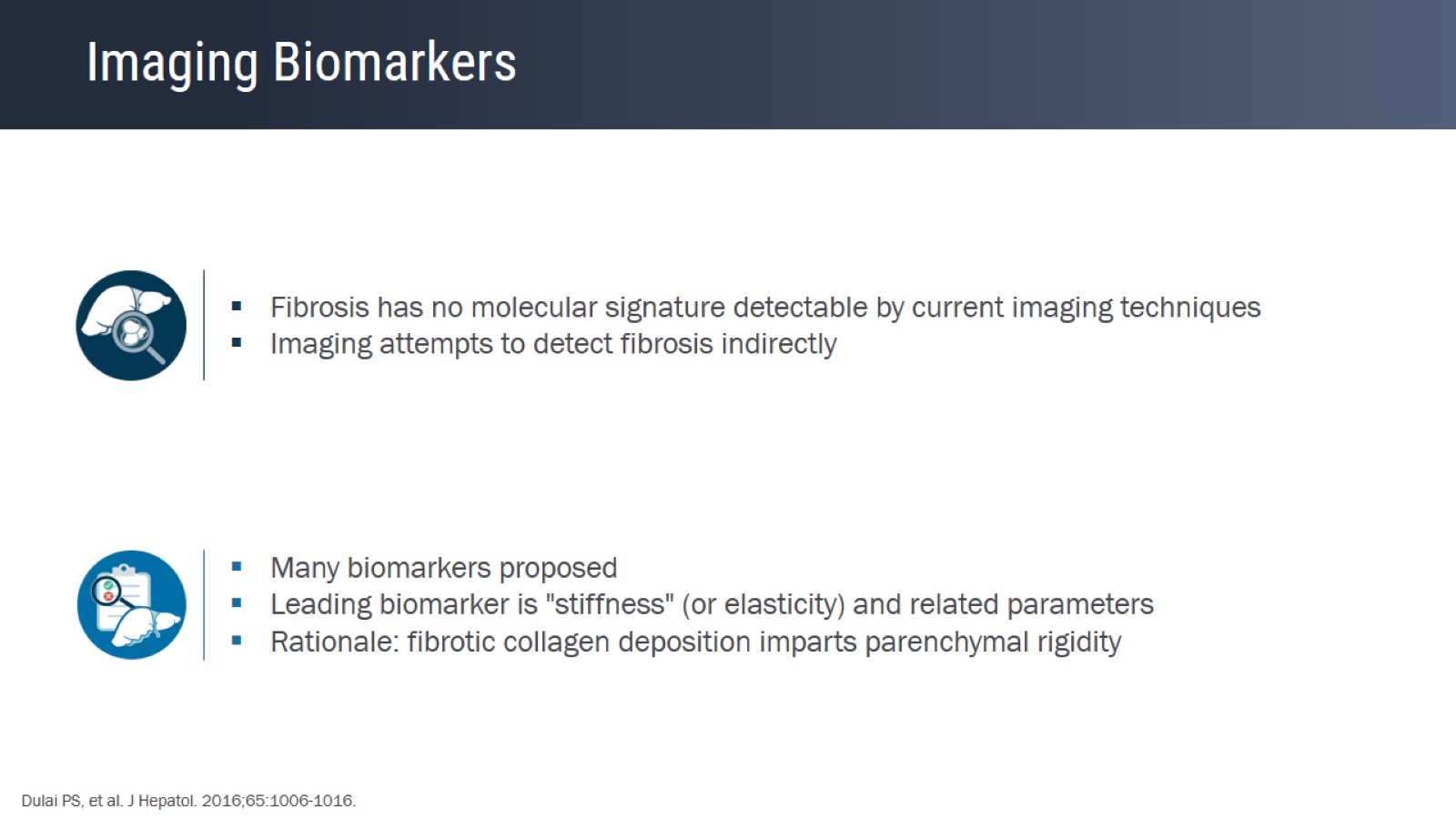 Imaging Biomarkers
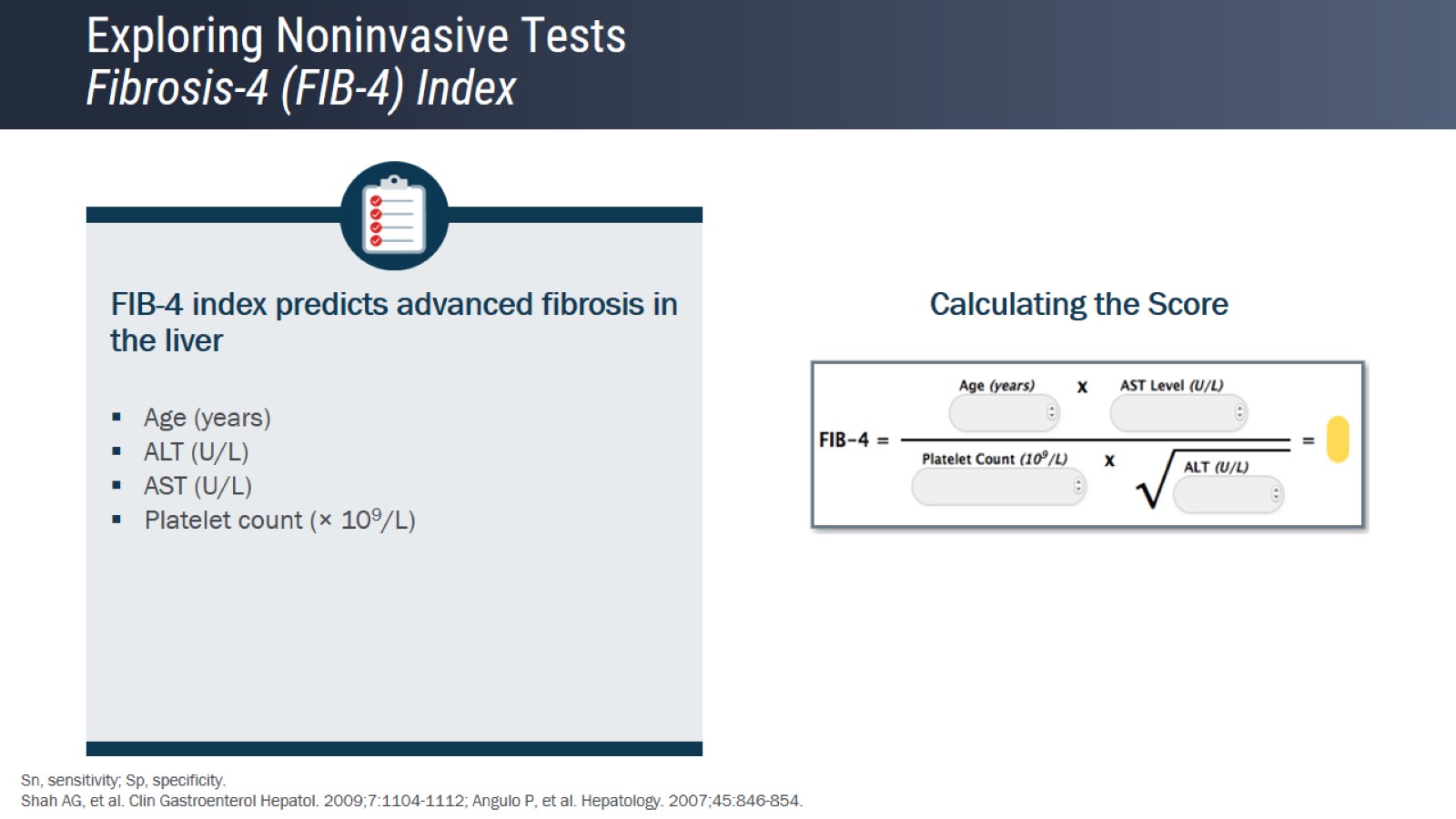 Exploring Noninvasive TestsFibrosis-4 (FIB-4) Index
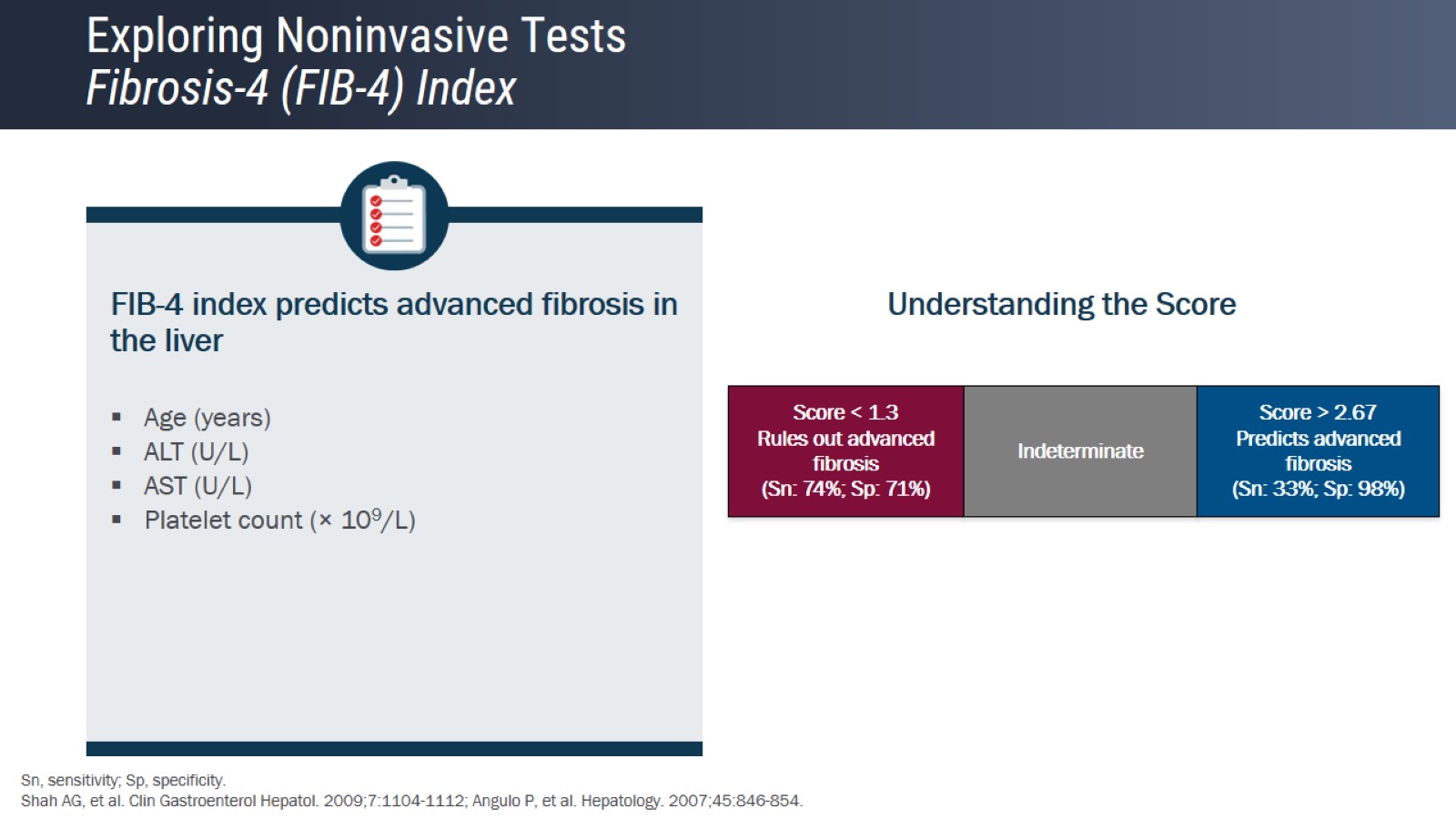 Exploring Noninvasive TestsFibrosis-4 (FIB-4) Index
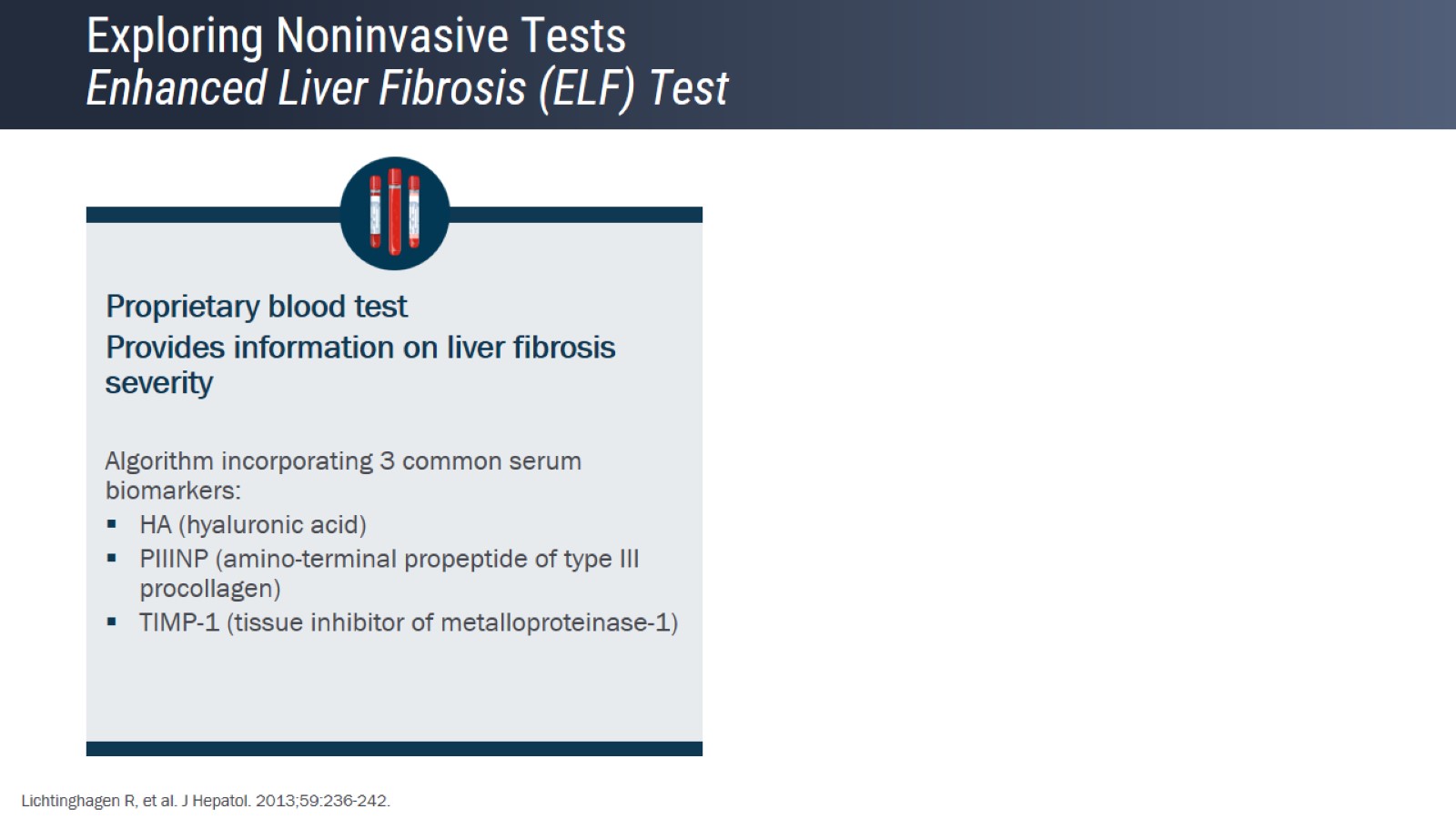 Exploring Noninvasive TestsEnhanced Liver Fibrosis (ELF) Test
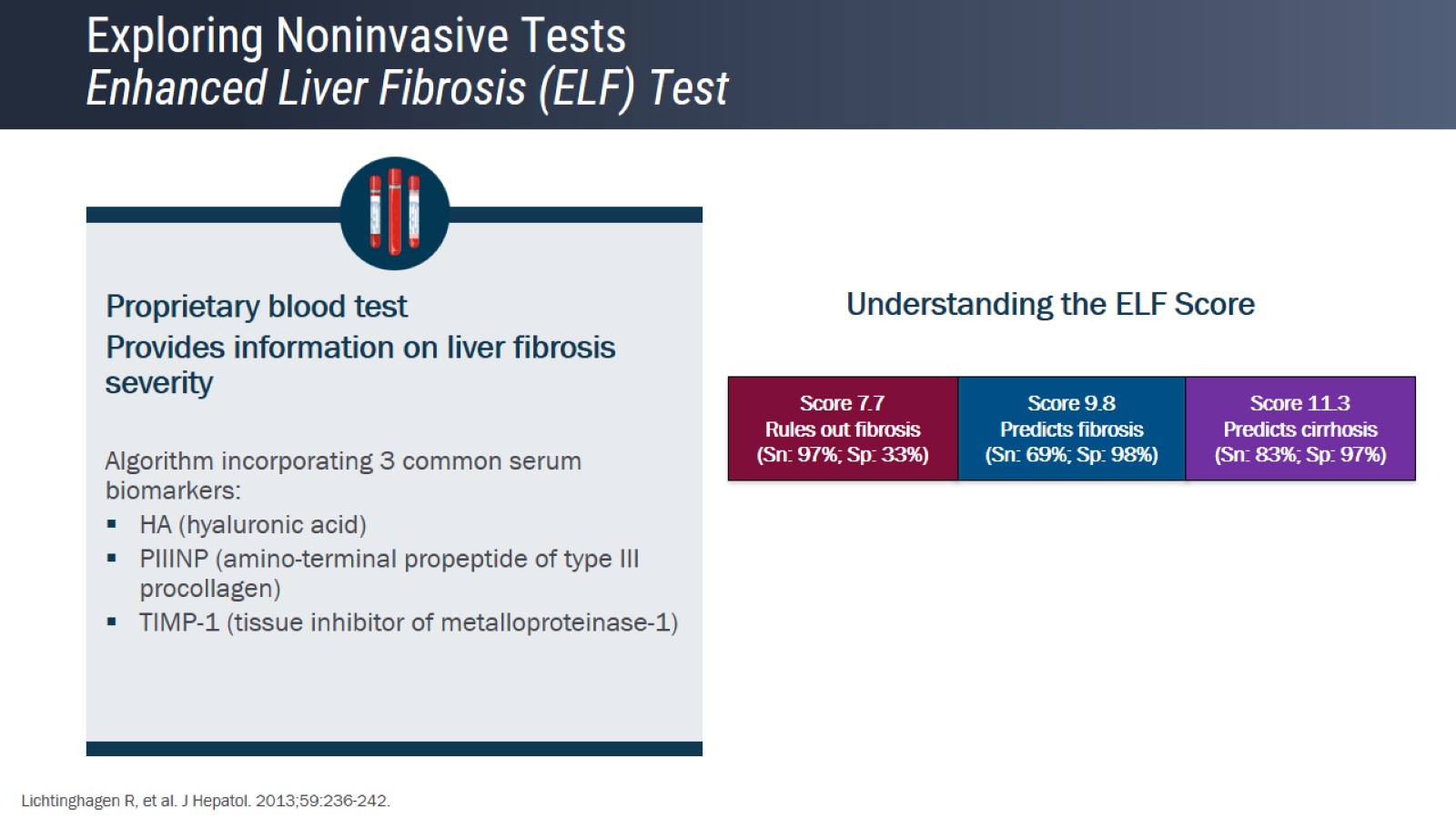 Exploring Noninvasive TestsEnhanced Liver Fibrosis (ELF) Test
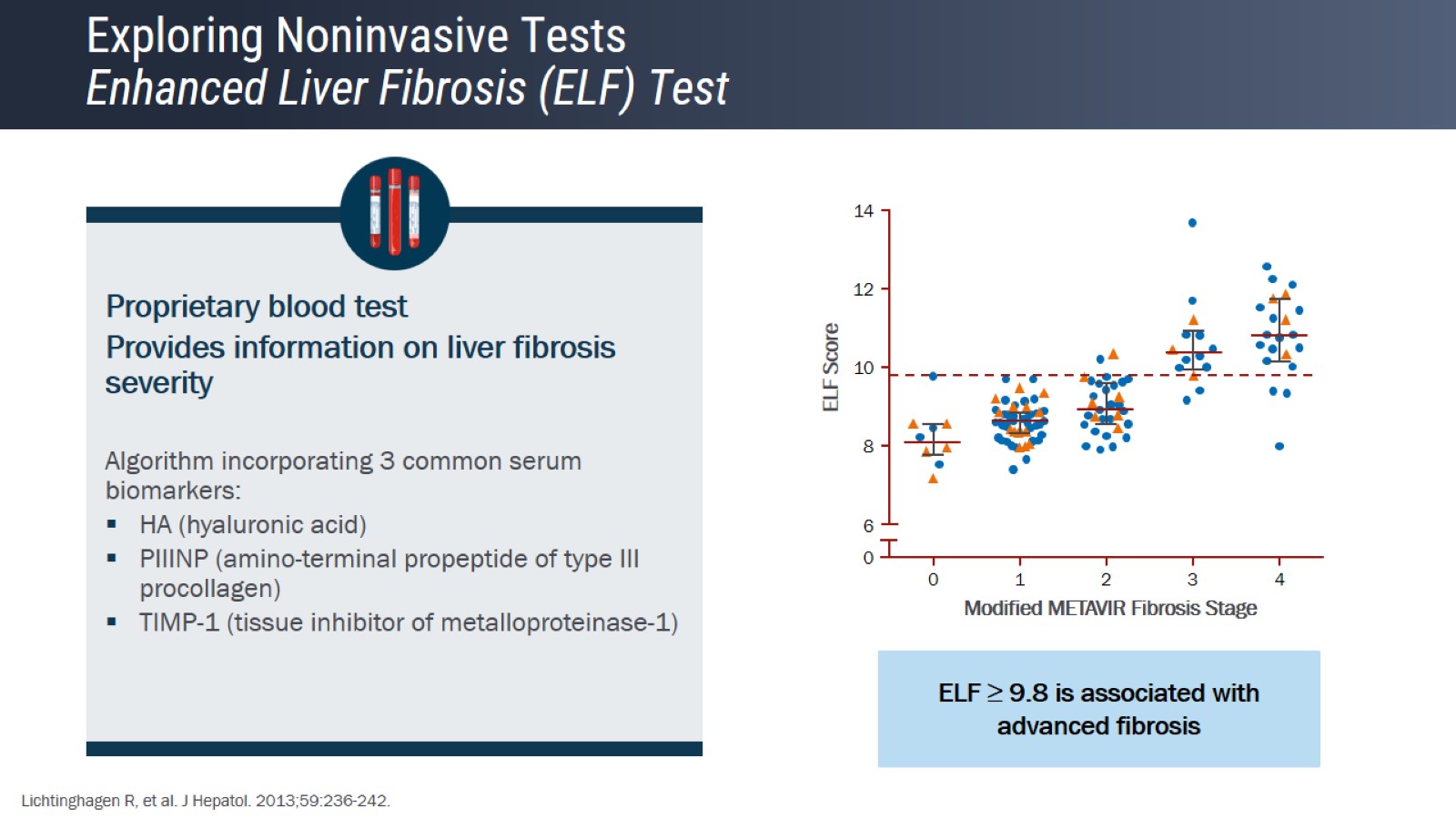 Exploring Noninvasive TestsEnhanced Liver Fibrosis (ELF) Test
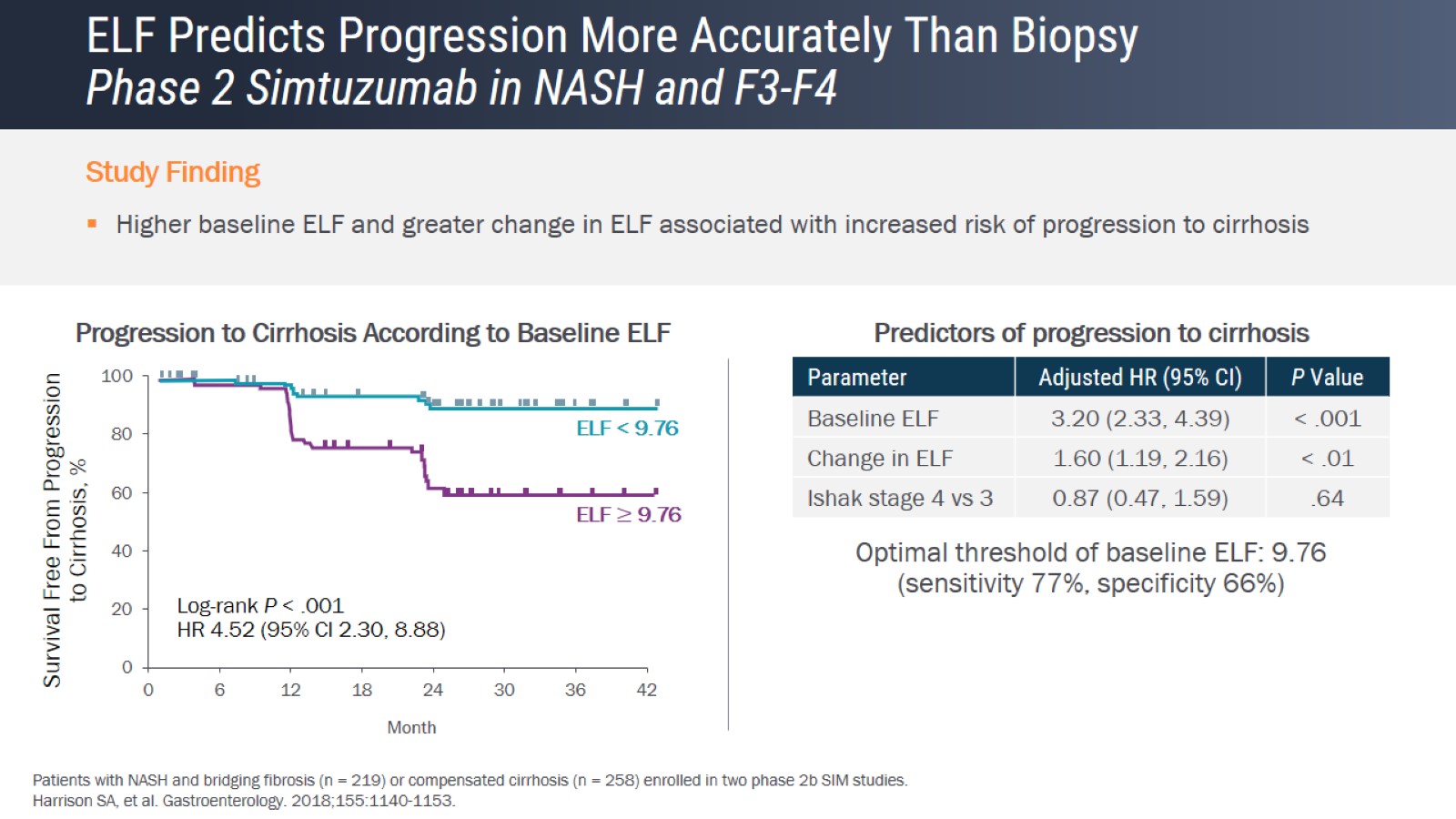 ELF Predicts Progression More Accurately Than BiopsyPhase 2 Simtuzumab in NASH and F3-F4
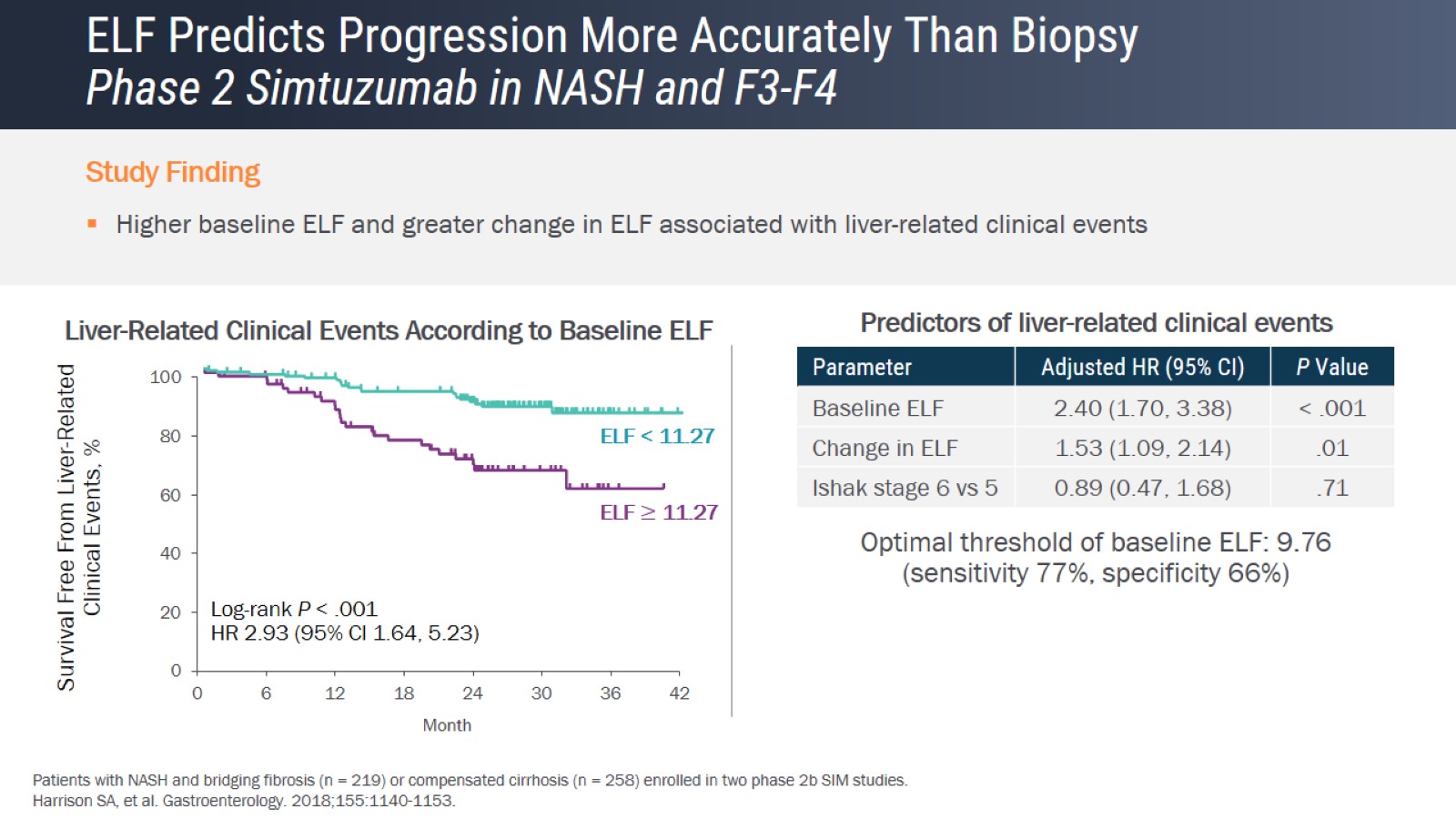 ELF Predicts Progression More Accurately Than BiopsyPhase 2 Simtuzumab in NASH and F3-F4
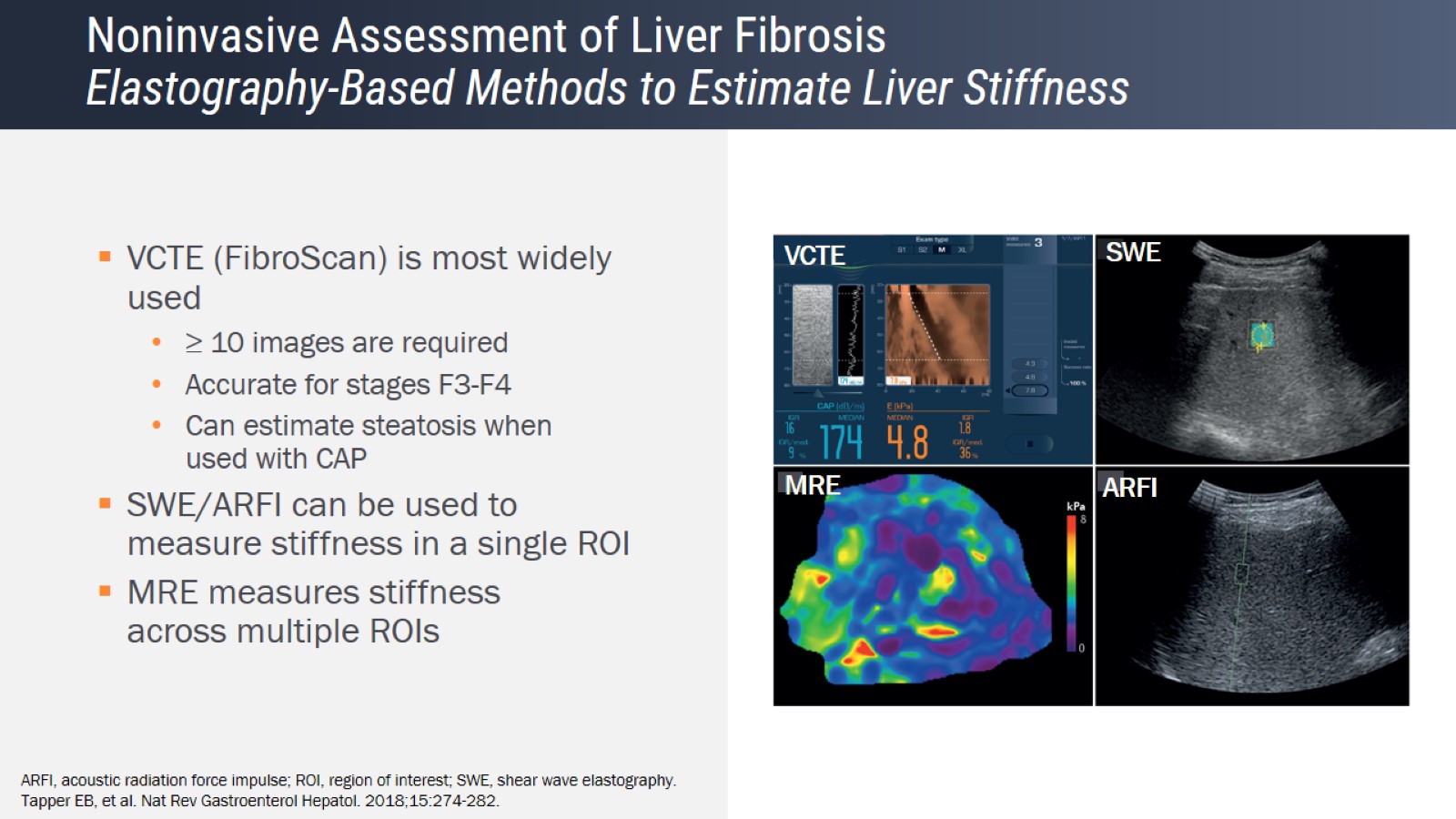 Noninvasive Assessment of Liver FibrosisElastography-Based Methods to Estimate Liver Stiffness
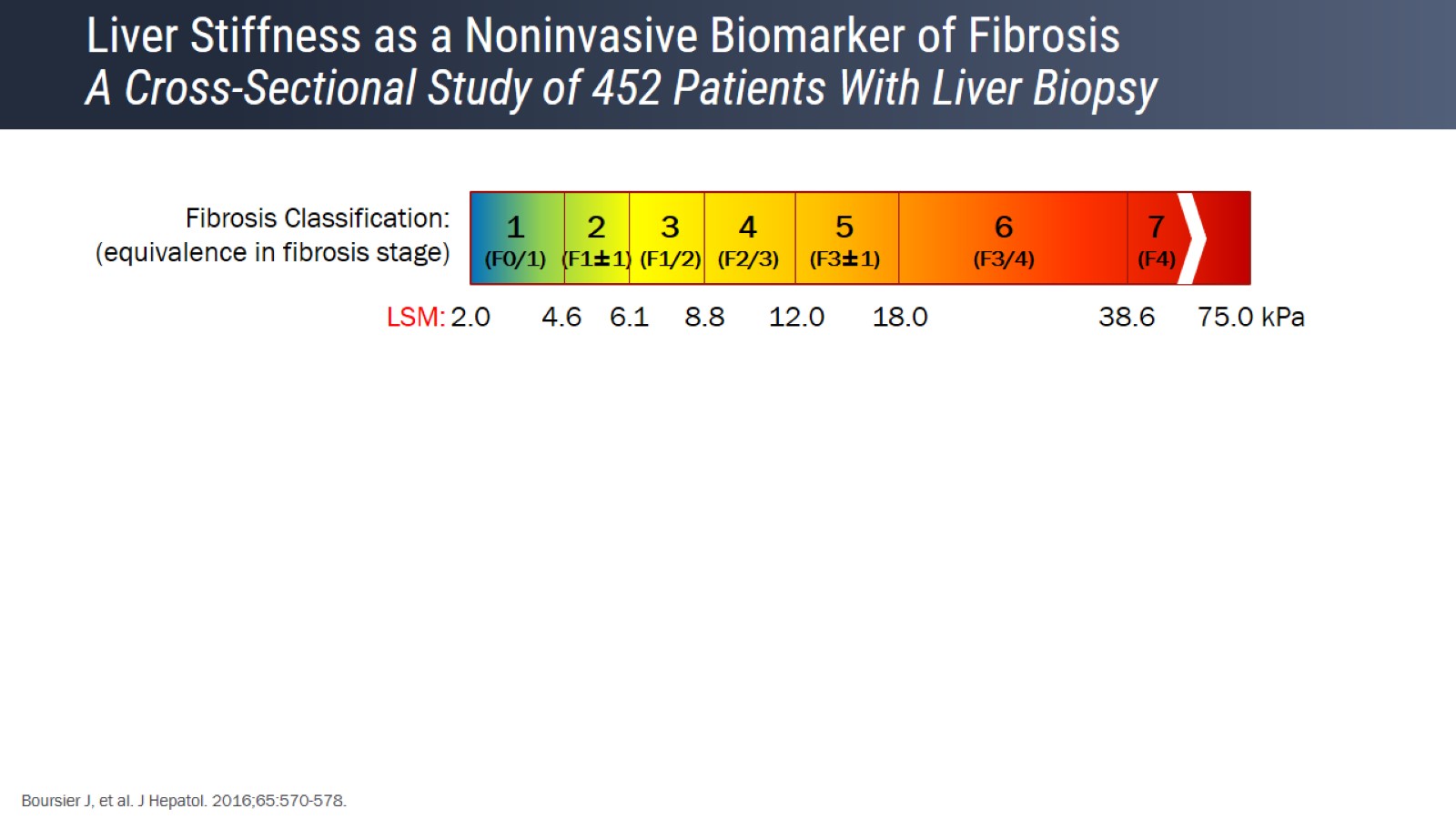 Liver Stiffness as a Noninvasive Biomarker of FibrosisA Cross-Sectional Study of 452 Patients With Liver Biopsy
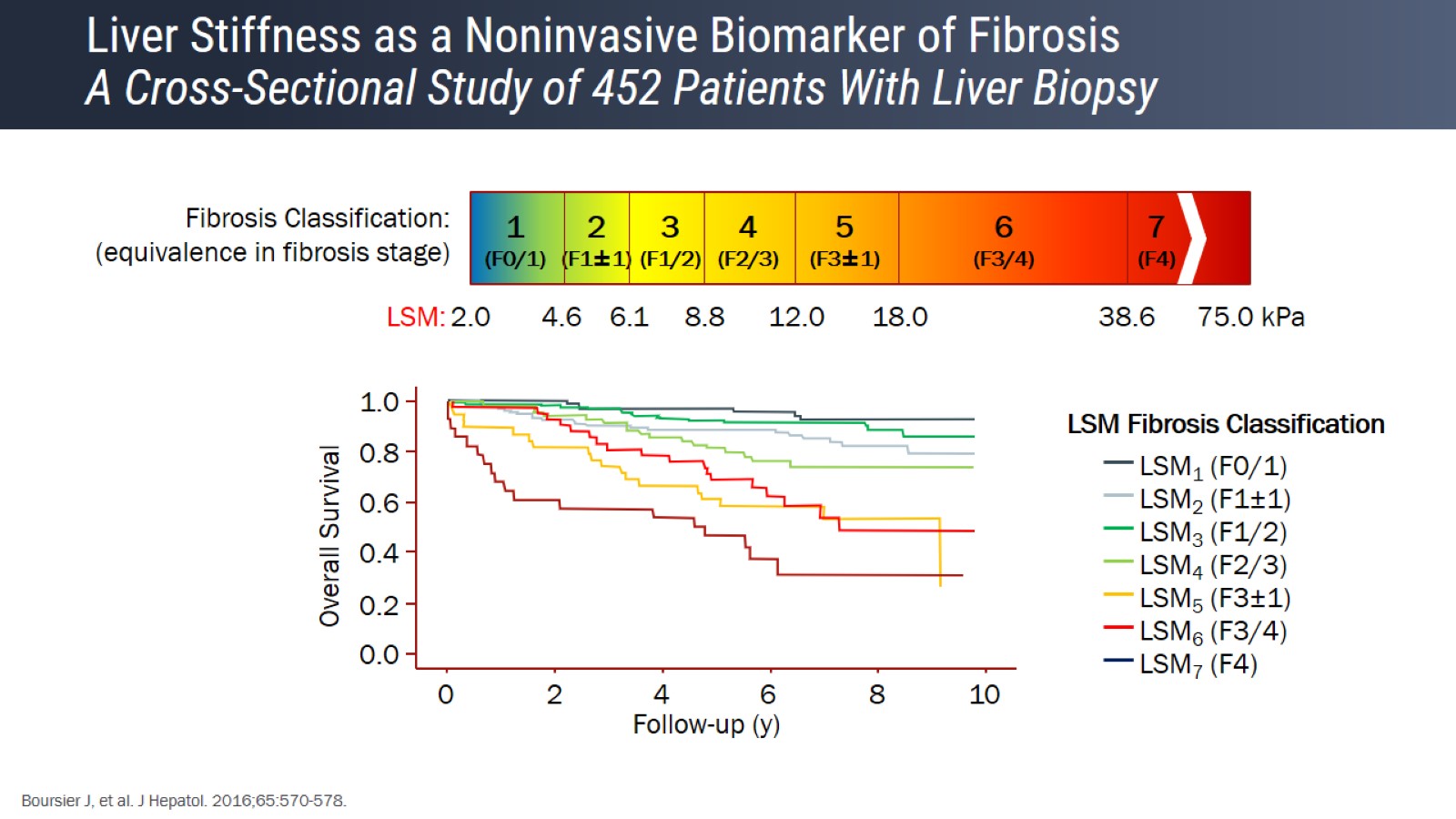 Liver Stiffness as a Noninvasive Biomarker of FibrosisA Cross-Sectional Study of 452 Patients With Liver Biopsy
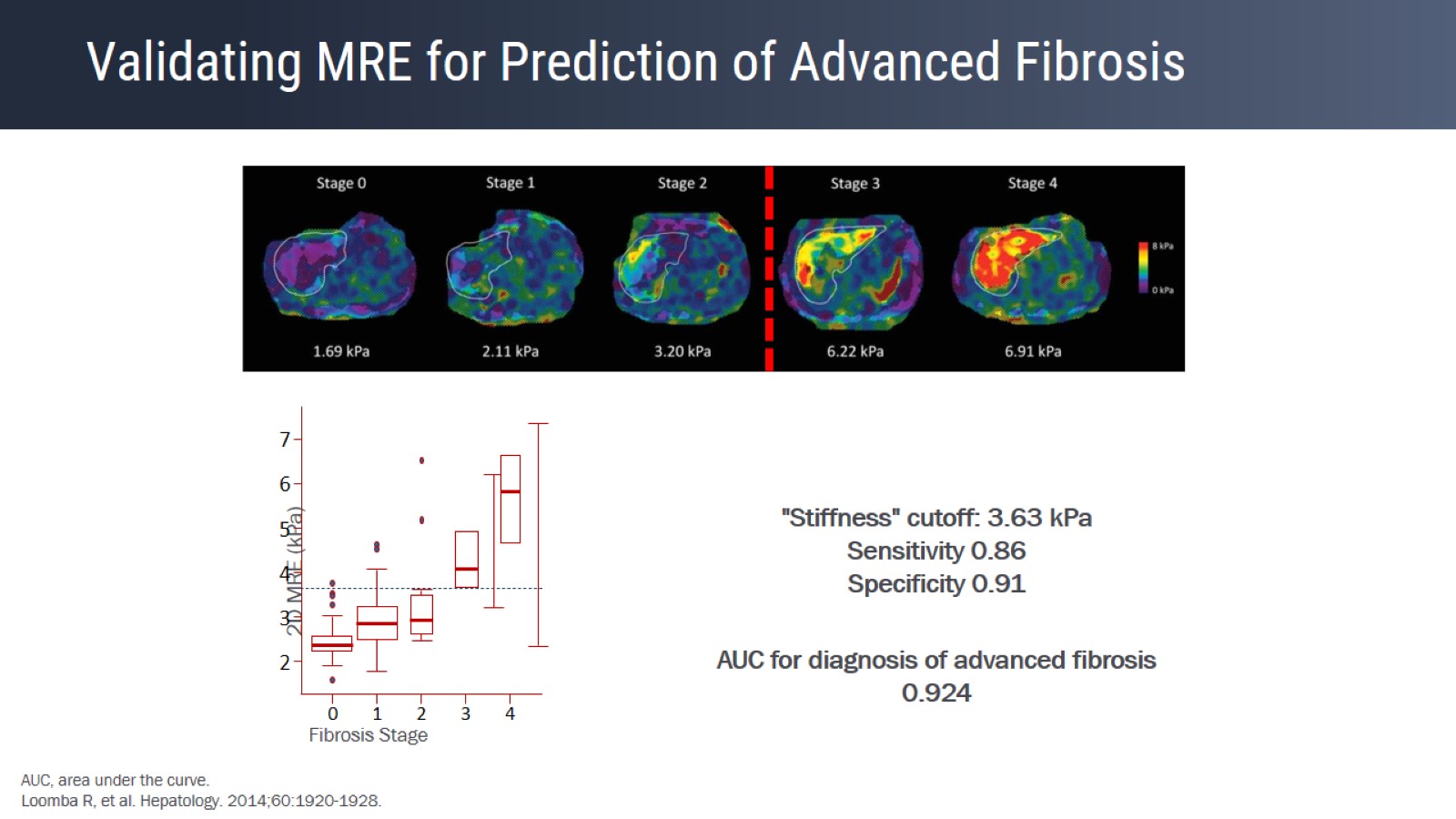 Validating MRE for Prediction of Advanced Fibrosis
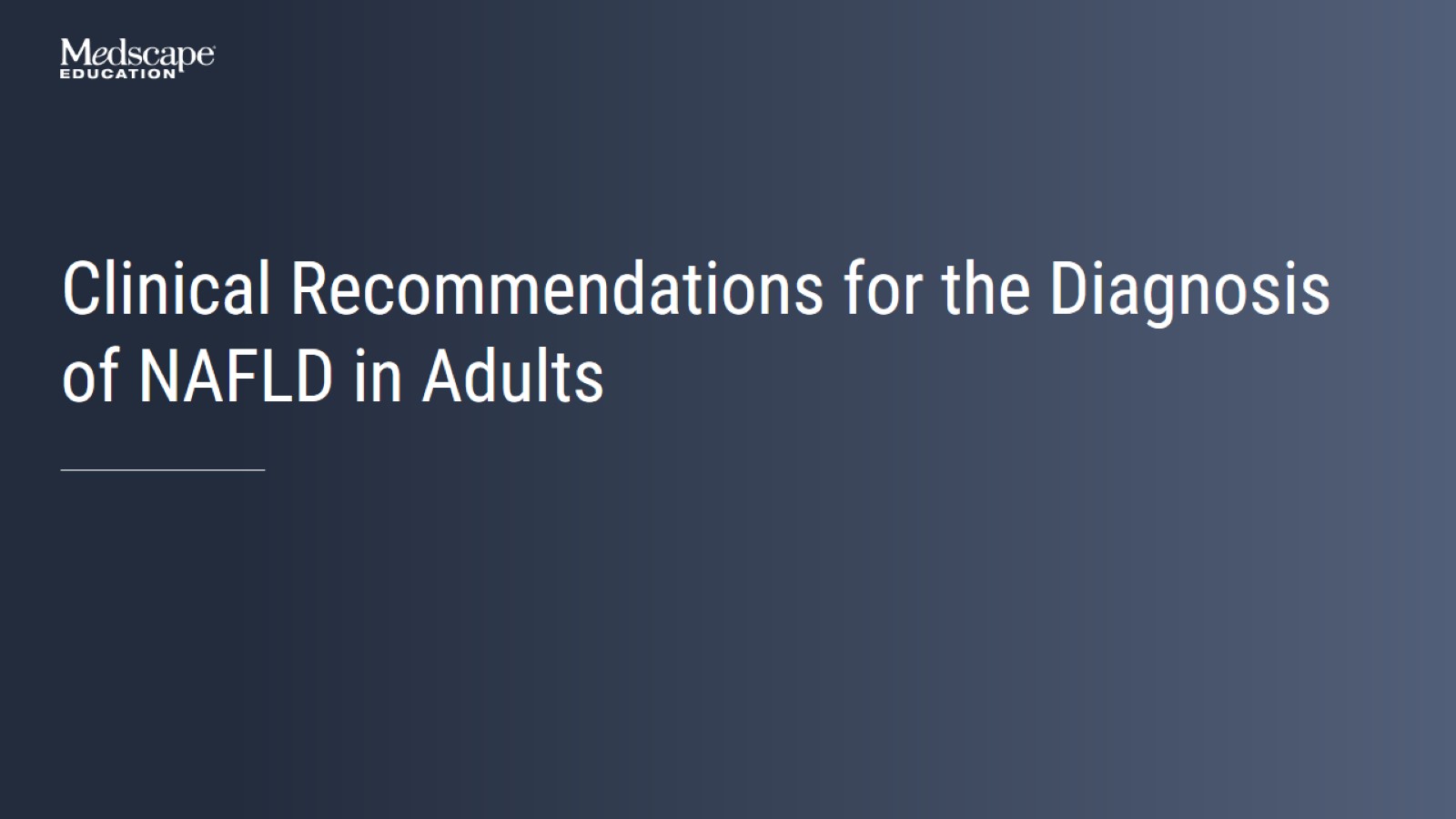 Clinical Recommendations for the Diagnosis of NAFLD in Adults
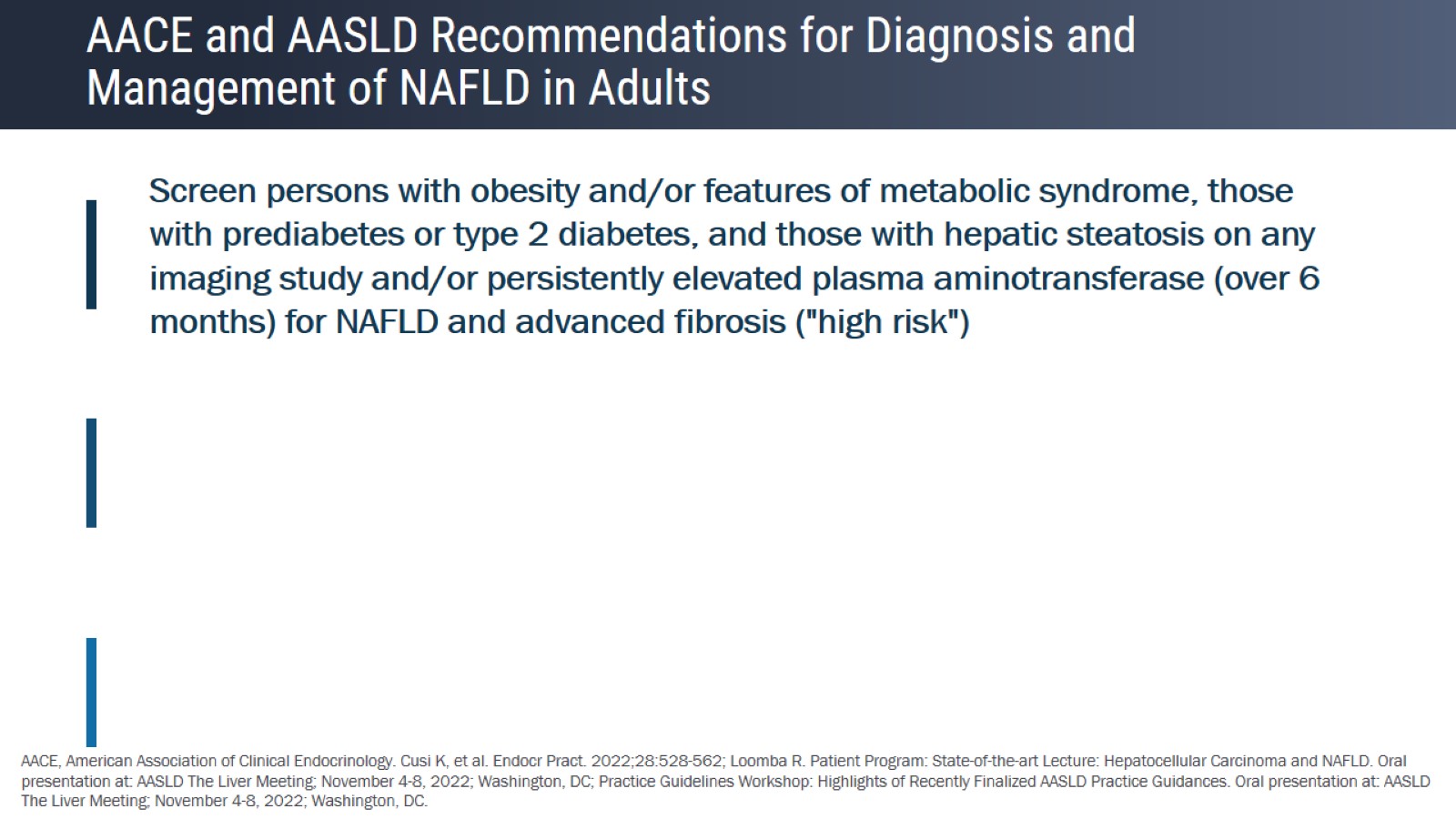 AACE and AASLD Recommendations for Diagnosis and Management of NAFLD in Adults
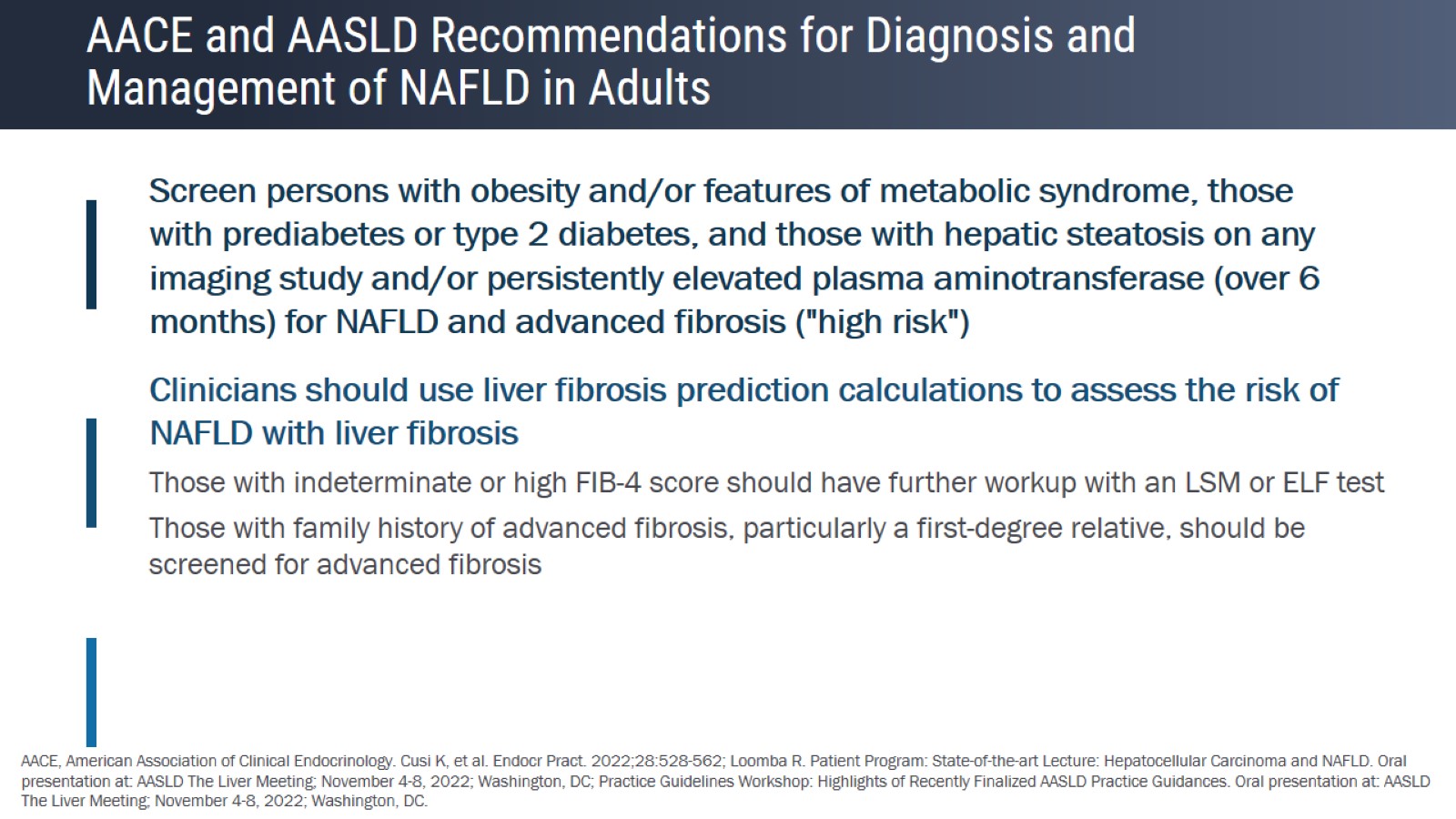 AACE and AASLD Recommendations for Diagnosis and Management of NAFLD in Adults
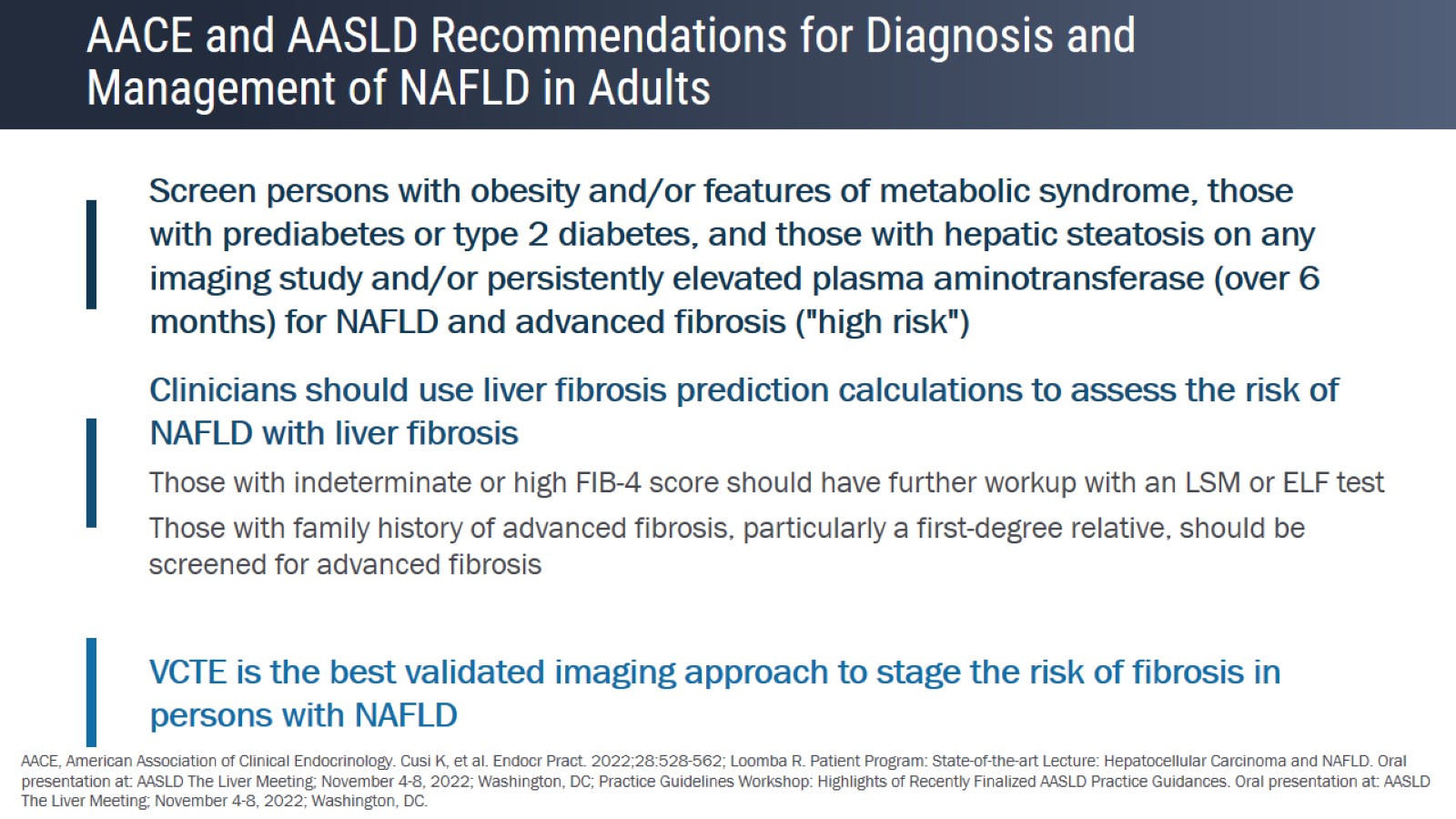 AACE and AASLD Recommendations for Diagnosis and Management of NAFLD in Adults
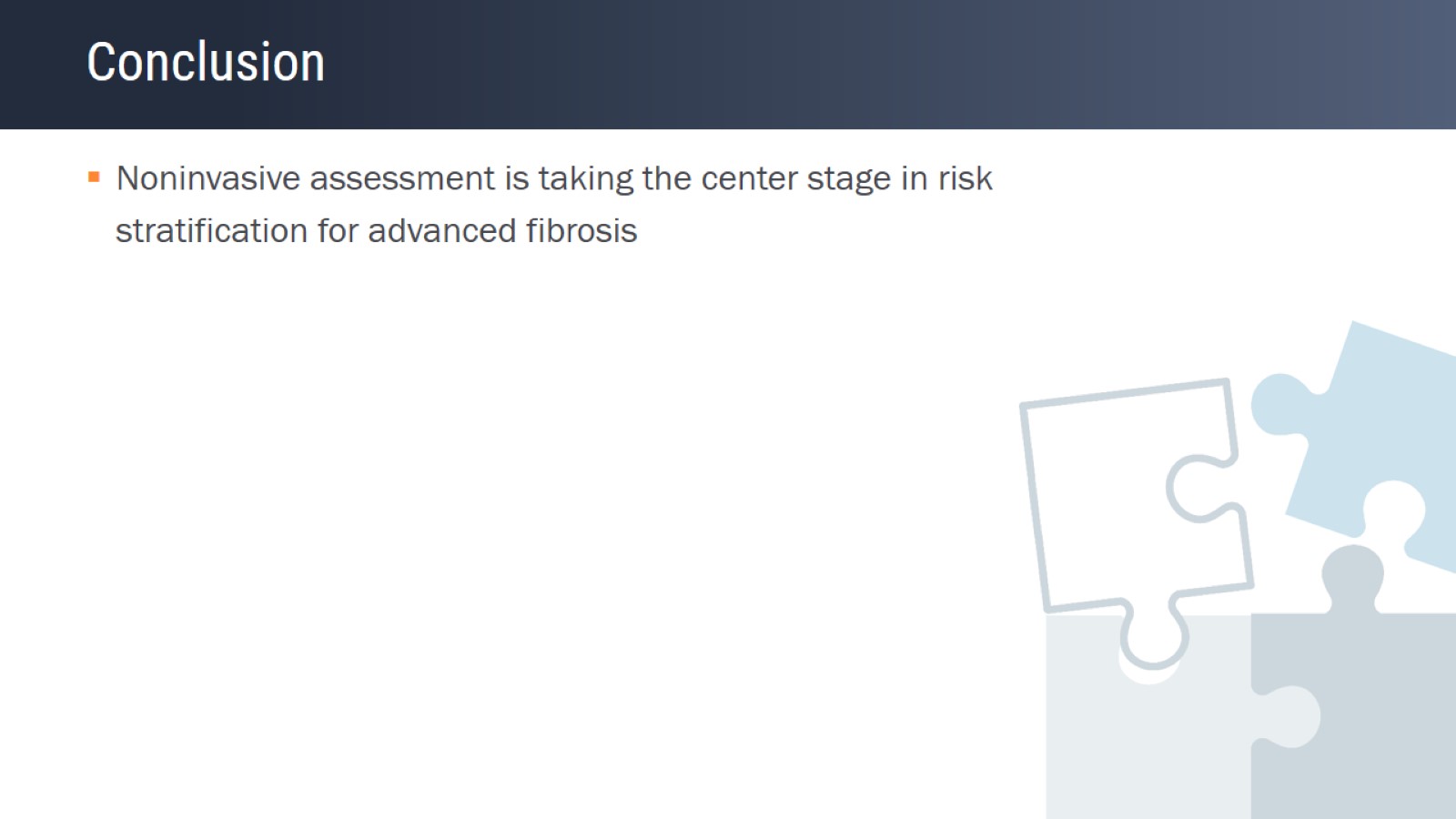 Conclusion
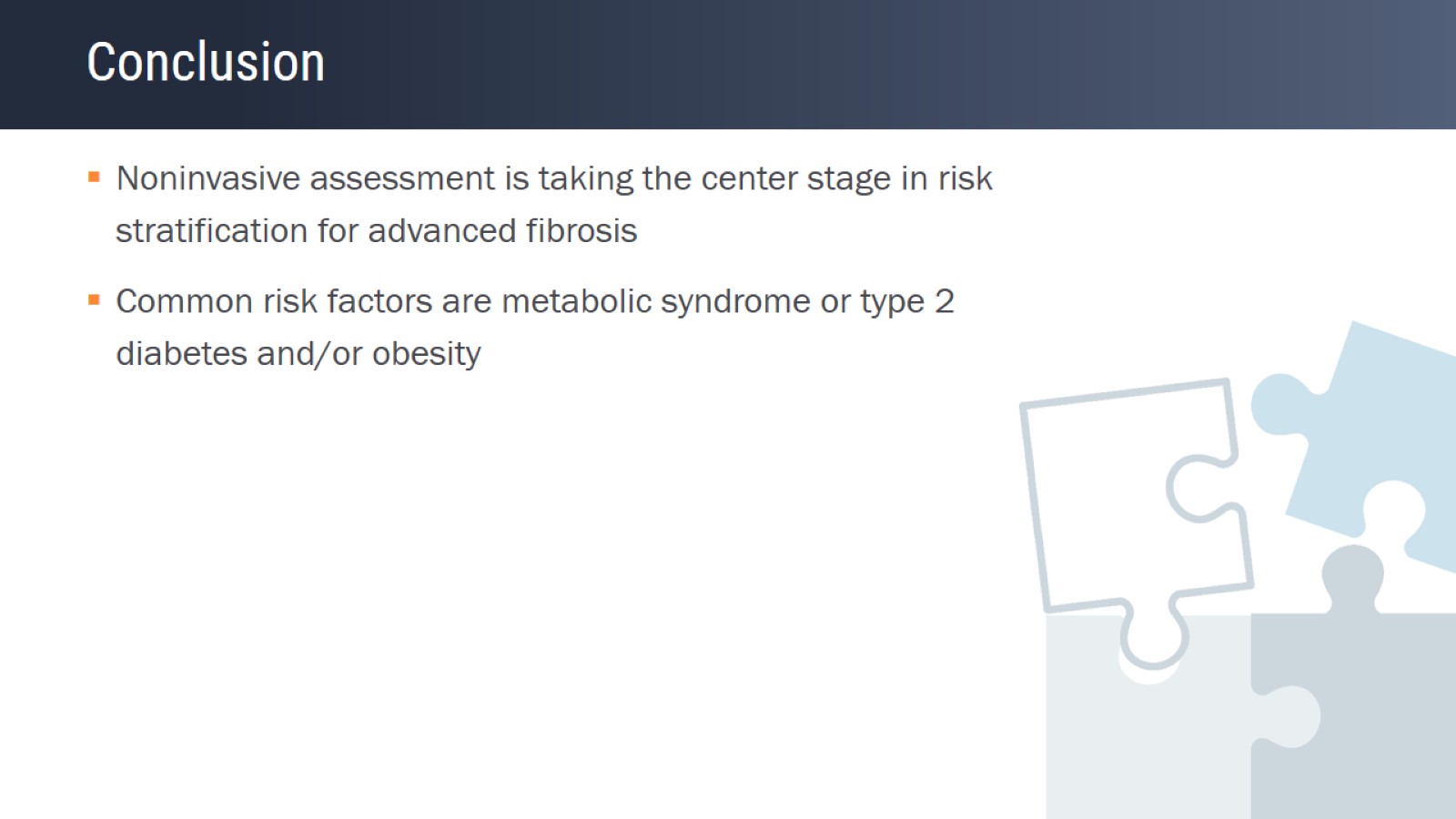 Conclusion
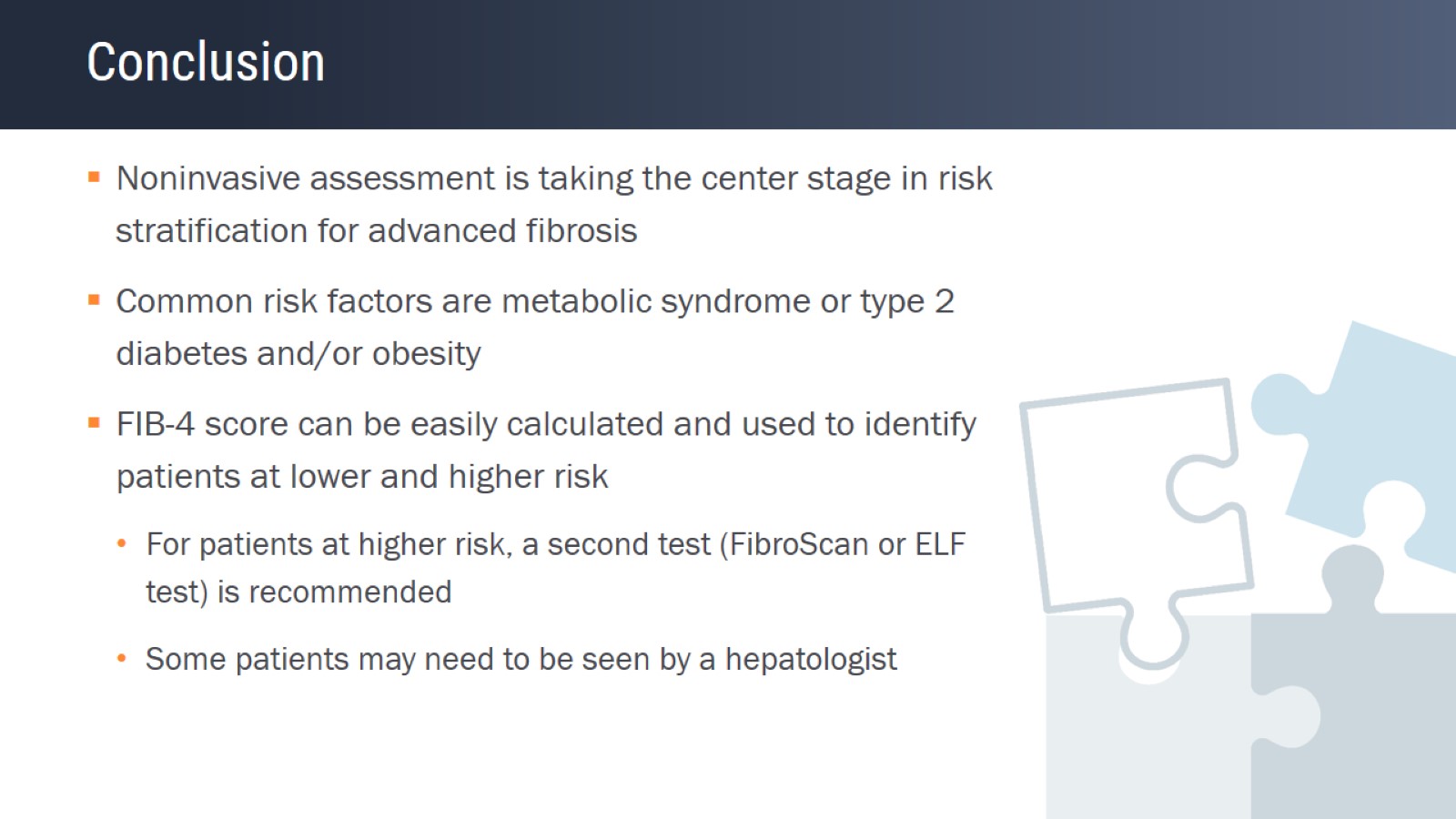 Conclusion
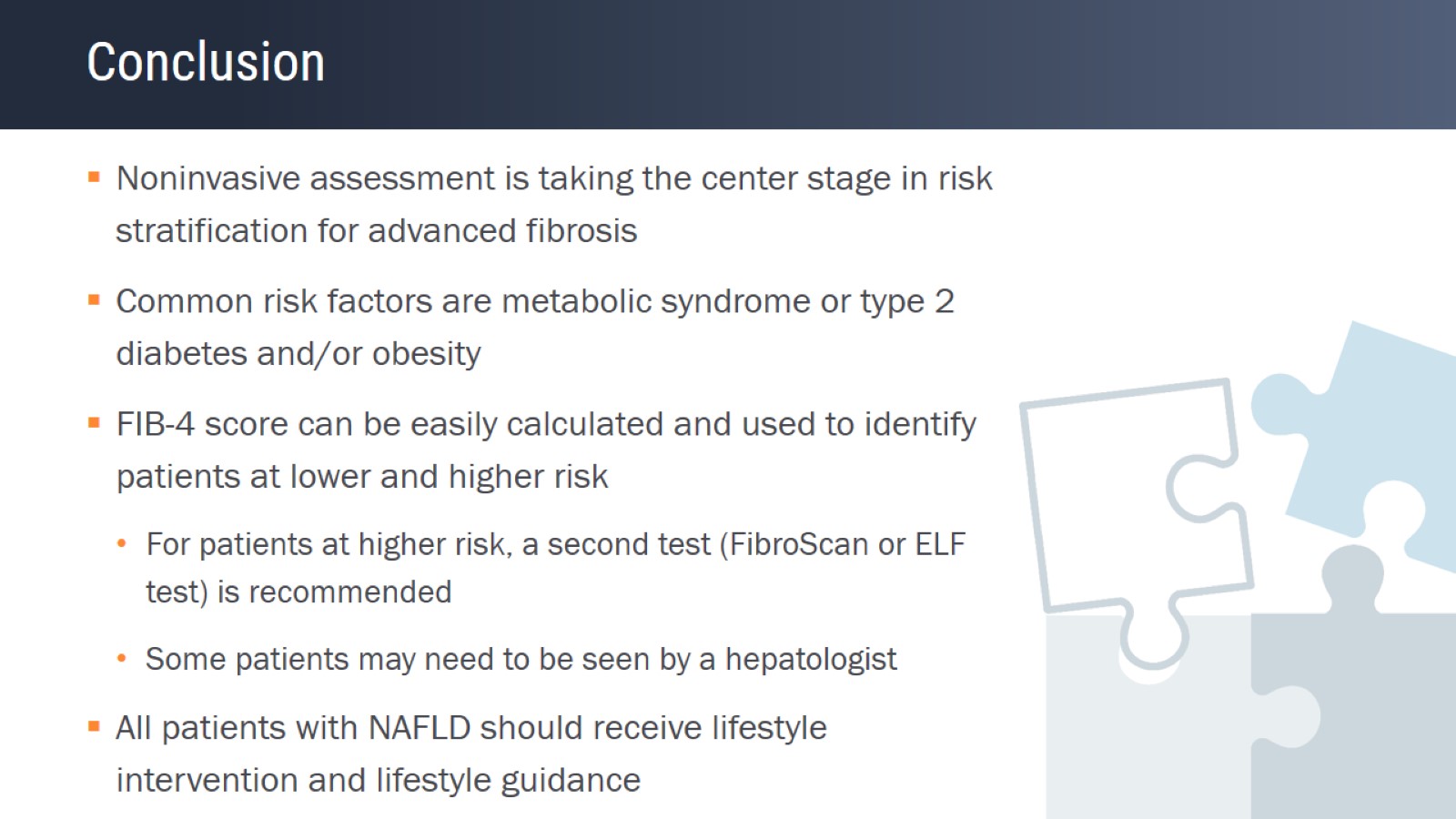 Conclusion
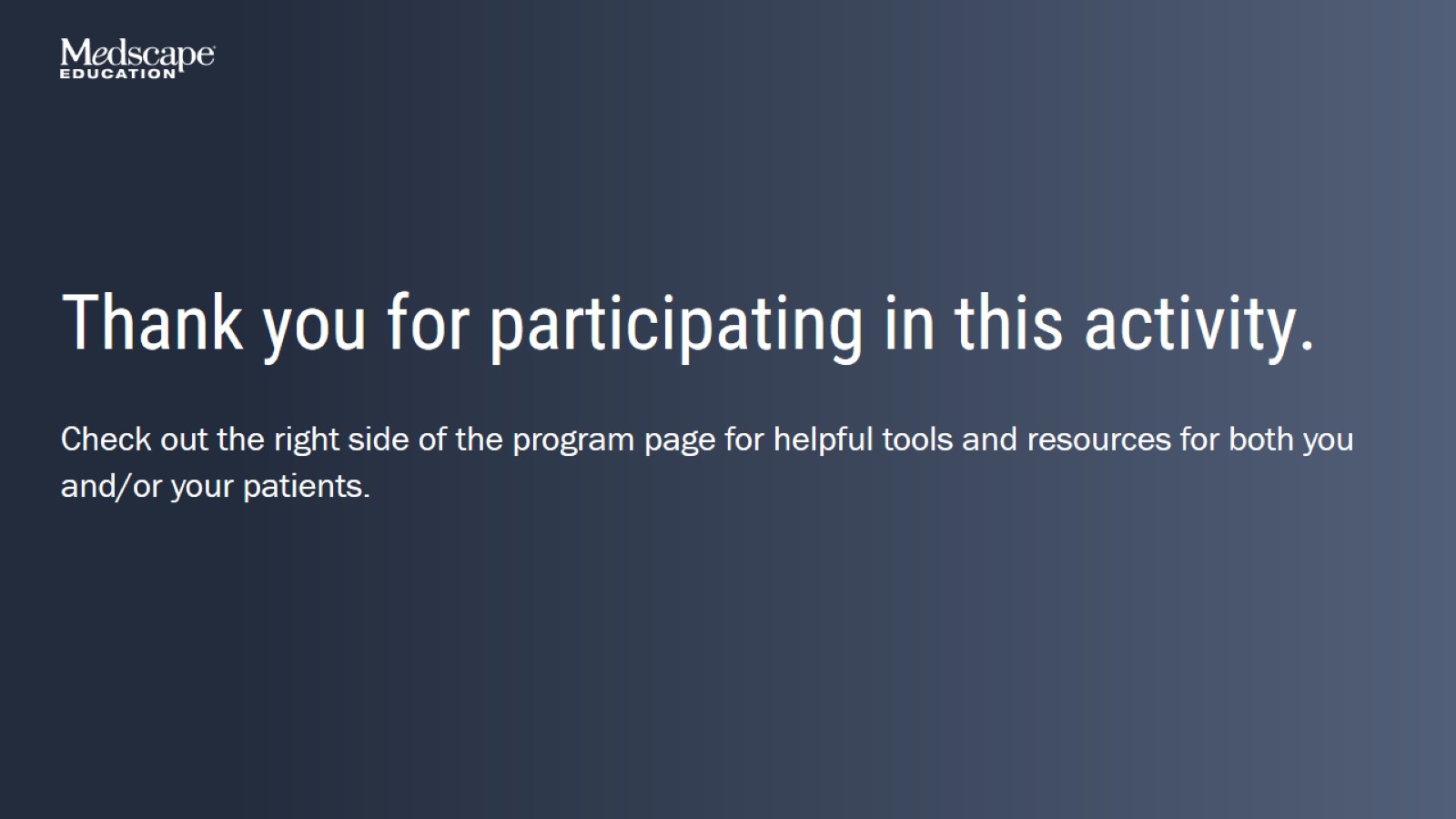